NSRS Maintenance and Modernization Efforts
Rocky Mountain Surveyors Summit
2023 Conference
Brian Shaw
brian.shaw@noaa.gov
February 22, 2023
1
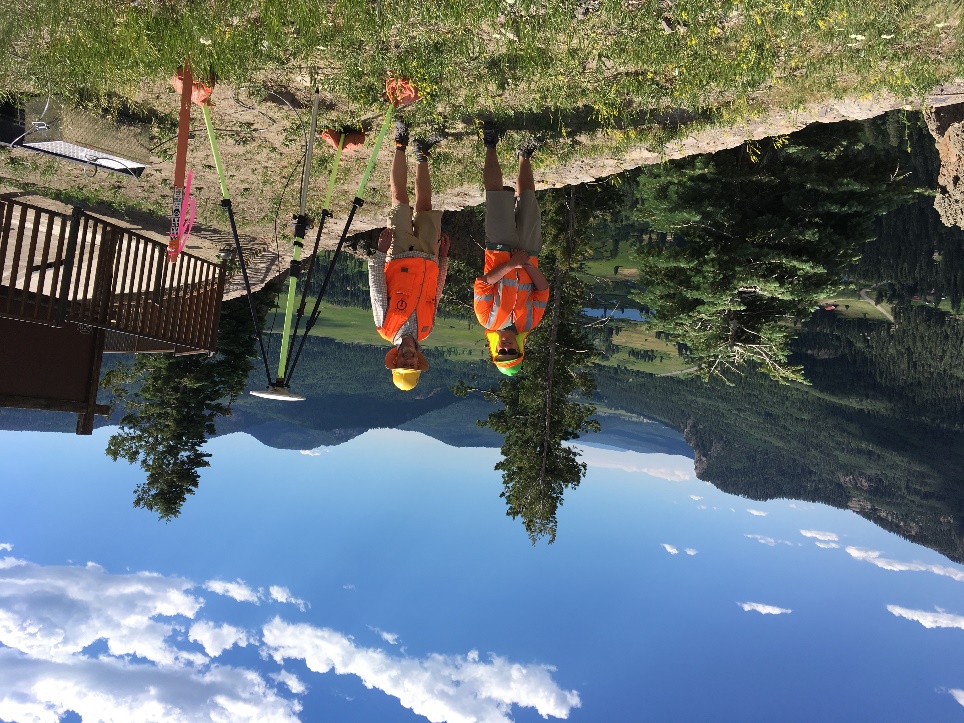 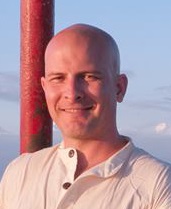 Brian Shaw
Rocky Mountain Advisor
brian.shaw@noaa.gov
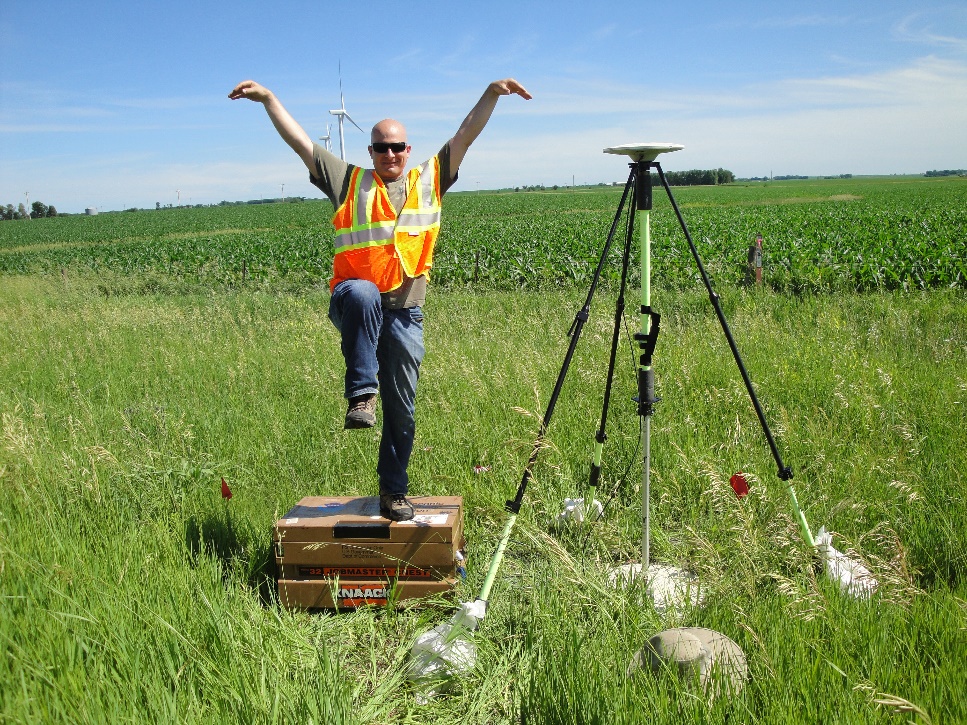 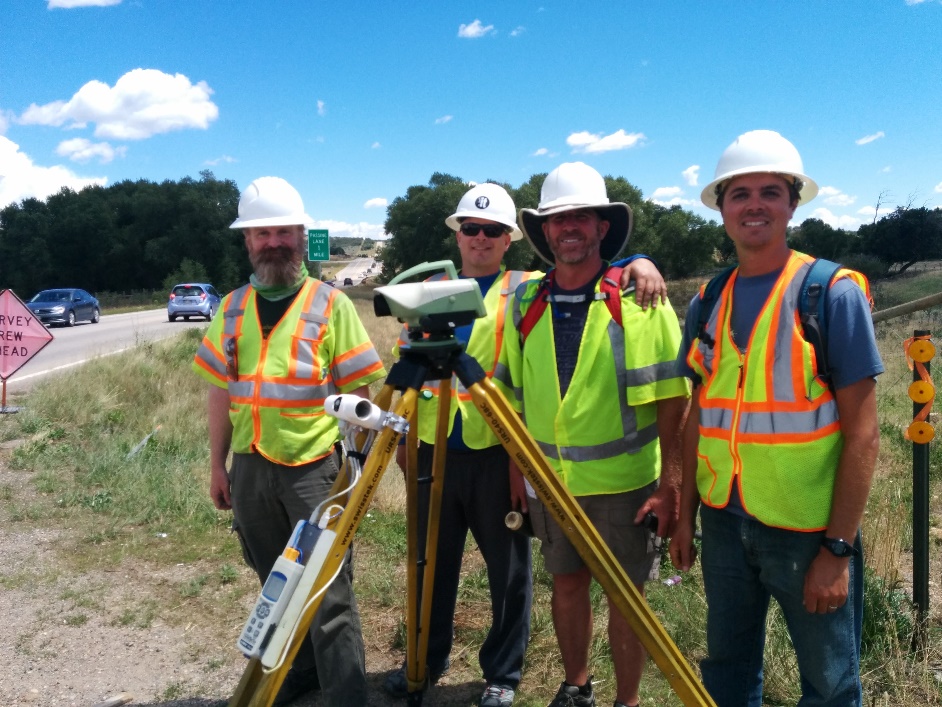 2
Importance of Coordination
14 Advisors
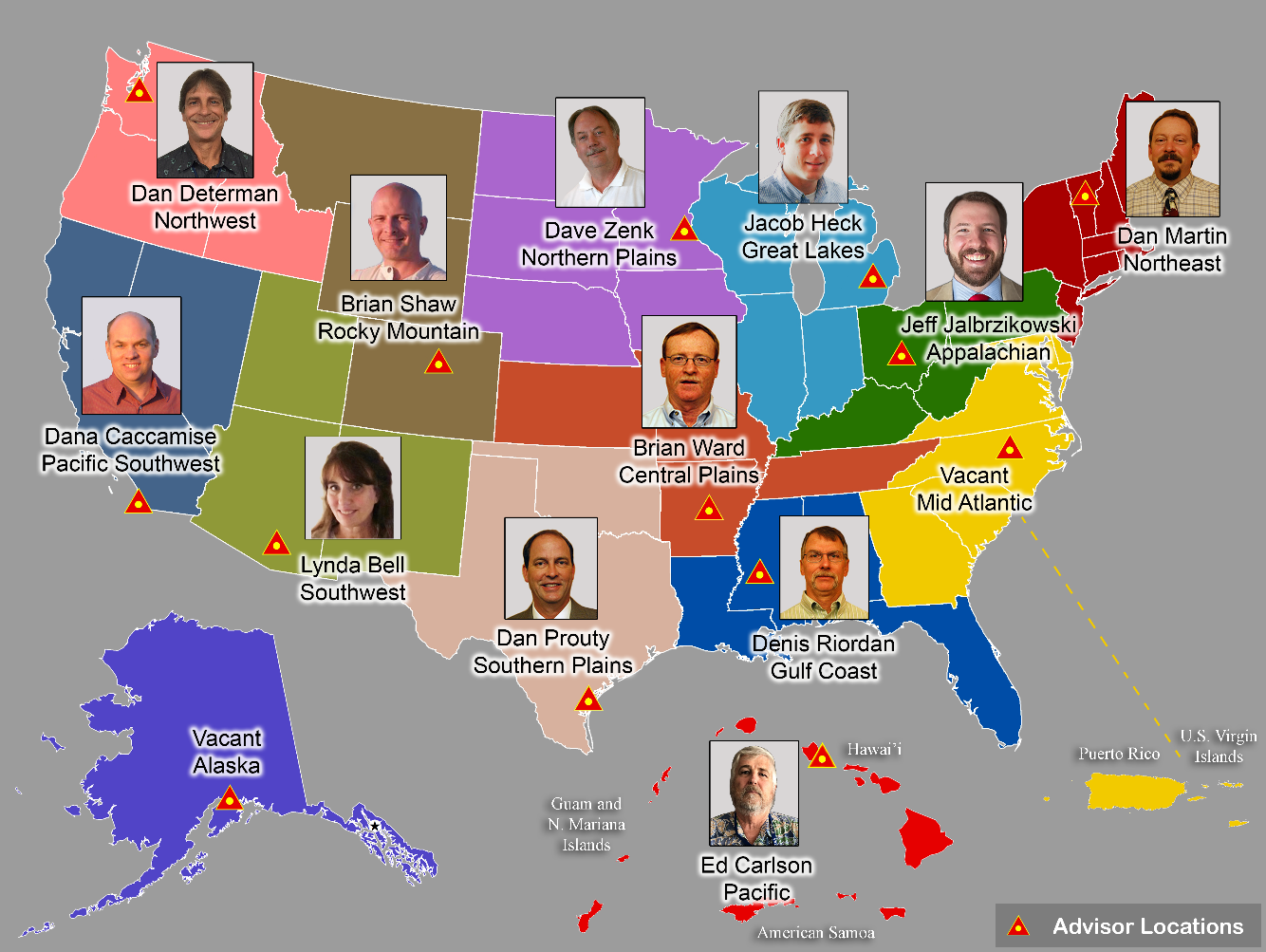 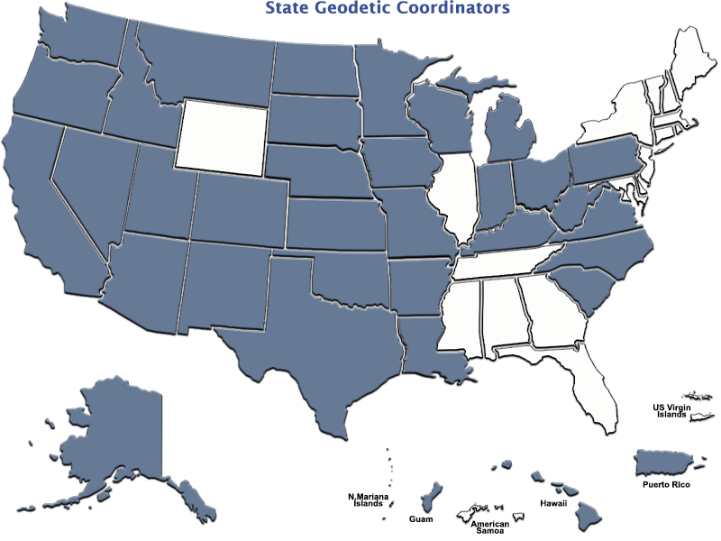 (2 acting)
38 Coordinators
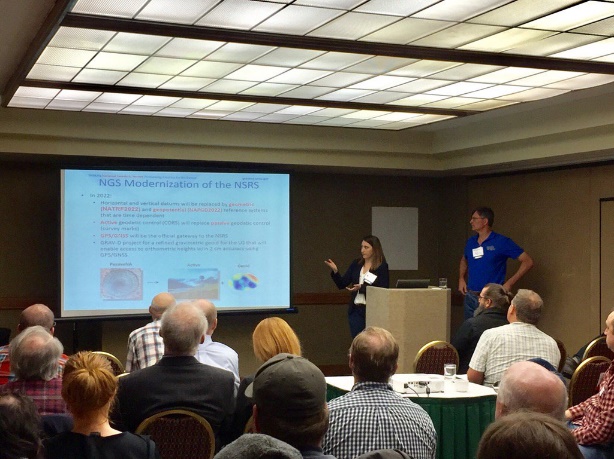 3
[Speaker Notes: NGS Regional Geodetic Advisors
https://geodesy.noaa.gov/ADVISORS/

State Geodetic Coordinators
https://geodesy.noaa.gov/ADVISORS/state-geodetic-coordinators.shtml]
NSRS Modernization Delay
Operational, workforce retention and other issues have delayed NSRS Modernization

SPCS2022 zones should be finalized in 2023 but will not be rolled out until all of the NSRS is modernized.

GPS on Bench Marks deadline extended 
September 30, 2023
https://geodesy.noaa.gov/datums/newdatums/delayed-release.shtml
https://geodesy.noaa.gov/datums/newdatums/FAQNewDatums.shtml
4
NGS Resources –Webinar Series
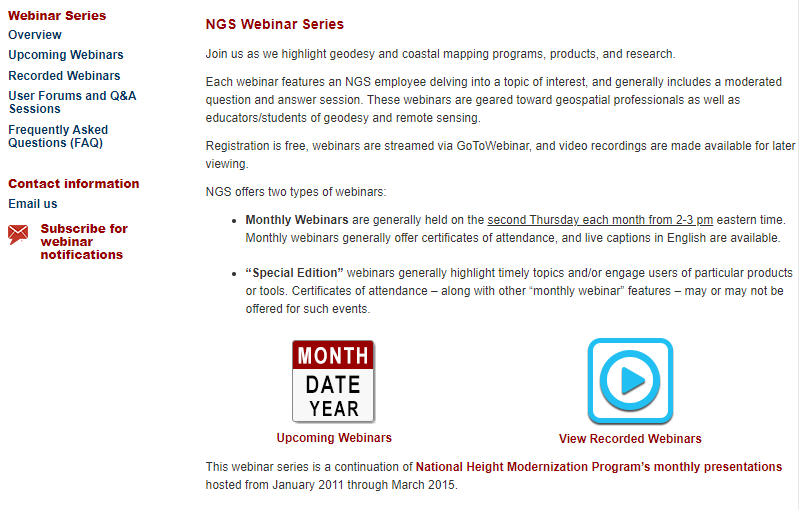 *Certificates of Attendance
https://geodesy.noaa.gov/web/science_edu/webinar_series/
5
NGS Resources – Geospatial Summits
The NGS Geospatial Summit provided updated information about the planned modernization of the National Spatial Reference System (NSRS). 

 NGS plans to replace the North American Datum of 1983 (NAD 83) and the North American Vertical Datum of 1988 (NAVD 88) in the coming years. 

 NSRS Modernization will impact federal mapping agencies, engineers, surveyors, and many other geospatial applications and user groups.
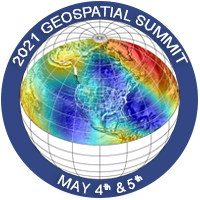 (2021, 2019 recorded sessions)  https://geodesy.noaa.gov/geospatial-summit/
6
NGS Resources – NGS Training Center
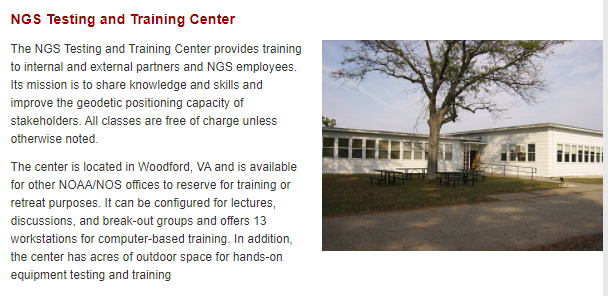 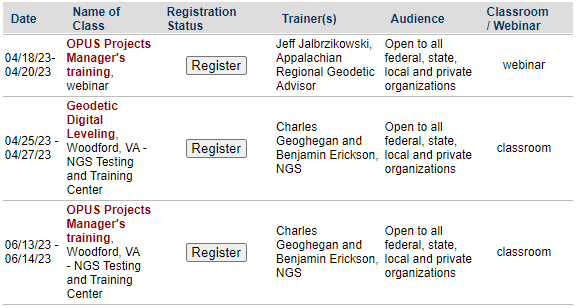 https://geodesy.noaa.gov/web/science_edu/training/
7
NGS Resources – NGS Training Center
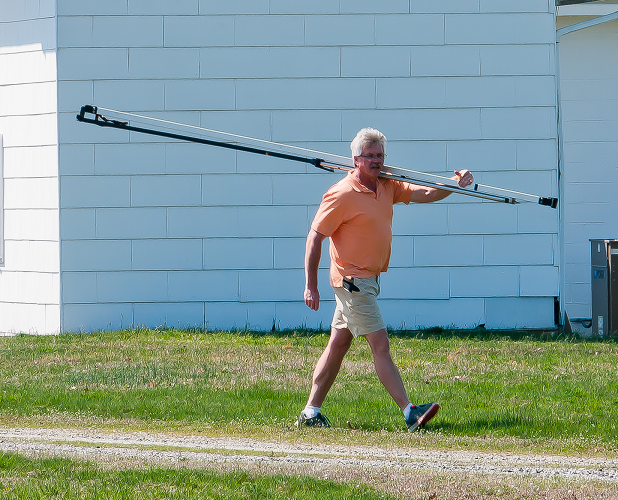 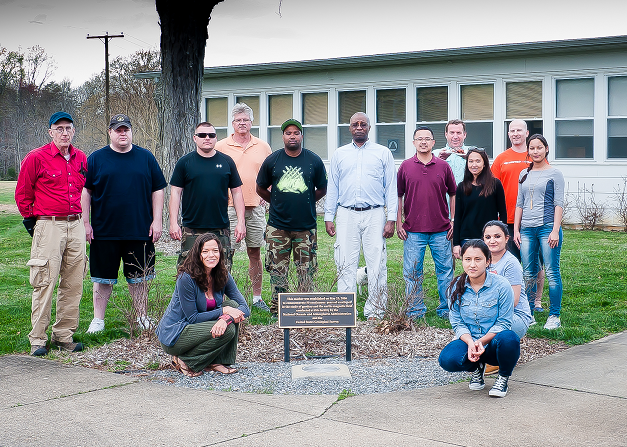 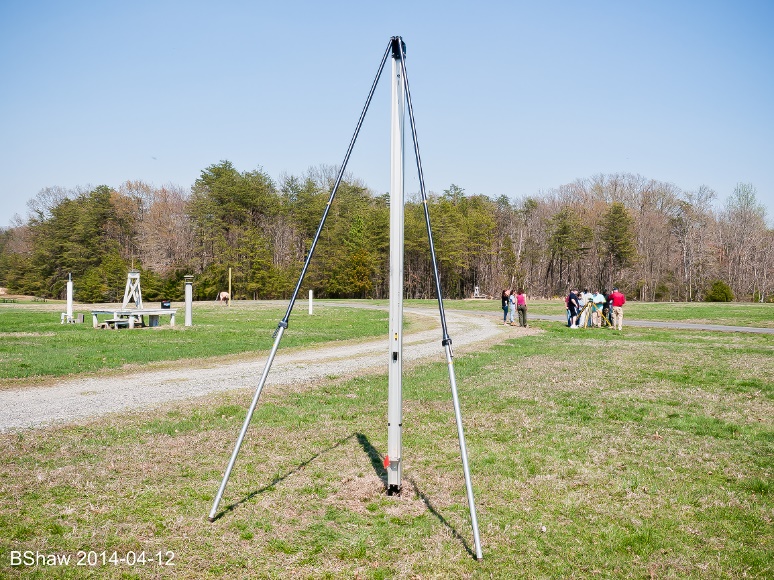 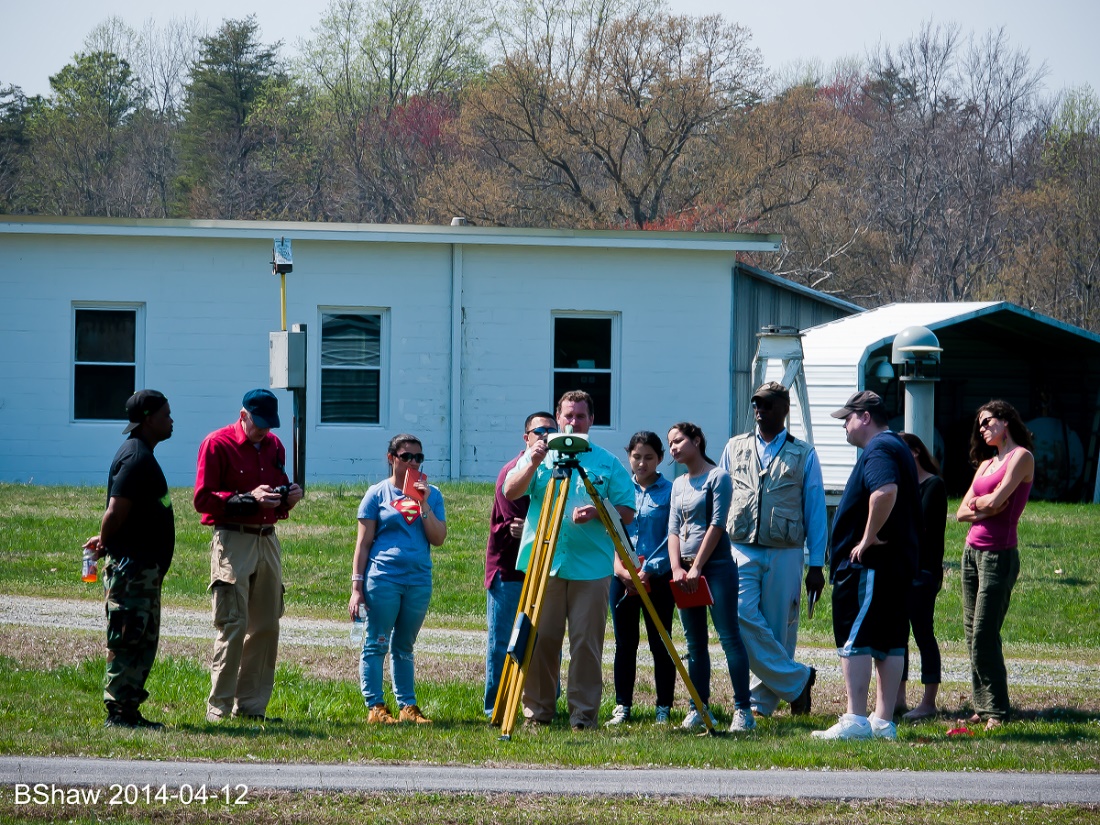 8
NGS Resources – Educational Videos
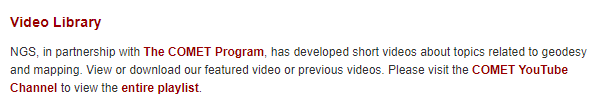 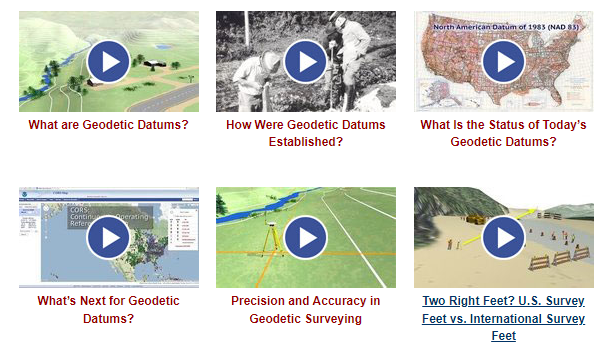 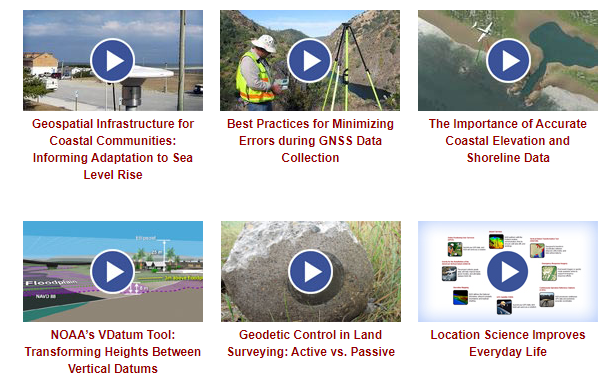 https://geodesy.noaa.gov/datums/newdatums/WatchVideos.shtml
9
NGS Resources – Online Lessons
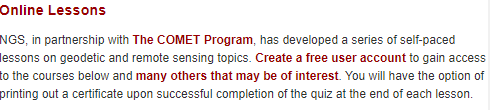 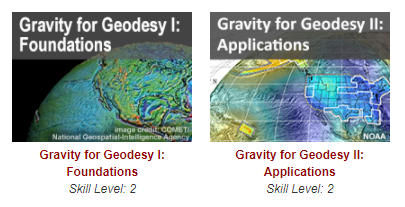 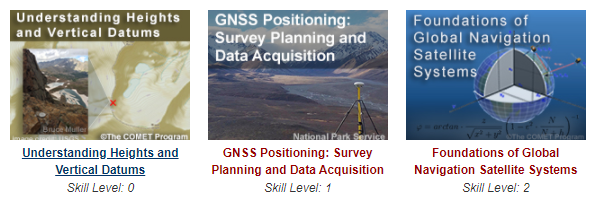 https://geodesy.noaa.gov/web/science_edu/online_lessons/index.shtml
10
NGS Resources – Educational Videos
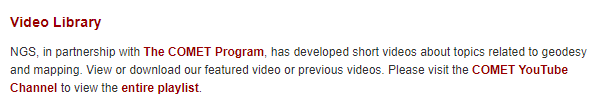 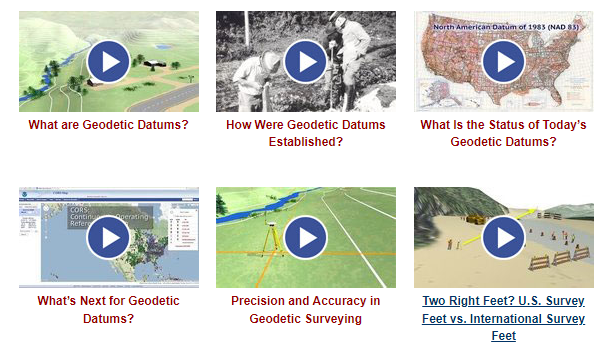 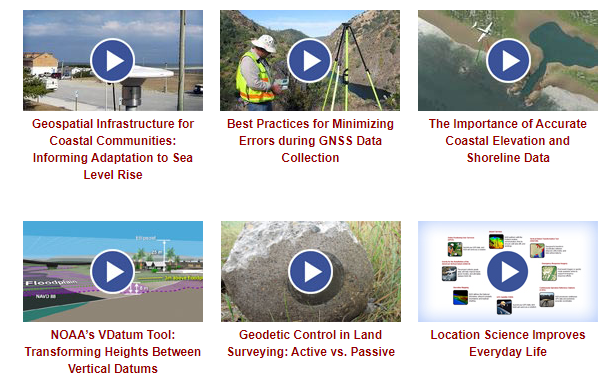 https://geodesy.noaa.gov/datums/newdatums/WatchVideos.shtml
11
NGS Resources – Online Lessons
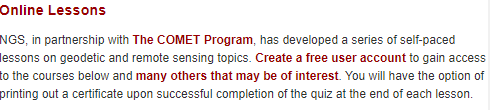 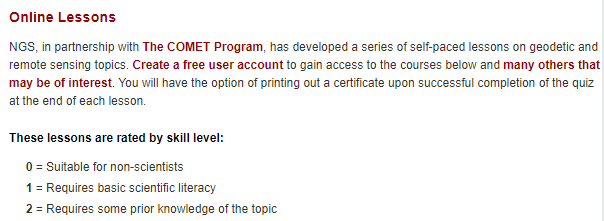 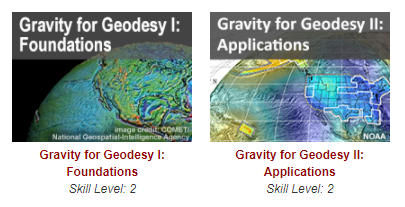 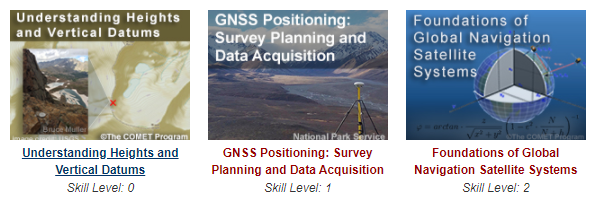 https://geodesy.noaa.gov/web/science_edu/online_lessons/index.shtml
12
NGS Resources – Presentation Library
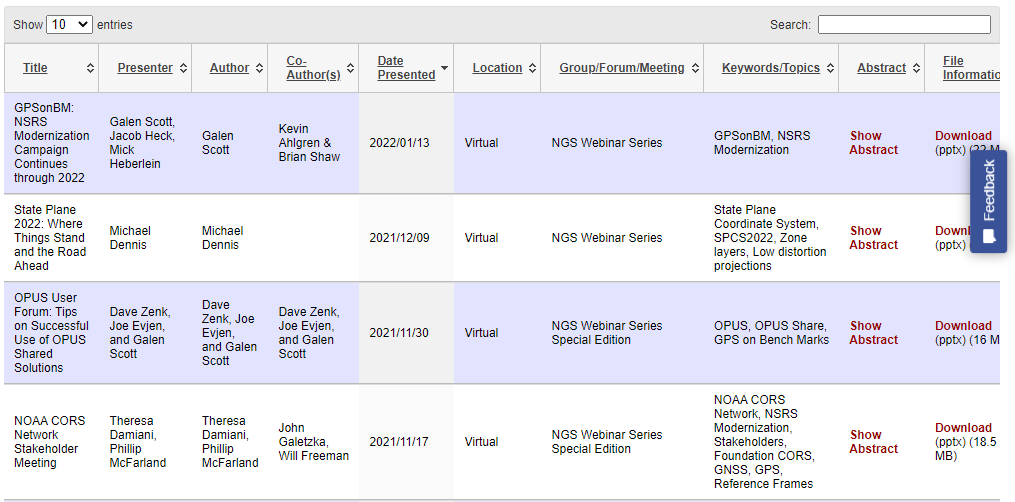 https://geodesy.noaa.gov/web/science_edu/presentations_library/
13
NOAA and NGS
Our Nation’s First Civilian Science Agency
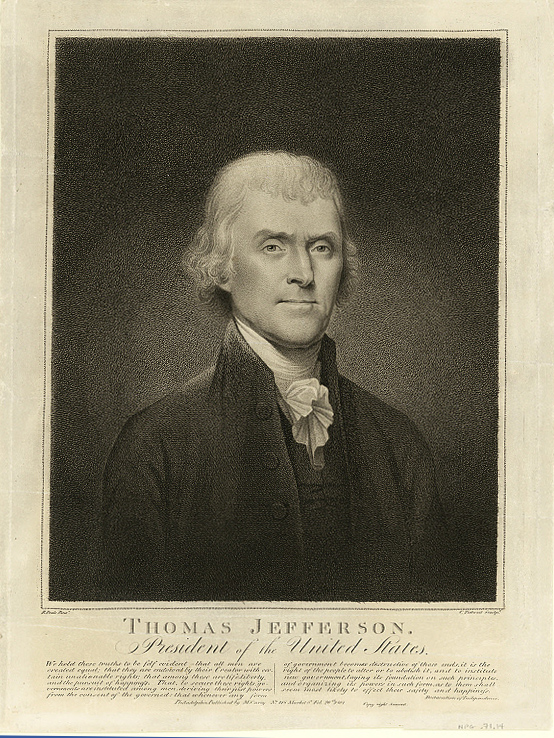 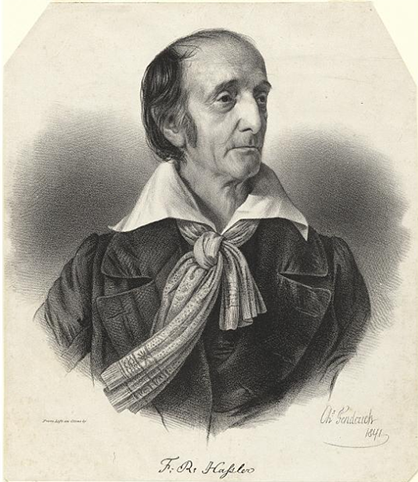 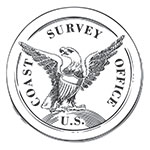 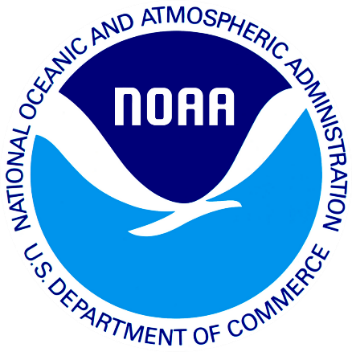 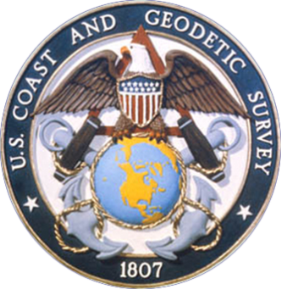 1807
Thomas Jefferson
Survey of the Coast
1811
Ferdinand Hassler
Superintendent
1836
U.S. Coast 
Survey
1878
U.S. Coast and
Geodetic Survey
1970
NOAA is established
14
[Speaker Notes: NGS has been around a long time. For more than 200 years, NGS and its predecessor agencies have collaborated with public and private organizations to establish reference stations at precisely determined locations.  

We began on a mission established by Thomas Jefferson in 1807 to conduct a “Survey of the Coast” (as the United States Coast Survey). 

(Pictured are Thomas Jefferson and Ferdinand Hassler, the first Superintendent of the Coast Survey).  We were renamed the U.S. Coast and Geodetic Survey in 1878. NOAA was established in 1970.

Traditionally, precise positioning locations have been identified by setting a survey mark—usually a brass, bronze, or aluminum disk. Locations might also be identified by a deeply driven rod, or a prominent object, such as a water tower or church spire.]
NGS’s Mission
To define, maintain and provide access to the National Spatial Reference System (NSRS) to meet our Nation’s economic, social, and environmental needs.  

…………………………………………….........................

The NSRS is a consistent coordinate system that defines latitude, longitude, height, scale, gravity, orientation, and shoreline throughout the United States.
15
[Speaker Notes: The National Spatial Reference System is our nations geospatial infrastructure from which all positioning (with the exclusion of military/DOD) is referenced to.  

This system provides a consistent framework that allows people to use data in the same reference system to perform analysis and make meaningful comparisons and decisions from that analysis.]
NGS’s Historical Horizontal Networks
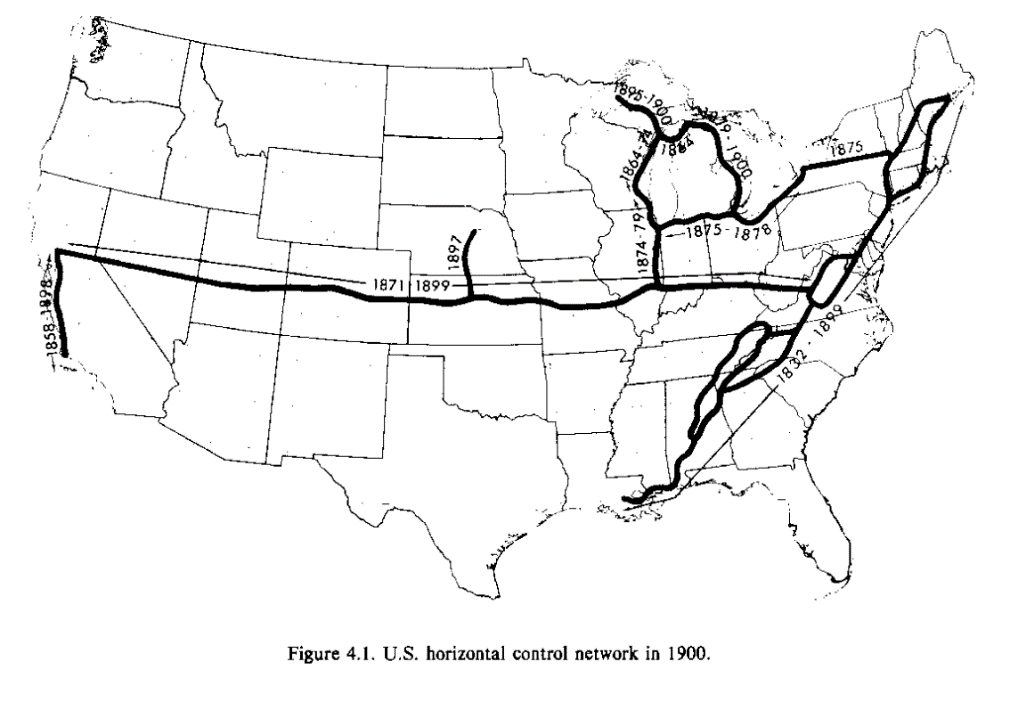 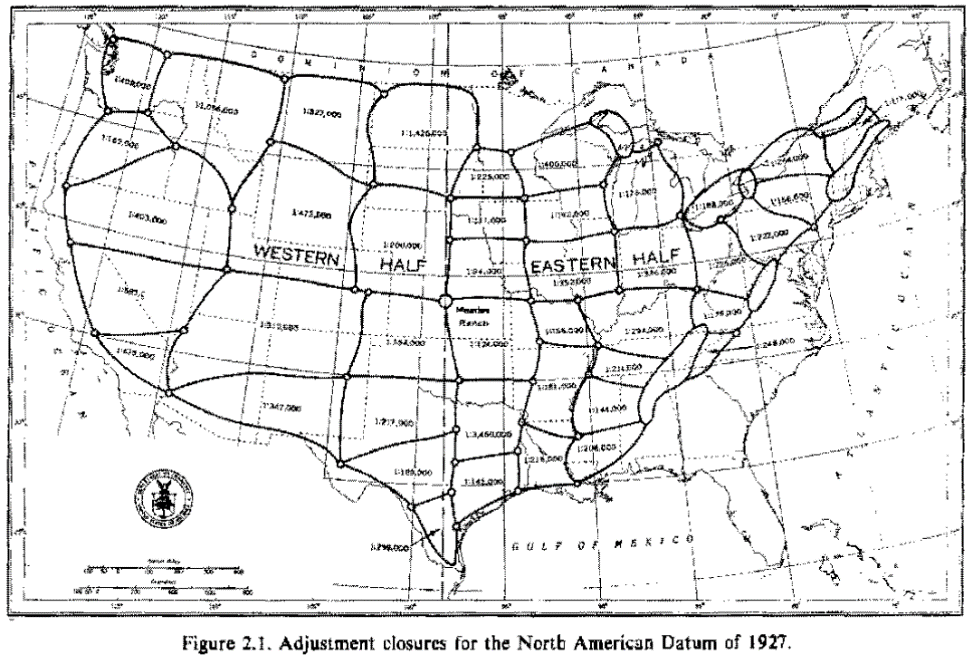 US Standard Datum 1900
North American Datum of 1927 (NAD 27)
http://www.geodesy.noaa.gov/PUBS_LIB/NADof1983.pdf
16
[Speaker Notes: The National Spatial Reference System is our nations geospatial infrastructure from which all positioning (with the exclusion of military/DOD) is referenced to.  

This system provides a consistent framework that allows people to use data in the same reference system to perform analysis and make meaningful comparisons and decisions from that analysis.]
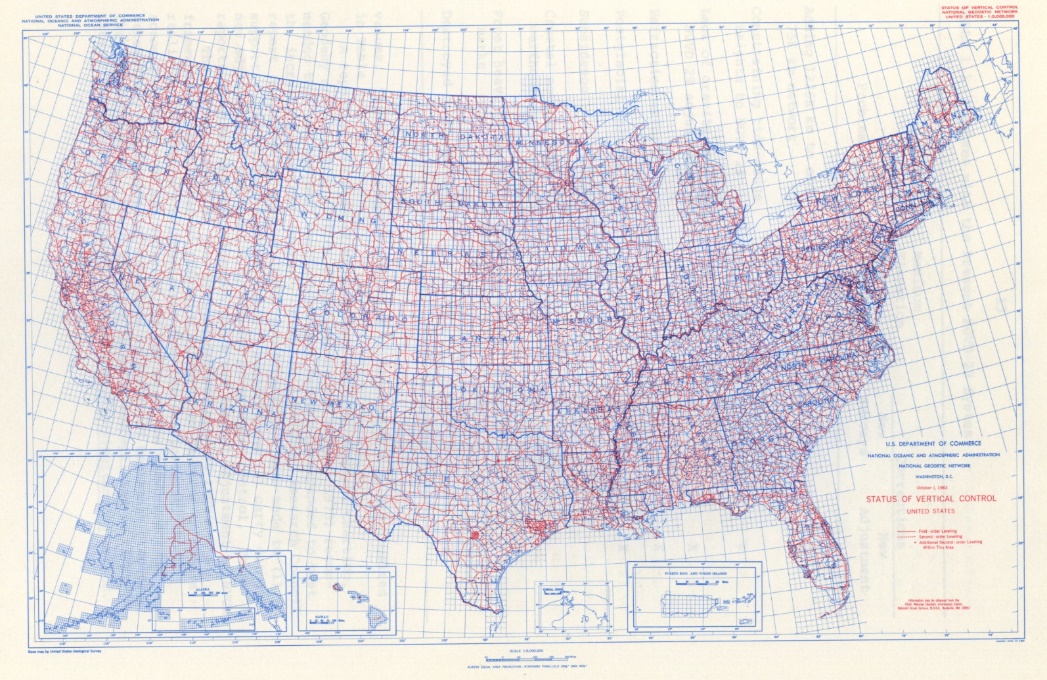 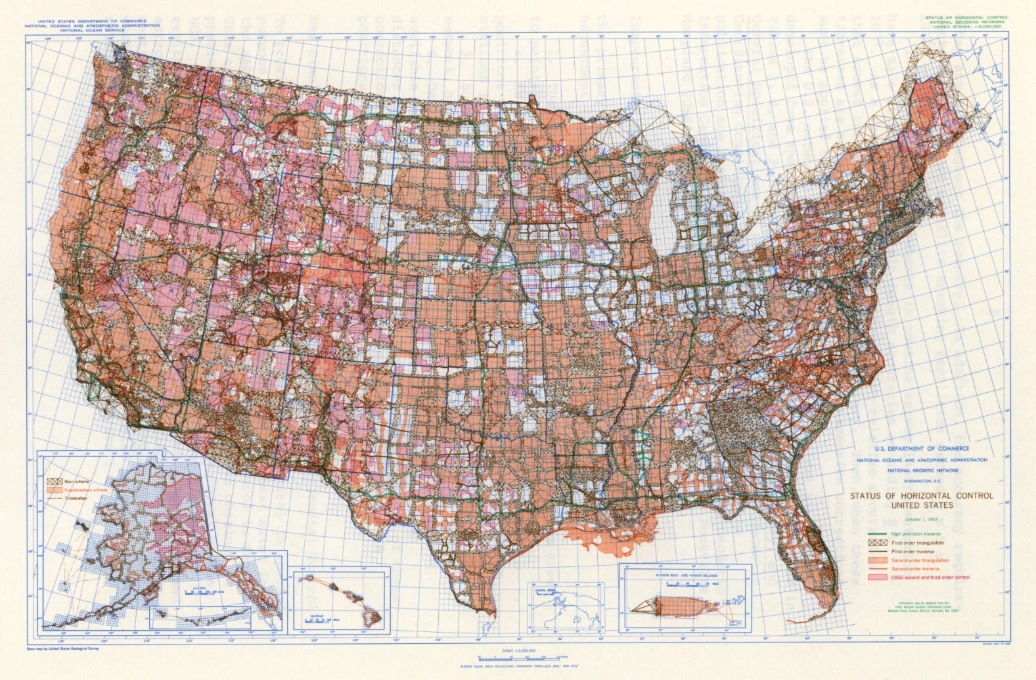 Status of Horizontal Control 1983
Status of Vertical Control 1983
17
[Speaker Notes: The National Spatial Reference System is our nations geospatial infrastructure from which all positioning (with the exclusion of military/DOD) is referenced to.  

This system provides a consistent framework that allows people to use data in the same reference system to perform analysis and make meaningful comparisons and decisions from that analysis.]
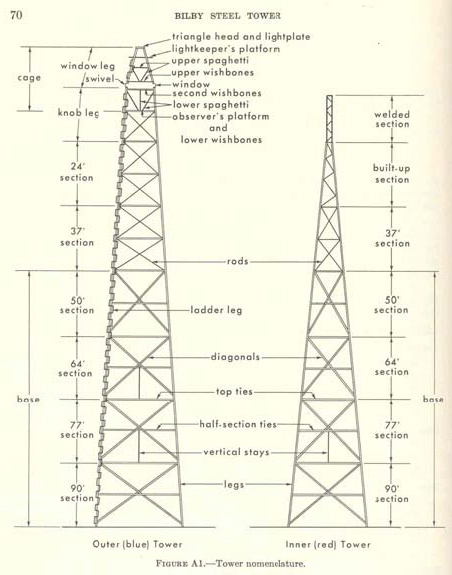 The Bilby Tower
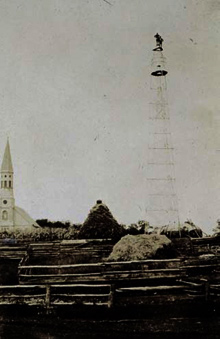 18
[Speaker Notes: The National Spatial Reference System is our nations geospatial infrastructure from which all positioning (with the exclusion of military/DOD) is referenced to.  

This system provides a consistent framework that allows people to use data in the same reference system to perform analysis and make meaningful comparisons and decisions from that analysis.]
The Importance of Geodesy
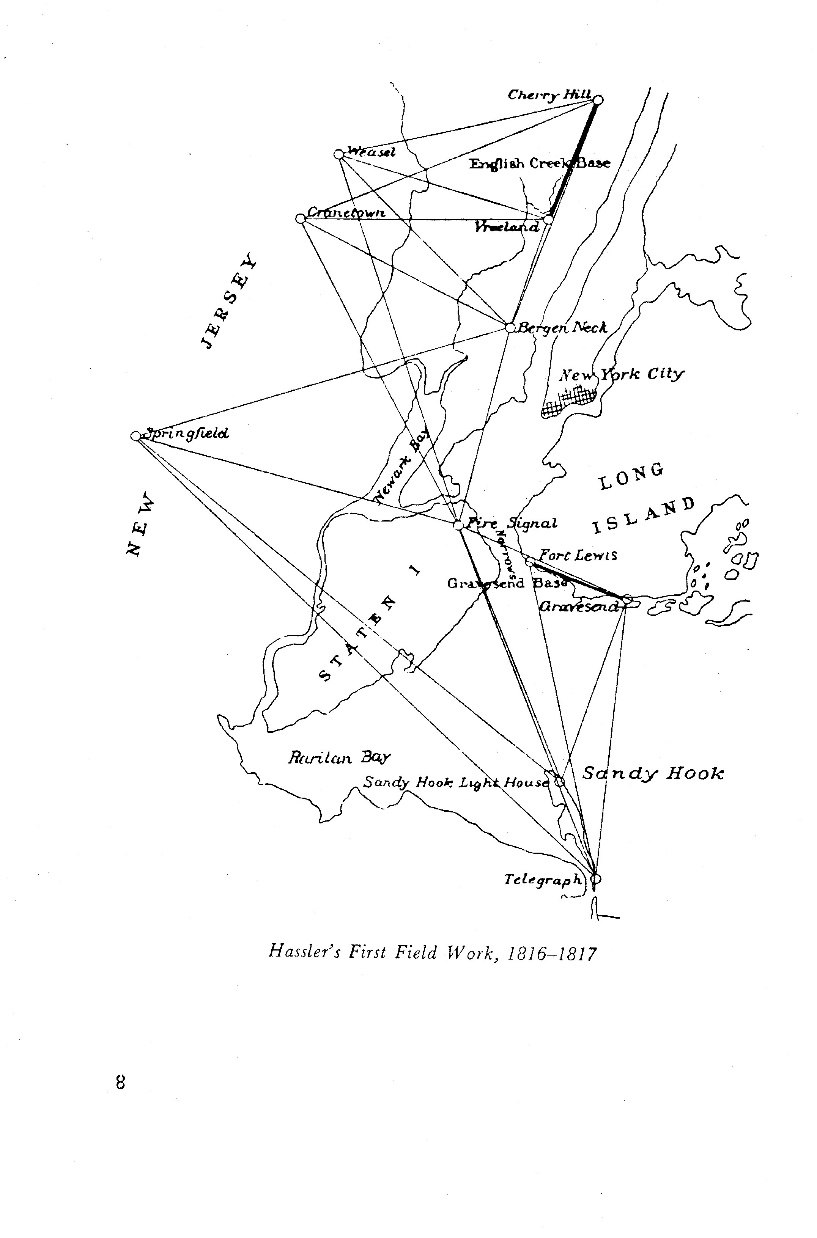 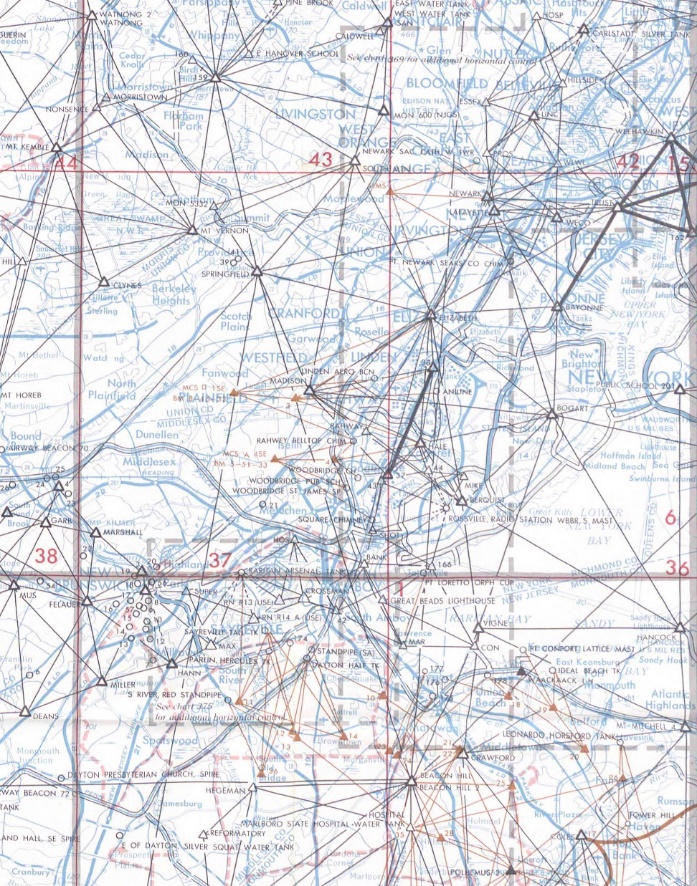 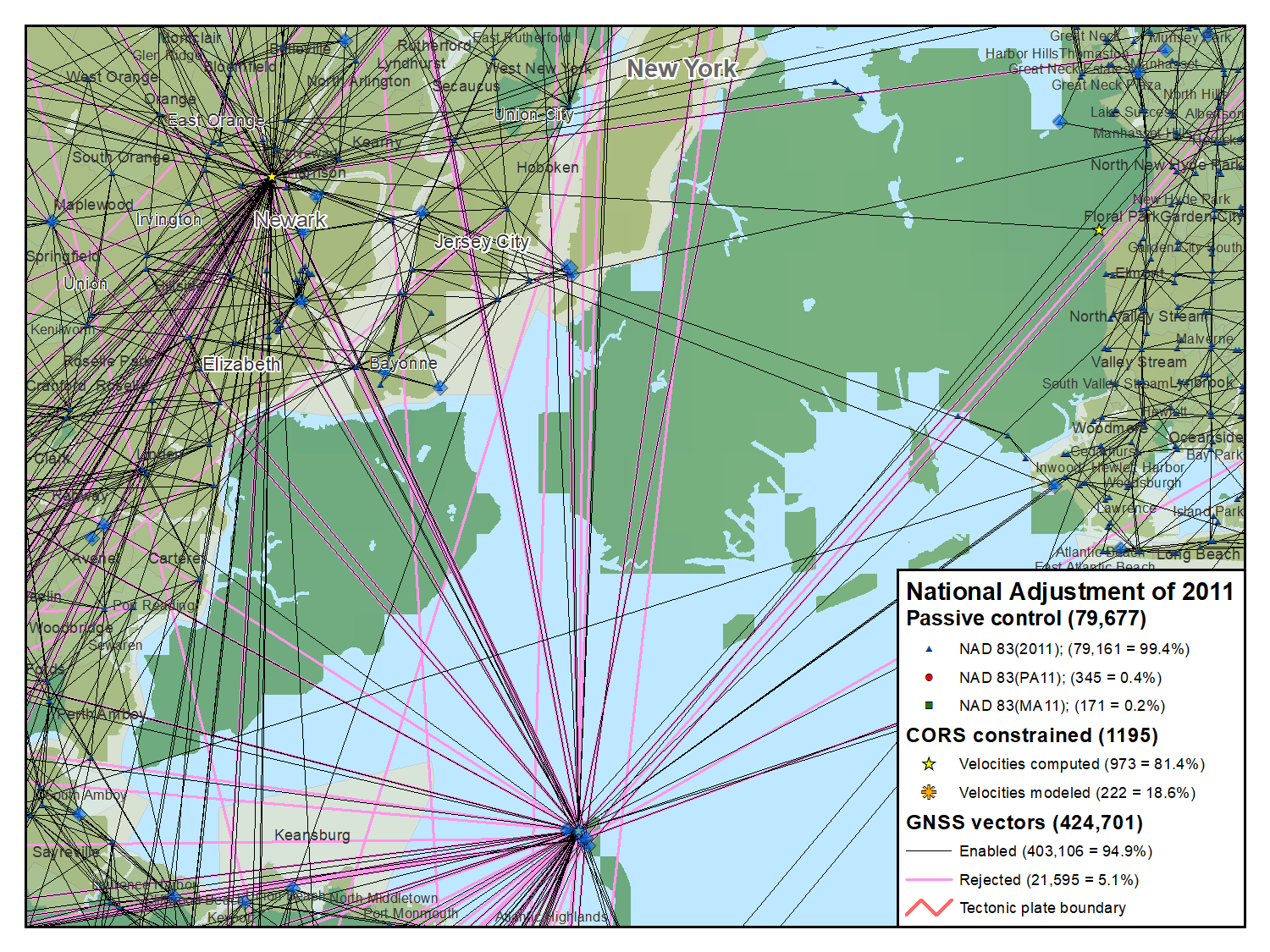 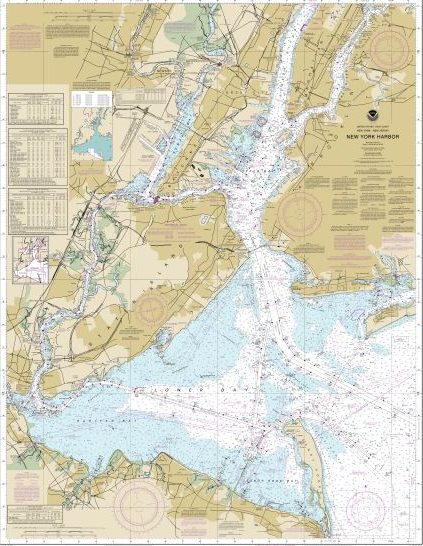 1969
1816-1817
Today
19
[Speaker Notes: In 1807 Thomas Jefferson created the Survey of the Coast.  Ferdinand Hassler was later appointed the first superintendent and completed the first survey of New York Harbor.  Commerce from shipping has always been important and for safe shipping you need to know the bathymetry of the harbors.  To understand the bathymetry accurately requires you to know where the land is and the bathymetry relative to these points on land which is where geodesy comes in.  This is the reason why in 1878 the name was changed to the U.S. Coast and Geodetic Survey and remained in the name until it was combined with other agencies to form the National Oceanic and Atmospheric Administration.]
The Earth is Infinitely Complex
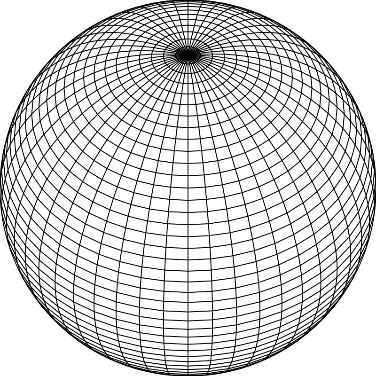 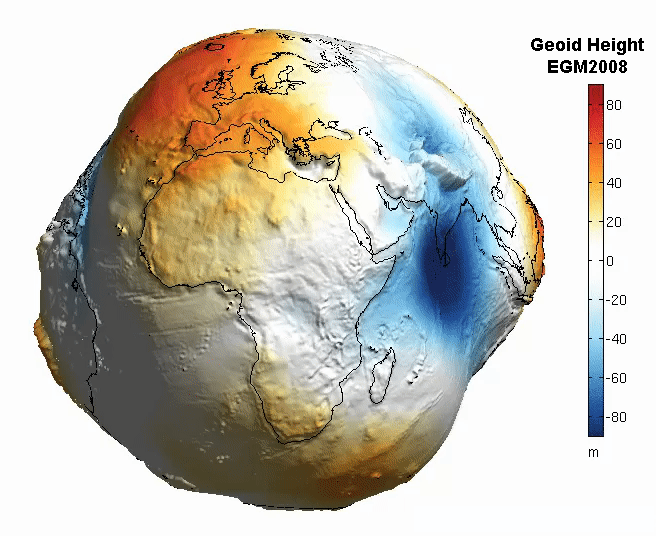 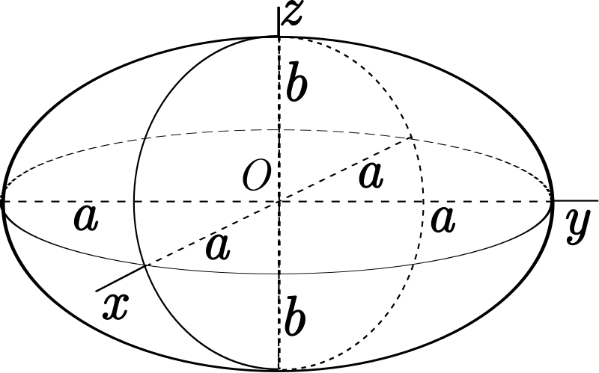 Build Models to Simplify
20
[Speaker Notes: Models are used to simplify complex phenomena for humans and computers to understand and perform calculations and analysis.
The geoid is an approximation of sea level and used to calculate elevations (orthometric heights) above this “sea level” surface

Spheroid image https://www.kisspng.com/png-sphere-shape-ball-grid-line-circle-draw-5378189/
Ellipsoid image https://www.kisspng.com/png-figure-of-the-earth-oblate-spheroid-ellipsoid-4129812/
Geoid Image https://www.reddit.com/r/MapPorn/comments/3xf6a0/geoid_height_of_new_global_gravity_field_models/]
Datums and Reference Frames
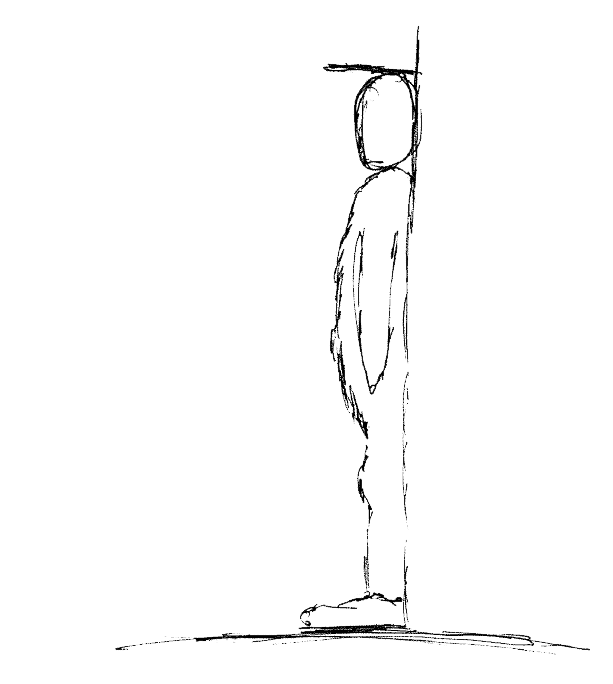 60”, 2019
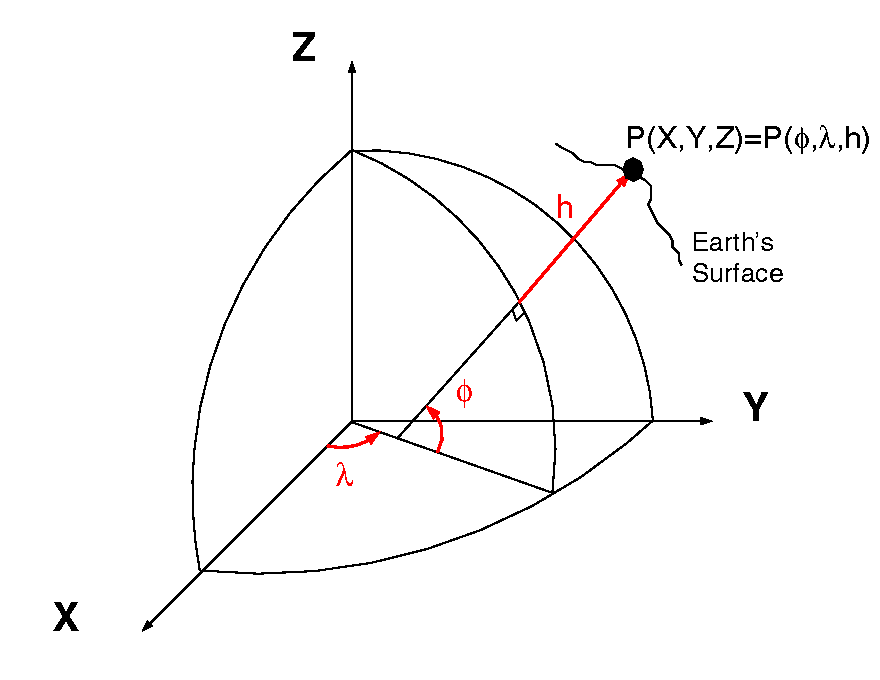 52”, 2018
46”, 2017
aka P(Lat,Lon,Ht)
= ht.
= lat.
= long.
A reference surface or framework to reference your data to for consistency
X,Y,Z vs Lat, Lon, Ht
21
[Speaker Notes: What is a datum? https://oceanservice.noaa.gov/facts/datum.html
Datums Overview https://geodesy.noaa.gov/datums/
New Datums https://geodesy.noaa.gov/datums/newdatums/
Horizontal and Geometric Datums https://geodesy.noaa.gov/datums/horizontal/
Vertical Datums https://geodesy.noaa.gov/datums/vertical/

A Datum or reference frame is in essence a reference surface or framework to reference your data to for consistency.

In the first image on the right there is a person who has been measuring their height over time (2017-2019 in this example).  For consistency you can imagine that the floor next to the wall they are being measured is this ‘reference surface’ or datum.  Lets say the first measurement was taken when the floor was carpet and you installed hard wood floors before the 2018 measurement you would have in essence changed the ‘reference surface’ and it would be inaccurate to compare the 2018 and 2019 values without a proper transformation, or height offset value.

The second image (when animating) shows why you should not try to compare values when using two different reference surfaces.]
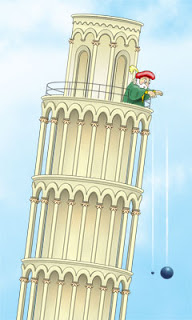 Gravity is Fundamental
Aristotle (350BC)
	Objects fall proportional to mass
Al-Khazini (1121)
	Gravitational potential energy
Galileo (1590)
	Terminal velocity
Newton (1687)
	Gravity inverse-square law
Einstein (1913)
	Theory of general relativity
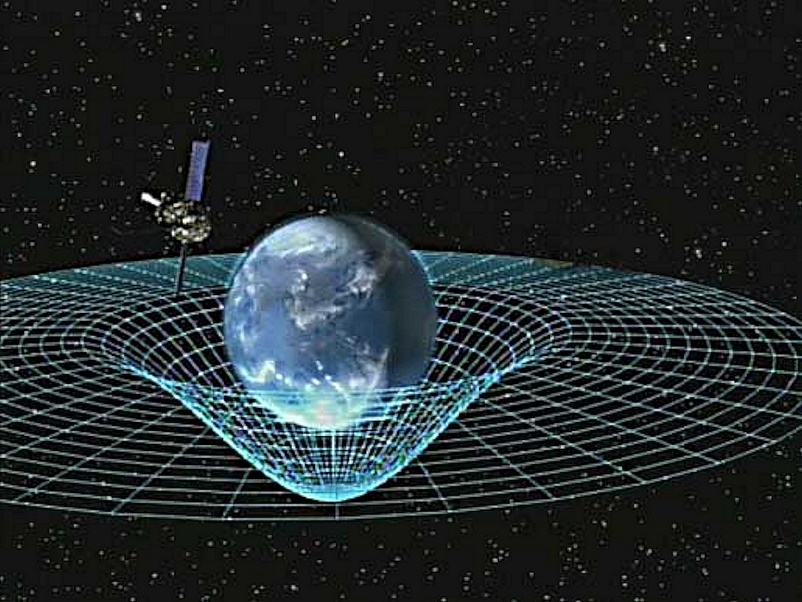 22
[Speaker Notes: Galileo graphic https://commons.wikimedia.org/wiki/File:GalilEXP.jpg
Spacetime curvature graphic https://www.nasa.gov/mission_pages/gpb/gpb_012.html

Aristotle (384–322 BCE)
Objects fall at a speed proportional to their mass.
The Aristotelian explanation of gravity is that all bodies move toward their natural place. For the elements earth and water, that place is the center of the (geocentric) universe;
al-Khazini (11th to 12th centuries)
In 1121, al-Khazini, in The Book of the Balance of Wisdom, proposed that the gravity and gravitational potential energy of a body varies depending on its distance from the centre of the Earth.
Galileo Galilei (1564-1642)
Leaning Tower of Pisa Experiment (1589-92) - Law of Falling Bodies
Objects fall at the same speed, independent of their mass or shape
Isaac Newton (1643-1727)
In 1687, English mathematician Sir Isaac Newton published Principia, which hypothesizes the inverse-square law of universal gravitation.
Albert Einstein (1879-1955)
Between 1911-1915 Einstein developed the theory of general relativity.    In general relativity, the effects of gravitation are ascribed to spacetime curvature instead of to a force.  To deal with this difficulty, Einstein proposed that spacetime is curved by matter, and that free-falling objects are moving along locally straight paths in curved spacetime. (This type of path is called a geodesic).]
GRAV-D
Gravity for the Redefinition of the 
American Vertical Datum
96.8% Complete (11/21/2022)
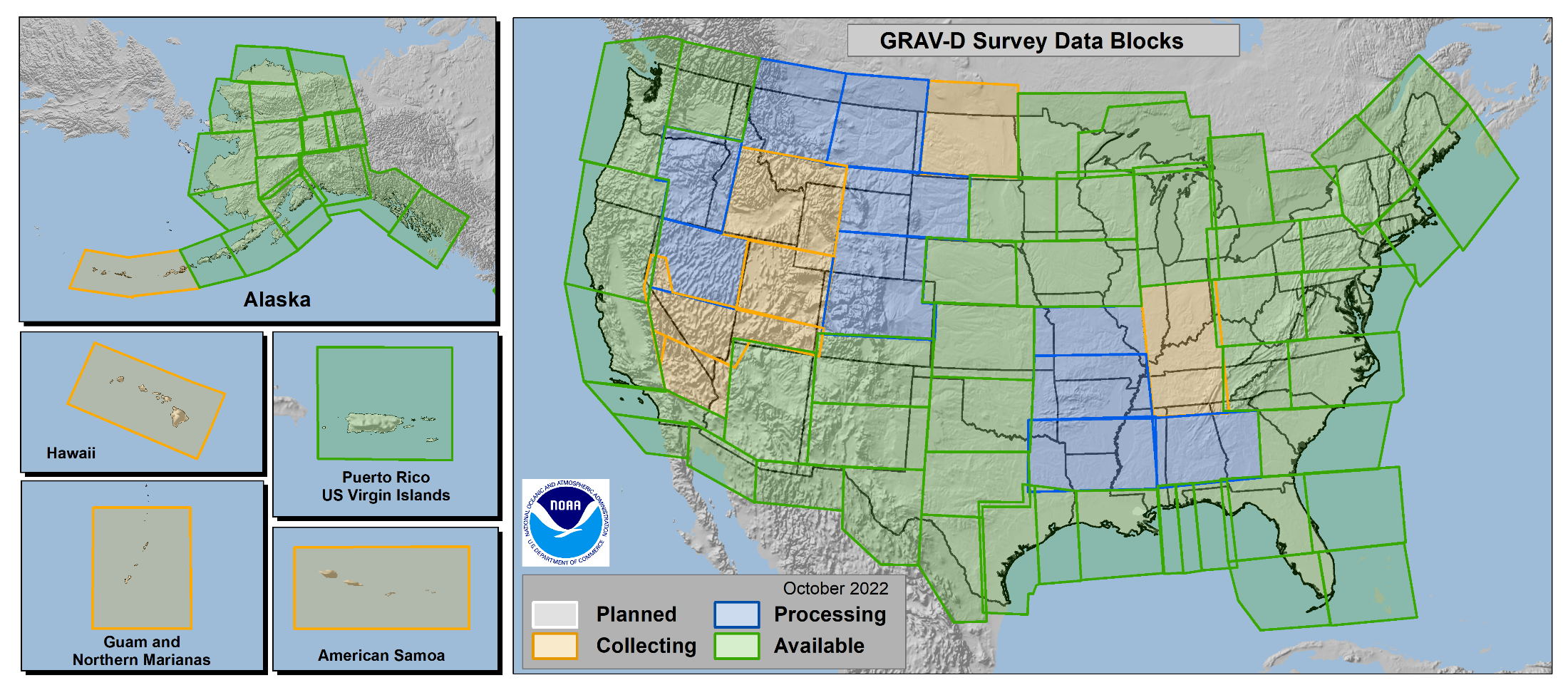 23
[Speaker Notes: More information on GRAV-D
https://geodesy.noaa.gov/GRAV-D/

Data Download for GRAV-D blocks
https://geodesy.noaa.gov/GRAV-D/data_products.shtml]
Why Modernize the NSRS
Current models built on old technology


NAD 83 not truly Geocentric (~2.2m)


NAVD 88 relies on marks in the ground
and is not easily maintained


Today’s technology needs better accuracy
24
[Speaker Notes: NSRS Modernization News
https://geodesy.noaa.gov/datums/newdatums/TrackOurProgress.shtml]
Main Benefits of Modernized NSRS
Fast, Accurate, Consistent Elevations Everywhere

Improved Public Safety
Flood Plain Maps
Emergency Route Planning

Accurate Positioning
Autonomous vehicles, BIMs, Smart Cities
25
[Speaker Notes: NSRS Modernization News
https://geodesy.noaa.gov/datums/newdatums/TrackOurProgress.shtml]
The tectonic plates “fixed” for the 
2022 Terrestrial Reference Frames
The Future Reference Frames
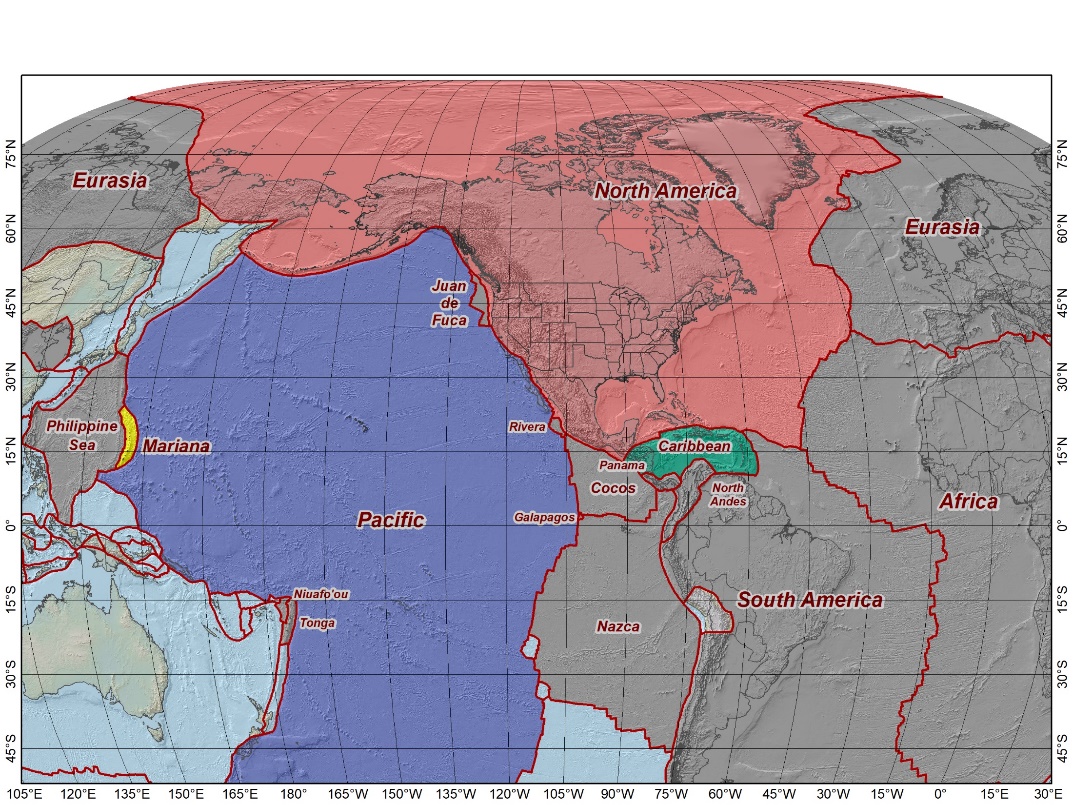 Tectonic Plate based
	Each Plate is based on the same
	densified ITRF model

North America		NATRF
Caribbean			CATRF
Pacific				PATRF
Mariana				MATRF
NATRF2022
MATRF2022
PATRF2022
CATRF2022
26
[Speaker Notes: NSRS Modernization Naming Conventions https://geodesy.noaa.gov/datums/newdatums/naming-convention.shtml]
Date of this slide: Sept 3, 2020
Modernized NSRS: 4 hour version
27
NAVD 88 Issues
NAVD 88 suffers from a known bias and tilt 
(about 1 meter across CONUS) relative to the gravimetric geoid
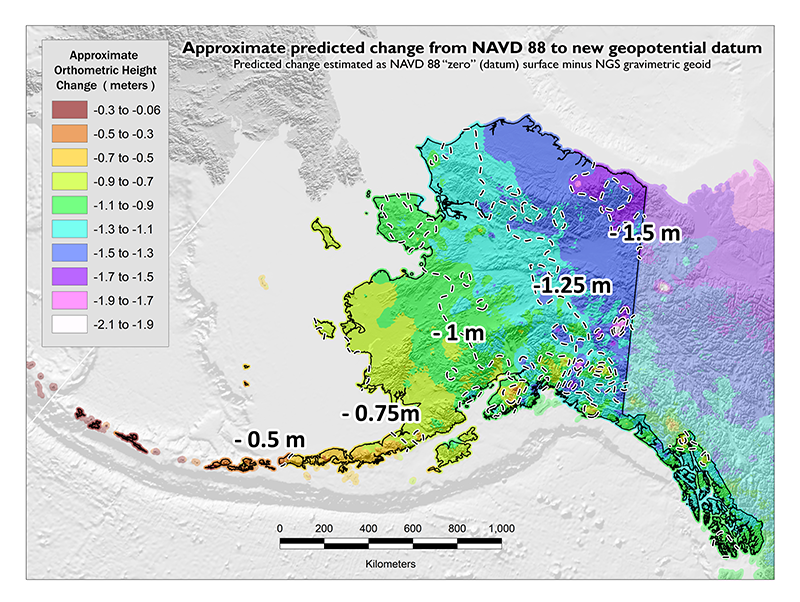 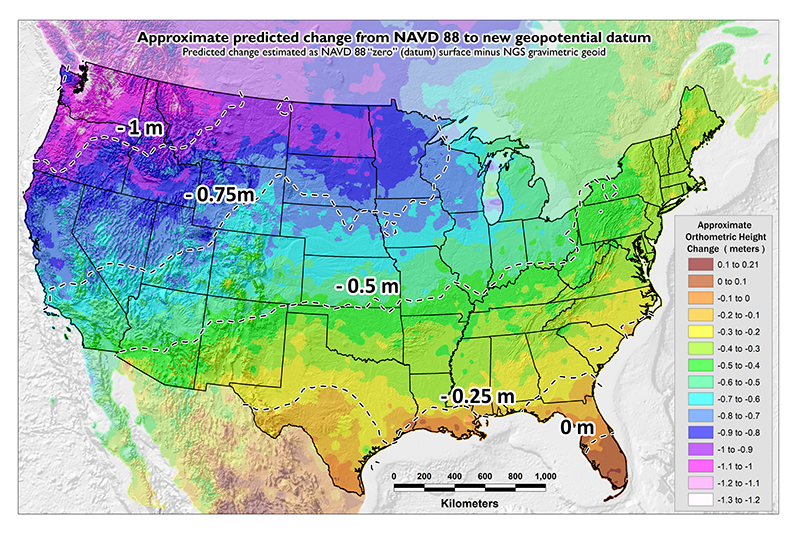 PID: EZ0840
Date of this slide: Sept 3, 2020
Modernized NSRS: 4 hour version
28
NAVD 88 Issues
NAVD 88 suffers from unknown movements before, during and after its original adjustment
A hypothetical example…
1954:  Leveling Performed to bench mark
House
BM
House
House
1991:  Original 1954 leveling data is used to compute the NAVD 88 height which is then published for this BM
BM
BM
1954-1991:  Subsidence
H88(published)
H88(true)
NAVD 88 zero height surface
The true height relative to the NAVD 88 
zero surface is not the published NAVD 88 height
NAPGD2022 Geopotential Datum
Not a vertical datum, it is more than just heights.
Models included:
	   Geopotential
	   Deflection
	   Gravity
	   Geoid
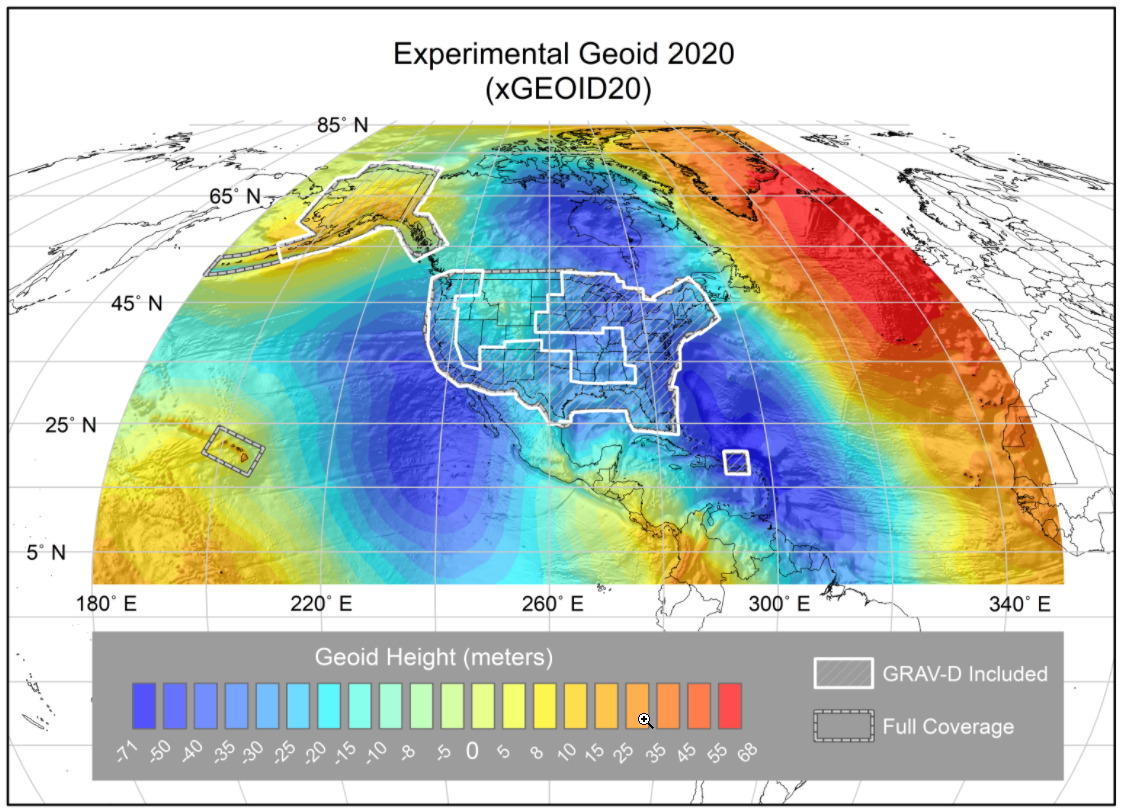 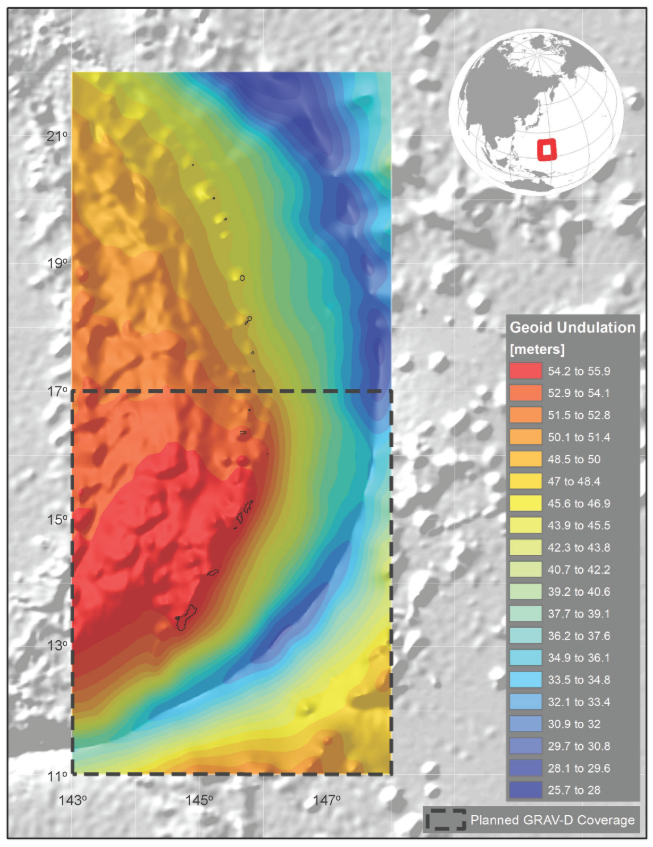 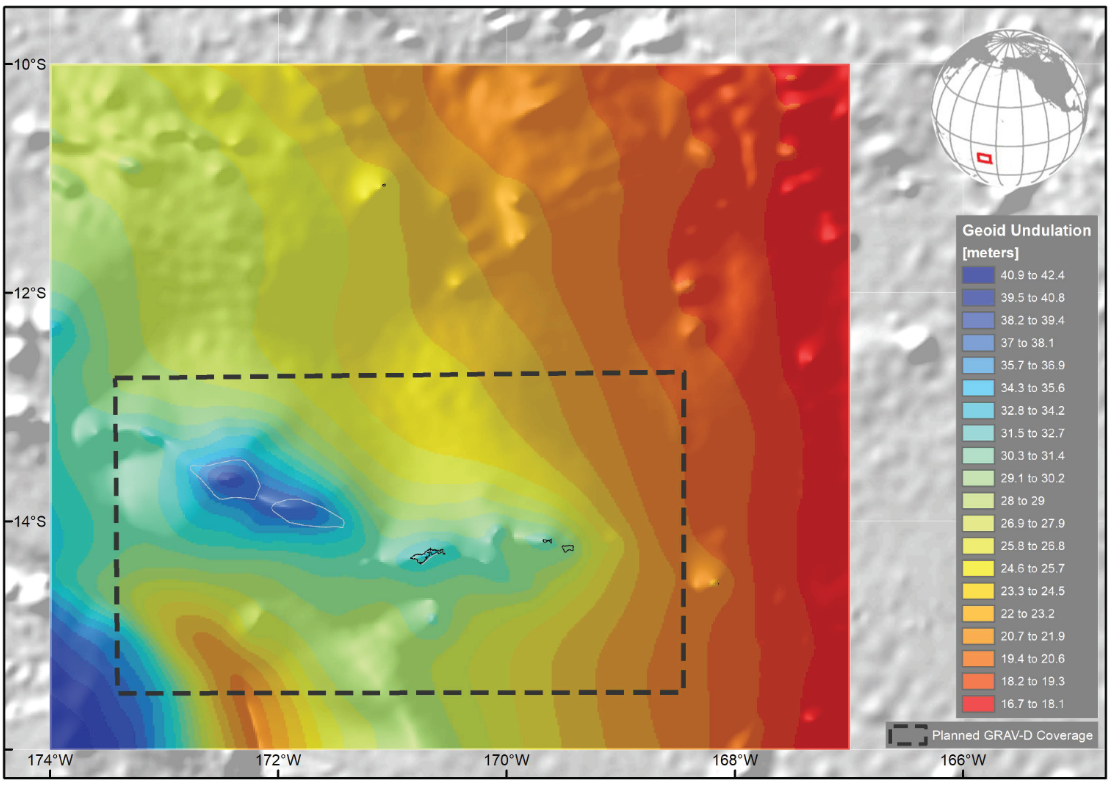 American Samoa
¼ Earth’s Surface
Guam/CNMI
[Speaker Notes: Experimental Geoid Models
https://beta.ngs.noaa.gov/GEOID/xGEOID20/


As noted in the Blueprint 2 document
https://geodesy.noaa.gov/library/pdfs/NOAA_TR_NOS_NGS_0064.pdf

NAPGD2022 will include all of the following
Geopotential Model of 2022 (GM2022) will include:
	Static Geopotential model of 2022 (SGM2022)
	Dynamic Geopotential model of 2022 (DGM2022)
GEOID2022 will include:
	Static Geoid model of 2022 (SGEOID2022)
	Dynamic Geoid model of 2022 (DGEOID2022)
DEFLEC2022 will include:
	Static Deflection of the Vertical model of 2022 (SDEFLEC2022)
	Dynamic Deflection of the Vertical model of 2022 (DDEFLEC2022)
GRAV2022
Static Gravity model of 2022 (SGRAV2022)]
NSRS Modernization Catch Phrase
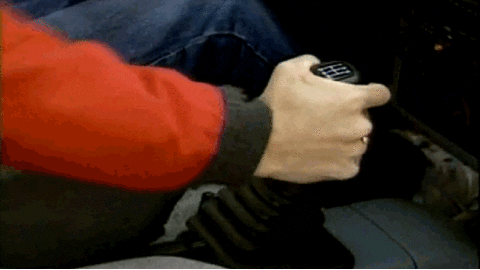 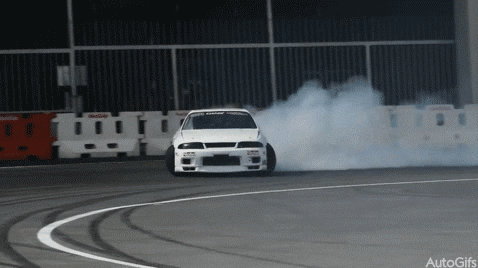 Shift and Drift
Not the Fast and Furious
30
[Speaker Notes: New Datums What to expect https://geodesy.noaa.gov/datums/newdatums/WhatToExpect.shtml

NGS is not shifting the land, merely shifting the reference surfaces to which we reference the geospatial data to.]
Shift and Drift
A sudden shift
Horizontal change:  0.5 to 4 m (1.5 to 13 ft)
Ellipsoid height change:  ±2 m (±6 ft)
Elevation change:  -0.5 to +2 m (-1.5 to +6 ft)

A continuous drift
Coordinates associated with specific dates

Two components of drift:
Tectonic plate rotation (easy to model, 2D only)
All other residual motion (hard to model, 3D)
31
[Speaker Notes: New Datums What to expect https://geodesy.noaa.gov/datums/newdatums/WhatToExpect.shtml

NGS is not shifting the land, merely shifting the reference surfaces to which we reference the geospatial data to.]
Shift: datum changes
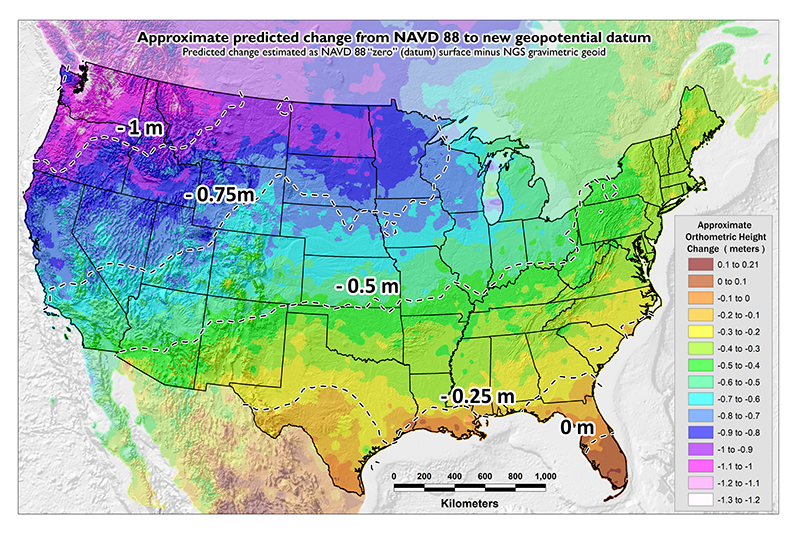 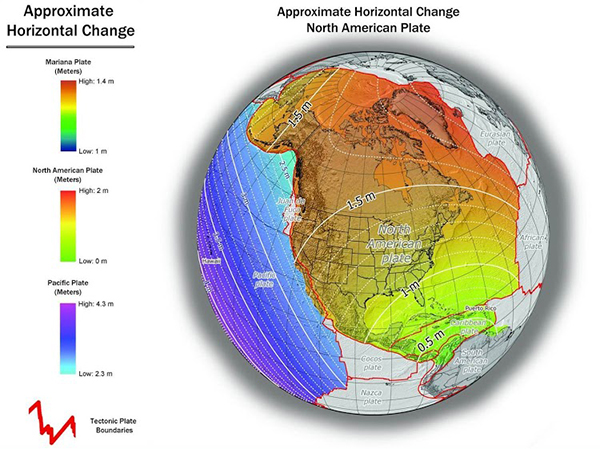 ~1 to 1.5 meters North America
~2.5 to 4 meters in Pacific
0 to 1.3 meters CONUS
32
[Speaker Notes: New Datums What to expect https://geodesy.noaa.gov/datums/newdatums/WhatToExpect.shtml

NGS is not shifting the land, merely shifting the reference surfaces to which we reference the geospatial data to.]
Drift: Plate Tectonics and Velocities
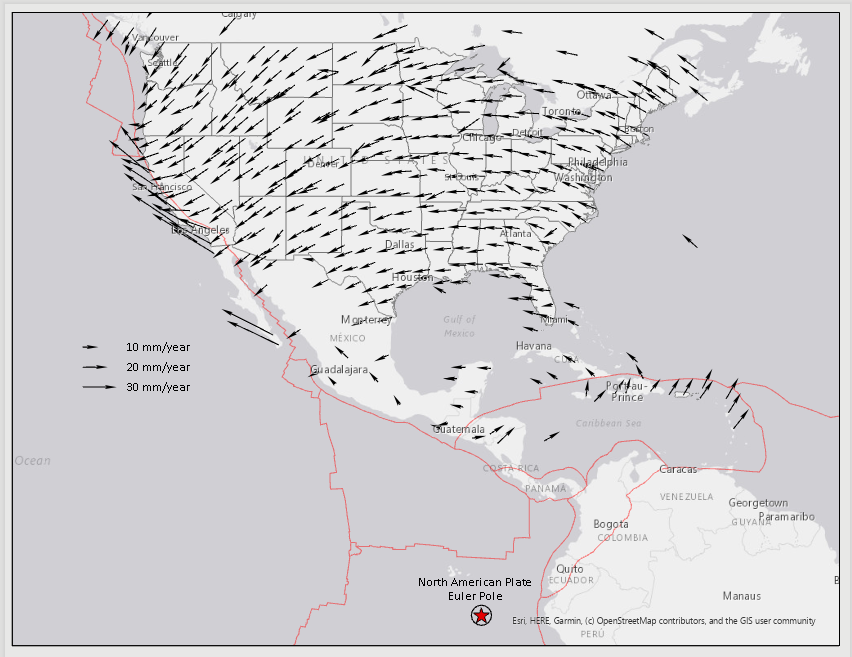 Annual changes to 
ITRF2014 coordinates
33
[Speaker Notes: All plates are moving and through the constant collection of GNSS data using CORS we can now model where the land is moving.  In the center of tectonic plates there is generally motion that can be measured but where plates converge can be thought of as a crunch zone and the modeling has much more uncertainty due to geophysical phenomena.]
Continuously Operating Reference Stations
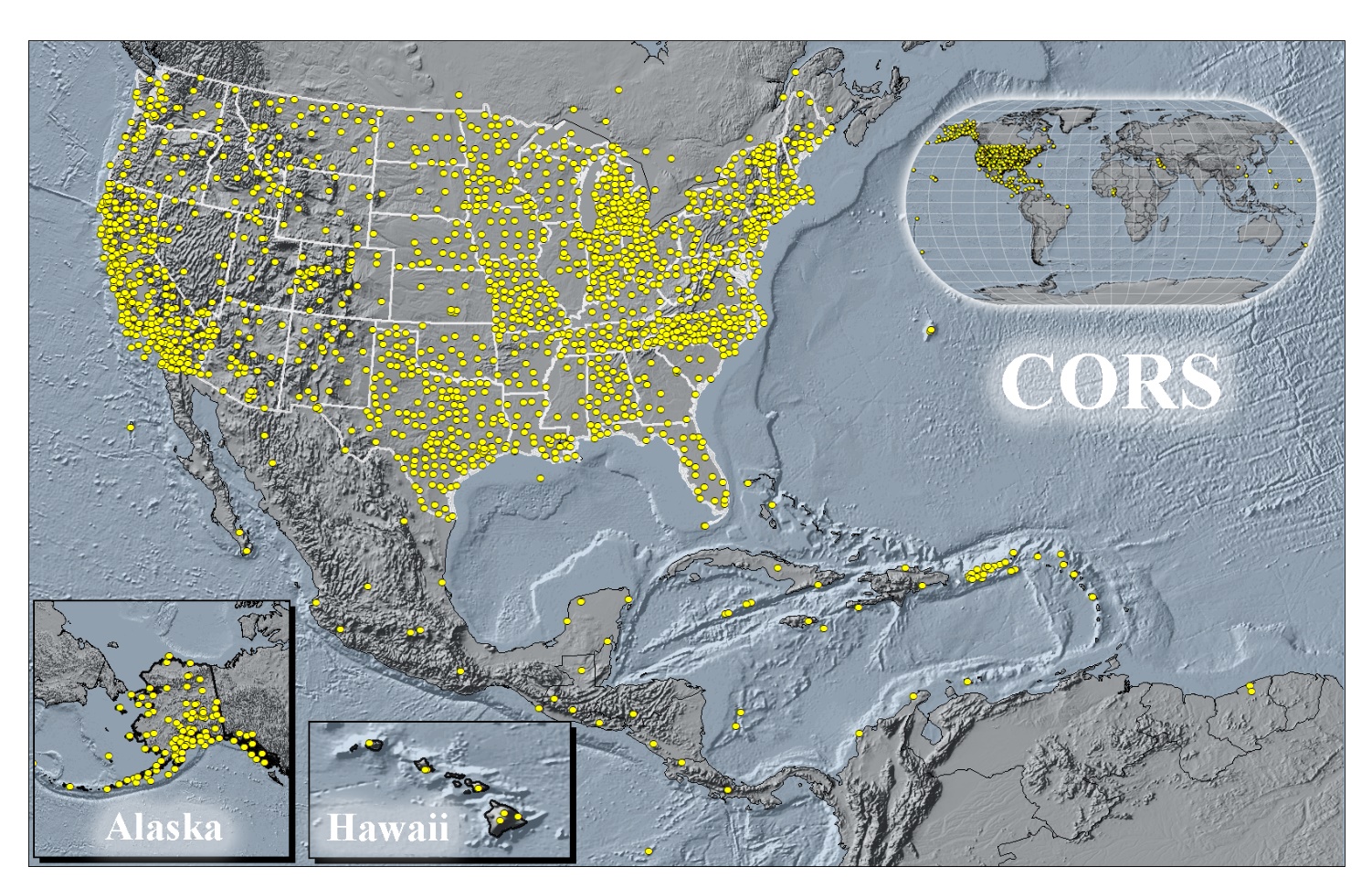 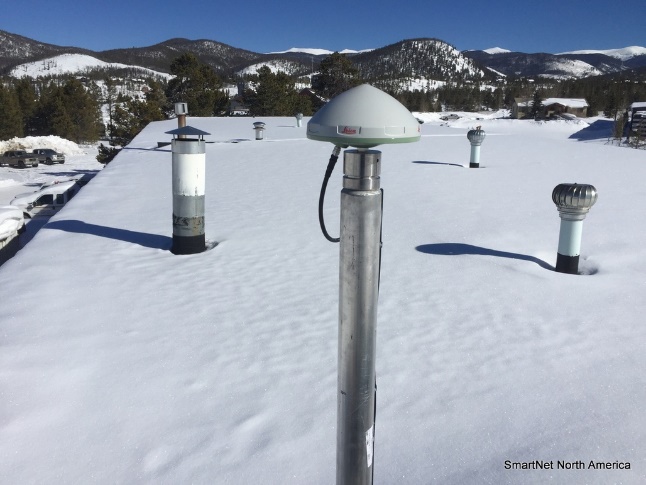 COBK
Breckenridge
Colorado
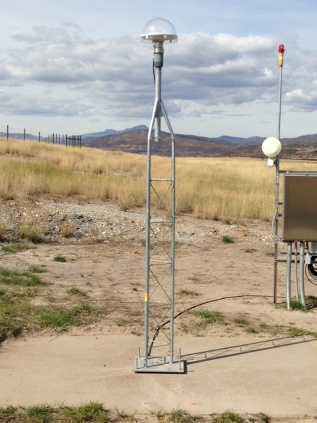 STBT
Steamboat Springs
Colorado
34
[Speaker Notes: All plates are moving and through the constant collection of GNSS data using CORS we can now model where the land is moving.  In the center of tectonic plates there is generally motion that can be measured but where plates converge can be thought of as a crunch zone and the modeling has much more uncertainty due to geophysical phenomena.]
Vertical Motion
Subsidence
Ground fluid withdrawal, sedimentation

Glacial Isostatic Adjustment (GIA)
Crustal rebound from glaciers (uplift)

Geophysical Phenomena
Earthquakes, calderas, Earth tides
35
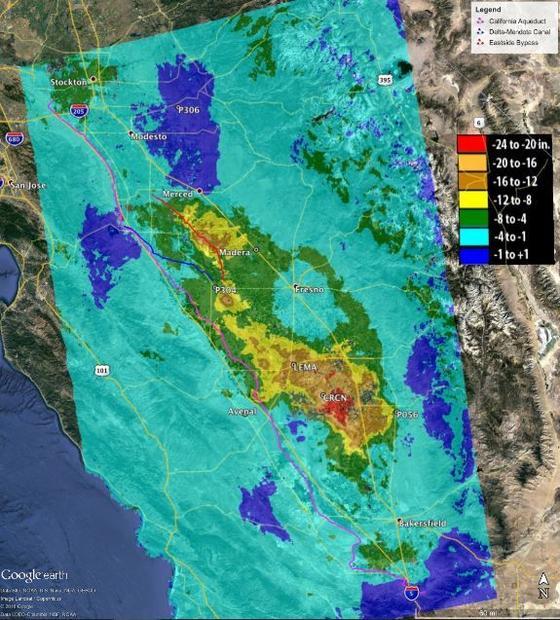 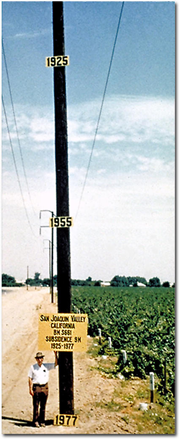 8.5 meters
50 years
Vertical Motion
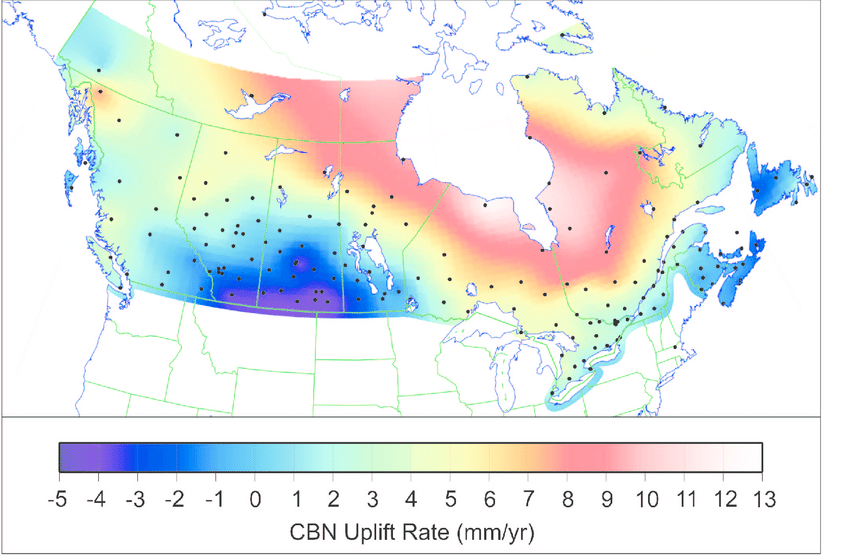 May 2015
to
Sept 2016
Hudson Bay Uplifting
8 -13 mm/year
San Joaquin Subsiding
20-24” in 16 months
36
[Speaker Notes: San Joaquin Subsidence article
http://www.digitaljournal.com/tech-and-science/technology/sinking-san-joaquin-valley-of-california-seen-from-space/article/487393

Hudson Bay Uplift article
https://www.researchgate.net/figure/Contour-map-of-observed-CBN-vertical-rates-Preliminary-results-from-the-combination-of_fig3_286867540

GIA]
Horizontal and Vertical Motion - Earthquakes
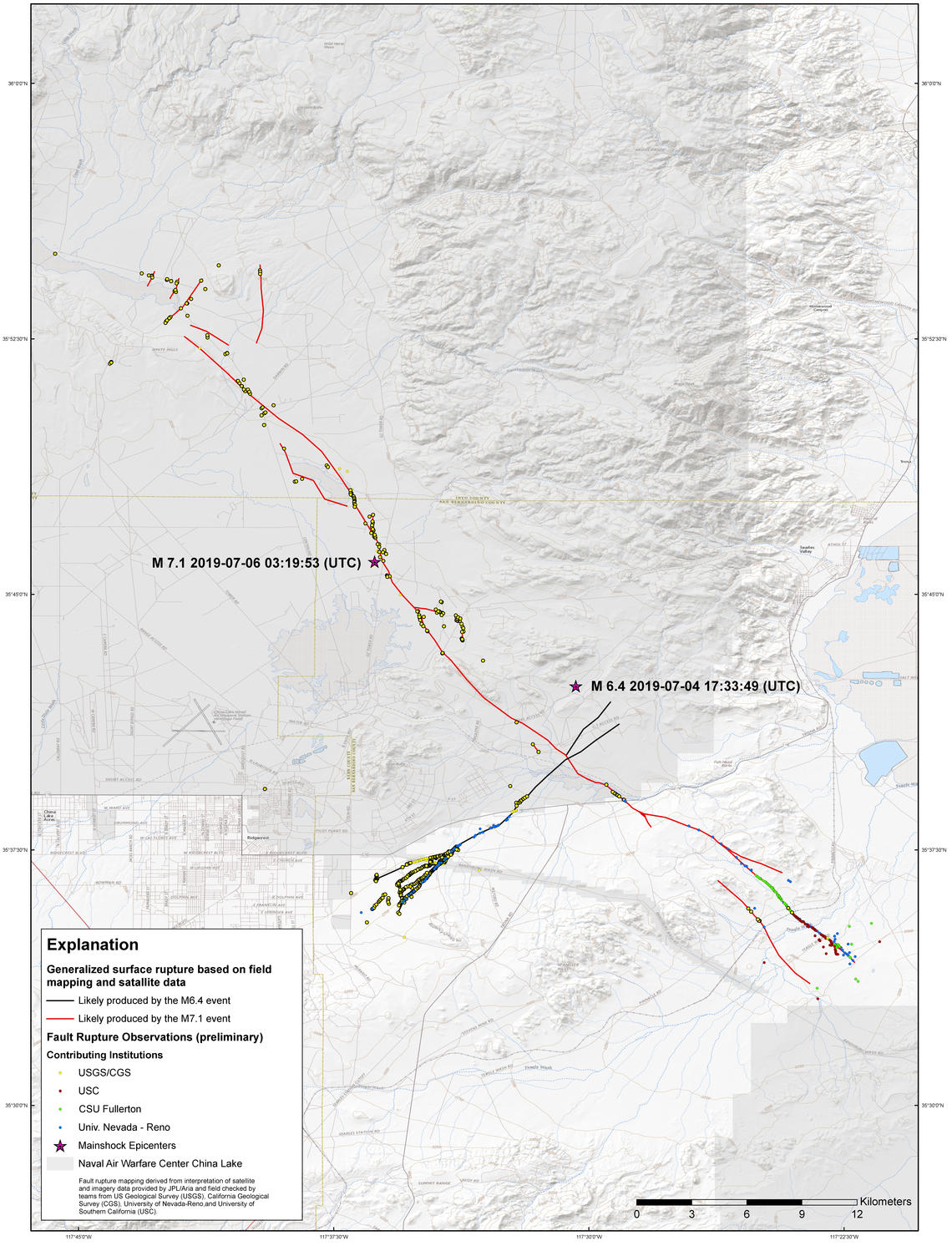 China Lake, CA
6-10 feet Horizontally
Puerto Rico
16 cm Vertically
37
[Speaker Notes: China Lake Earthquake
https://www.usgs.gov/news/update-magnitude-71-earthquake-southern-california?qt-news_science_products=7#qt-news_science_products

Puerto Rico Earthquake
https://cunycis.maps.arcgis.com/apps/webappviewer/index.html?id=5f516f41baa84f9ba9e8207c2005ee4d

GIA]
GPS on Bench Marks
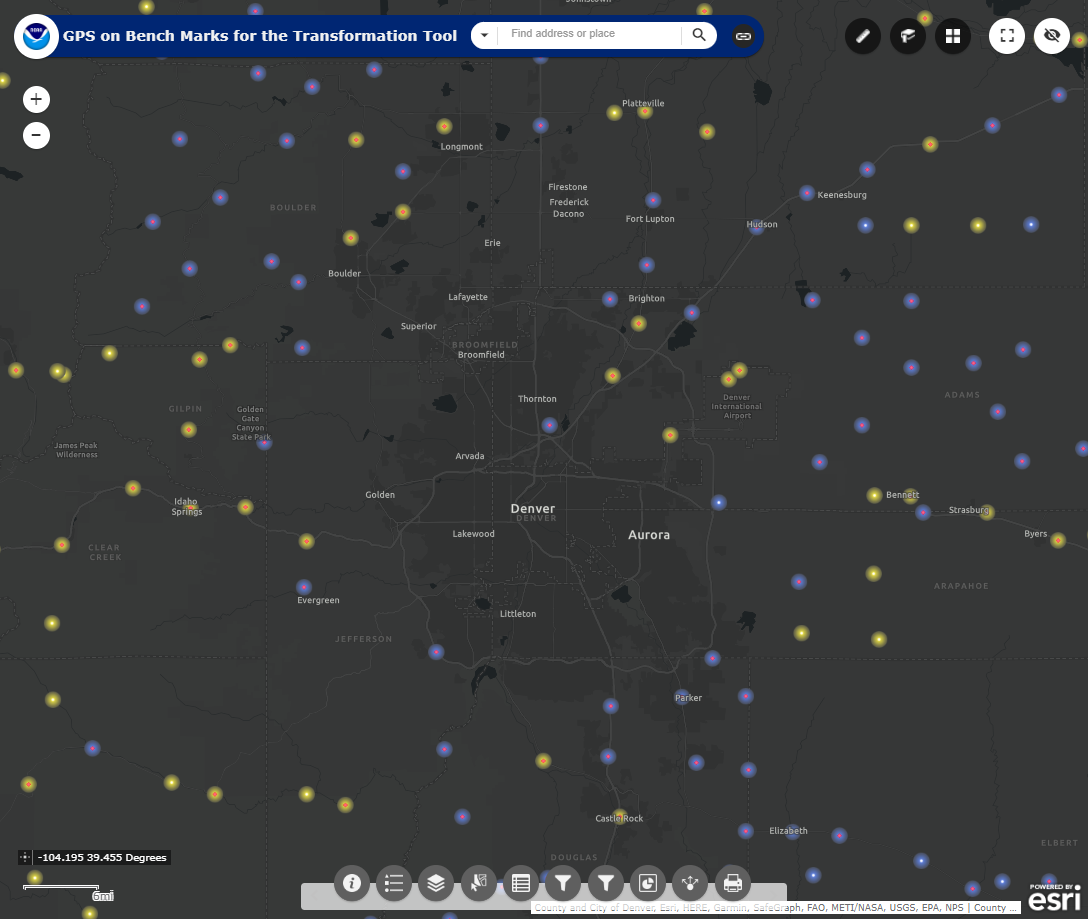 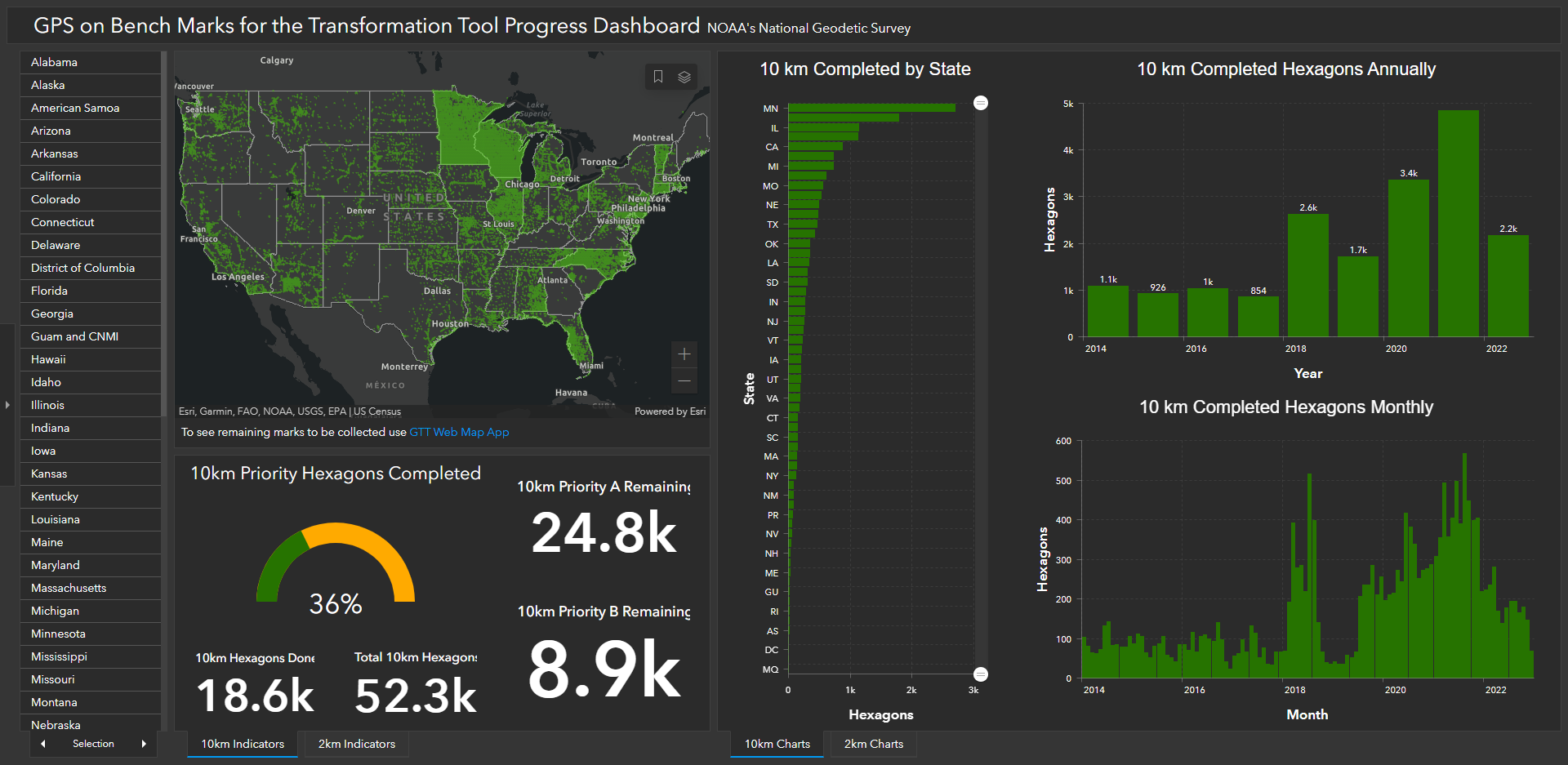 ~3,400 Completed in 2020
~4,800 Completed in 2021
~2,200 Completed in 2022
Web Map Application
Dashboard
38
[Speaker Notes: GPS on Bench Marks Web Map
https://noaa.maps.arcgis.com/apps/webappviewer/index.html?id=6093dd81e9e94f7a9062e2fe5fb2f7f5

GPS on Bench Marks Dashboard
https://noaa.maps.arcgis.com/apps/dashboards/449e3051fbf44202ba6606e2dbcb0e29]
GPS on Bench Marks
Demo
39
[Speaker Notes: GPS on Bench Marks Web Map
https://noaa.maps.arcgis.com/apps/webappviewer/index.html?id=6093dd81e9e94f7a9062e2fe5fb2f7f5

GPS on Bench Marks Dashboard
https://noaa.maps.arcgis.com/apps/dashboards/449e3051fbf44202ba6606e2dbcb0e29]
GPS on Bench Marks CO Gaps
40
[Speaker Notes: GPS on Bench Marks Web Map
https://noaa.maps.arcgis.com/apps/webappviewer/index.html?id=6093dd81e9e94f7a9062e2fe5fb2f7f5

GPS on Bench Marks Dashboard
https://noaa.maps.arcgis.com/apps/dashboards/449e3051fbf44202ba6606e2dbcb0e29]
OPUS Shared Solutions Dashboard
Dashboard enables sorting and visualization of Shared Solutions by
Month & Year, State, Agency Type, and submitting agency
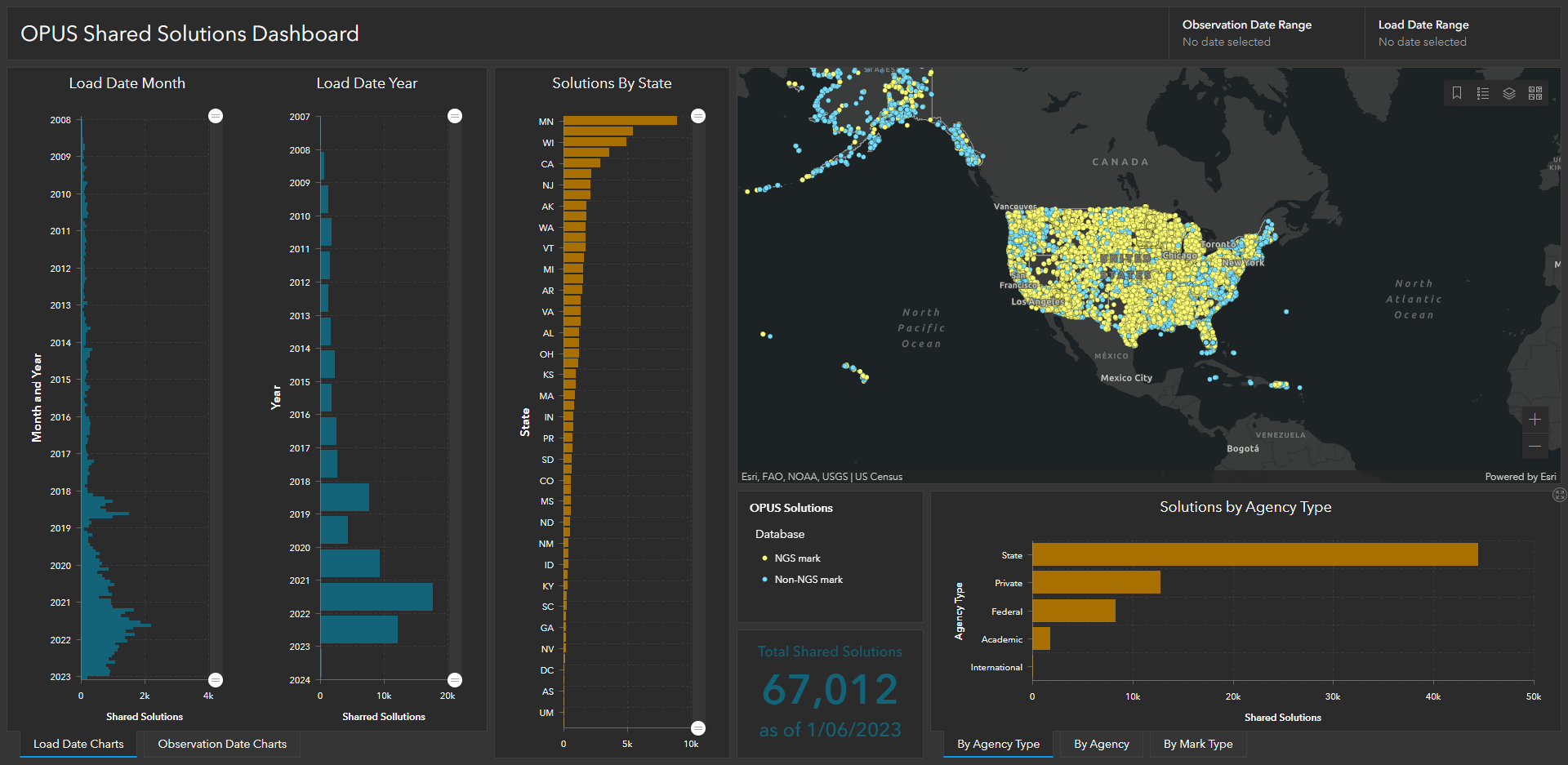 2018
Note the impact of GPSonBM Campaigns
2020
2021
41
[Speaker Notes: Links on the slide.]
OPUS Shared Solutions Dashboard Demo
[Speaker Notes: Links on the slide.]
NGS Mark Recovery Webpage
Crowd sourced mark recoveries help update the GPSonBM map, let NGS and others know if the mark is still usable, and pictures make it easier to find.
https://geodesy.noaa.gov/surveys/mark-recovery
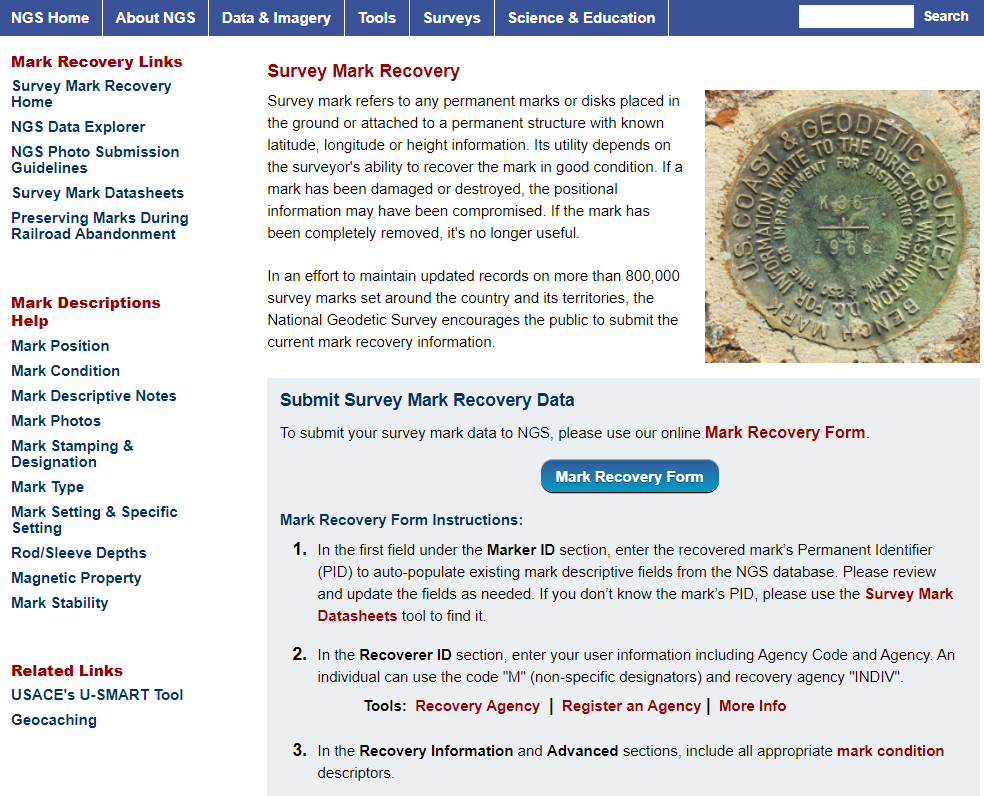 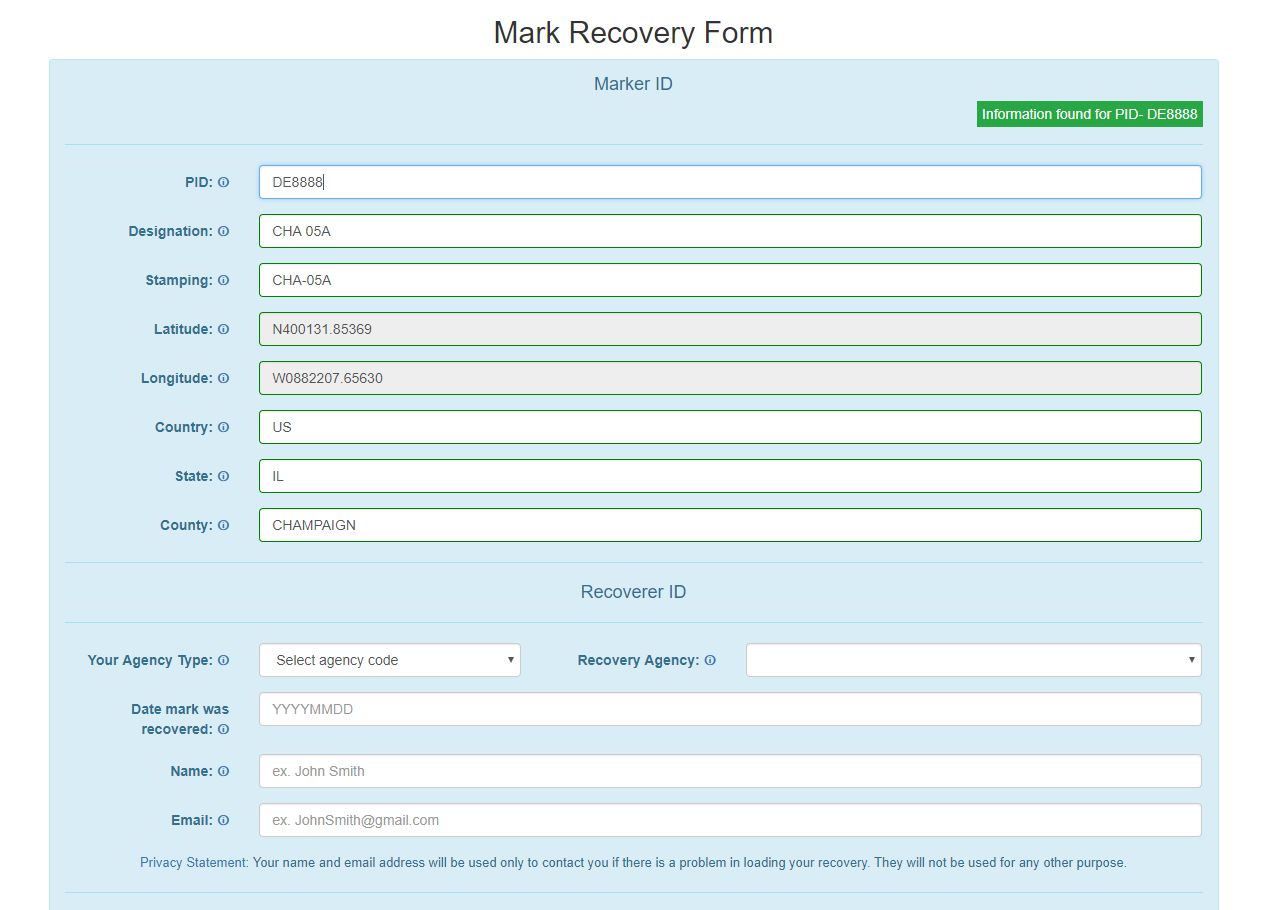 Now with Find Marks Near Me!
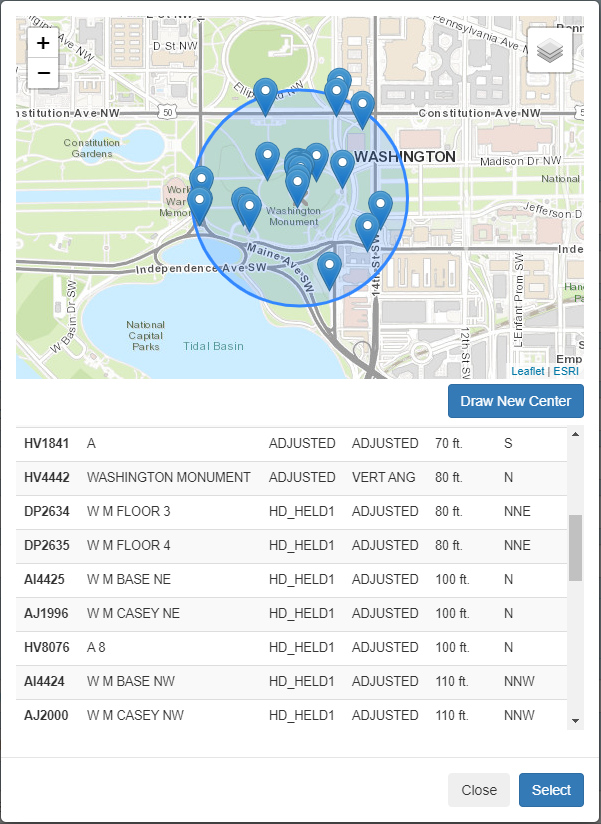 Maintain you local control network: Submit a Recovery Note for each mark you find (up to once per year)
Did you find it?
Is it GPSable?
Got new photos?
43
[Speaker Notes: Links on the slide.]
Mark Recovery Dashboard
https://noaa.maps.arcgis.com/apps/dashboards/a61976366d1f4a19b3bc8a2d5a0d5498
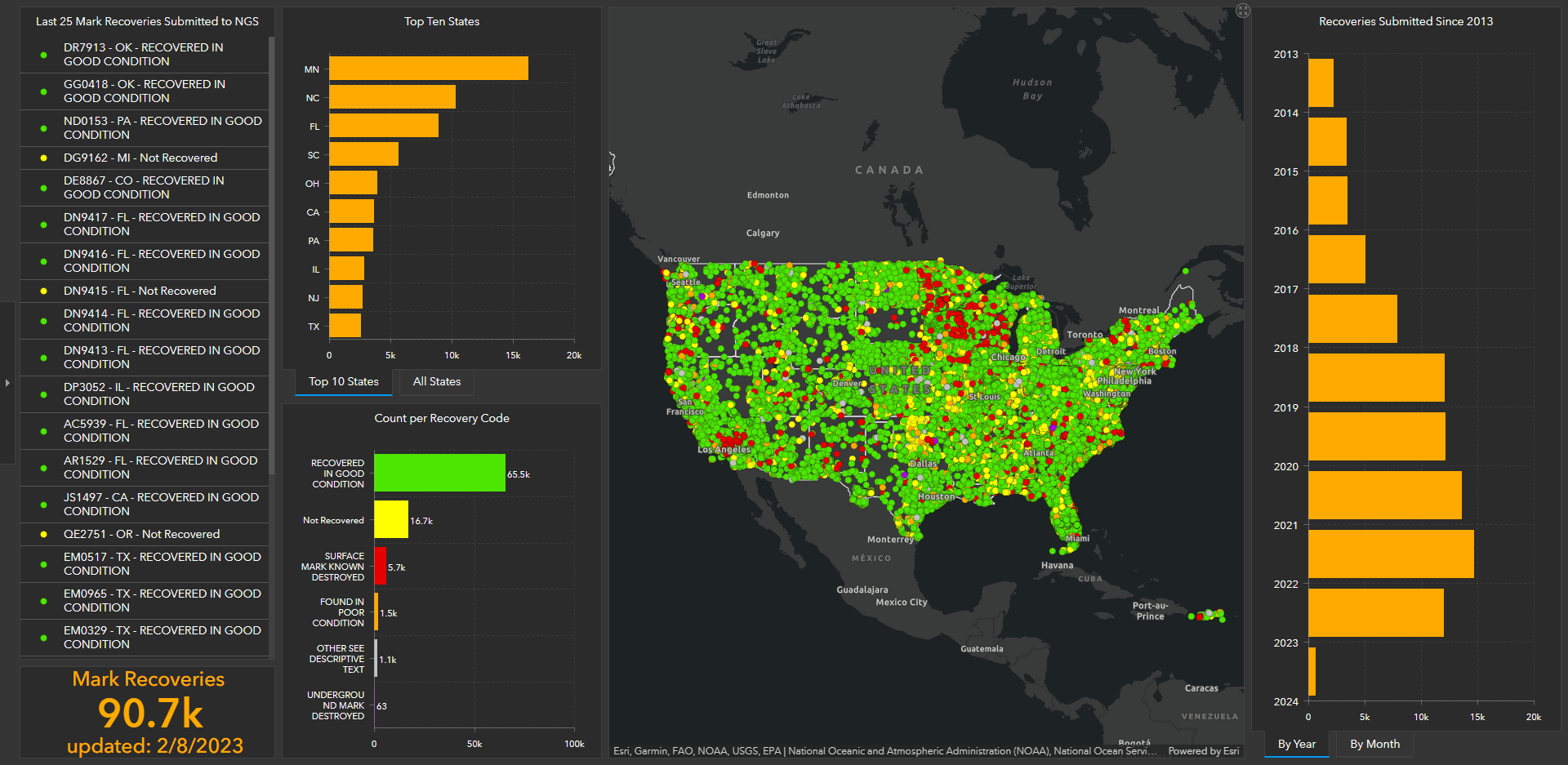 [Speaker Notes: Links on the slide.]
Mark Recoveries in Colorado
https://noaa.maps.arcgis.com/apps/dashboards/a61976366d1f4a19b3bc8a2d5a0d5498
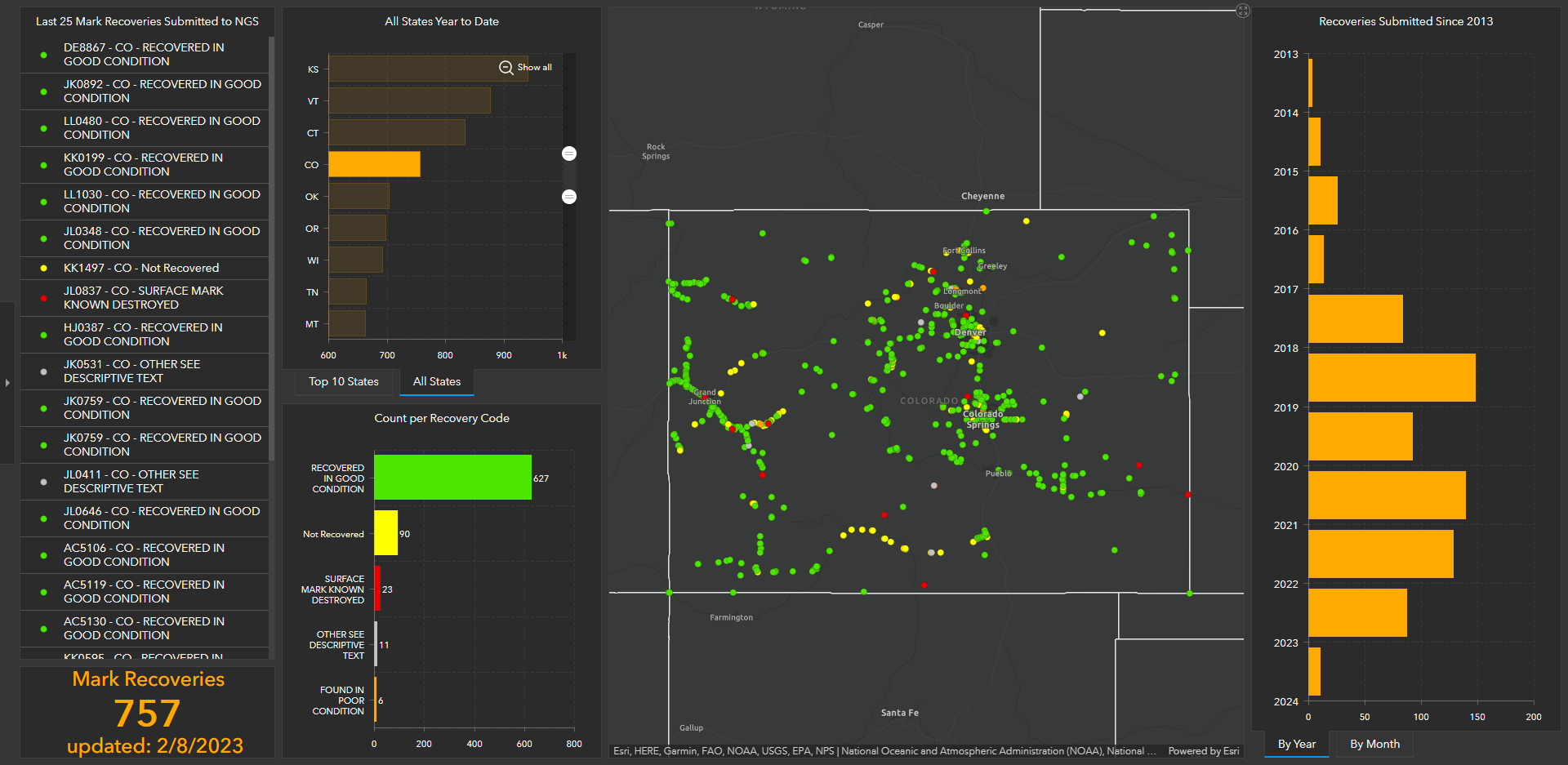 [Speaker Notes: Links on the slide.]
Best ways to determine coordinates in Modernized NSRS
Resurvey: Return to the field and collect new observations, relying upon geodetic control that has coordinates in the new datum
 Readjust: Using existing observations, re-compute new coordinates based upon geodetic control (CORS) that has been defined in the new datum
 Transform: Take finished products which have coordinates in the old datum and use transformation software to estimate coordinates in the new datum
46
[Speaker Notes: Links on the slide.]
How Can You Prepare
Metadata is essential
Improves reliability and accuracy of data
Increases value and usefulness

Transform and collect data in current datums
NAD 83 (2011), NAVD 88

Make sure to note Geoid Models used for GNSS data
47
Recent Publications
Blueprint Documents for 2022 (Updated in 2021)
Part 1: Geometric Coordinates
Part 2: Geopotential Coordinates
Part 3: Working in the Modernized NSRS 
	
The State Plane Coordinate System History, Policy, and Future Directions
NOAA Special Publication NOS NGS 13
48
[Speaker Notes: Links on the slide.]
Blue Print 3: Working in the Modernized NSRS2020 Updated Edition with Use Cases
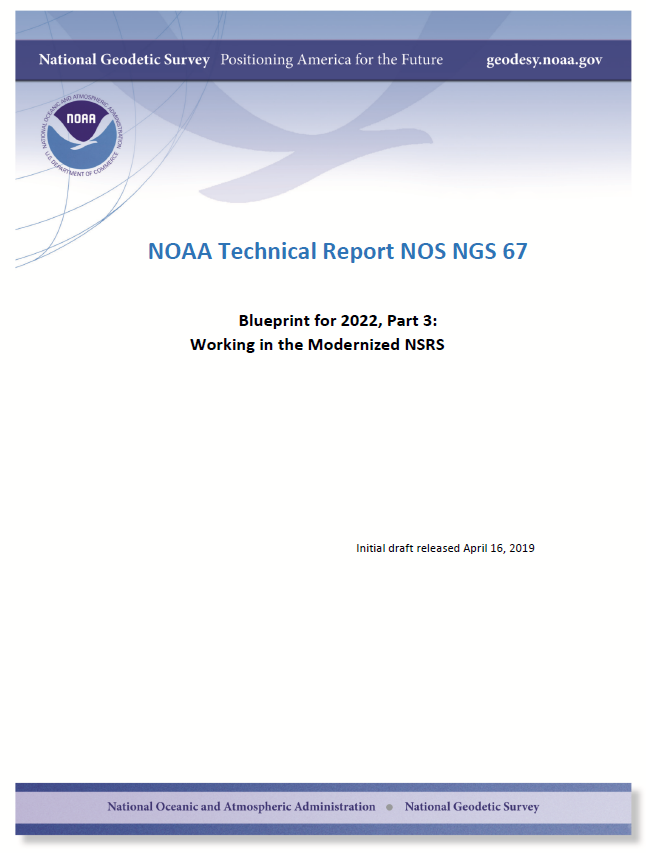 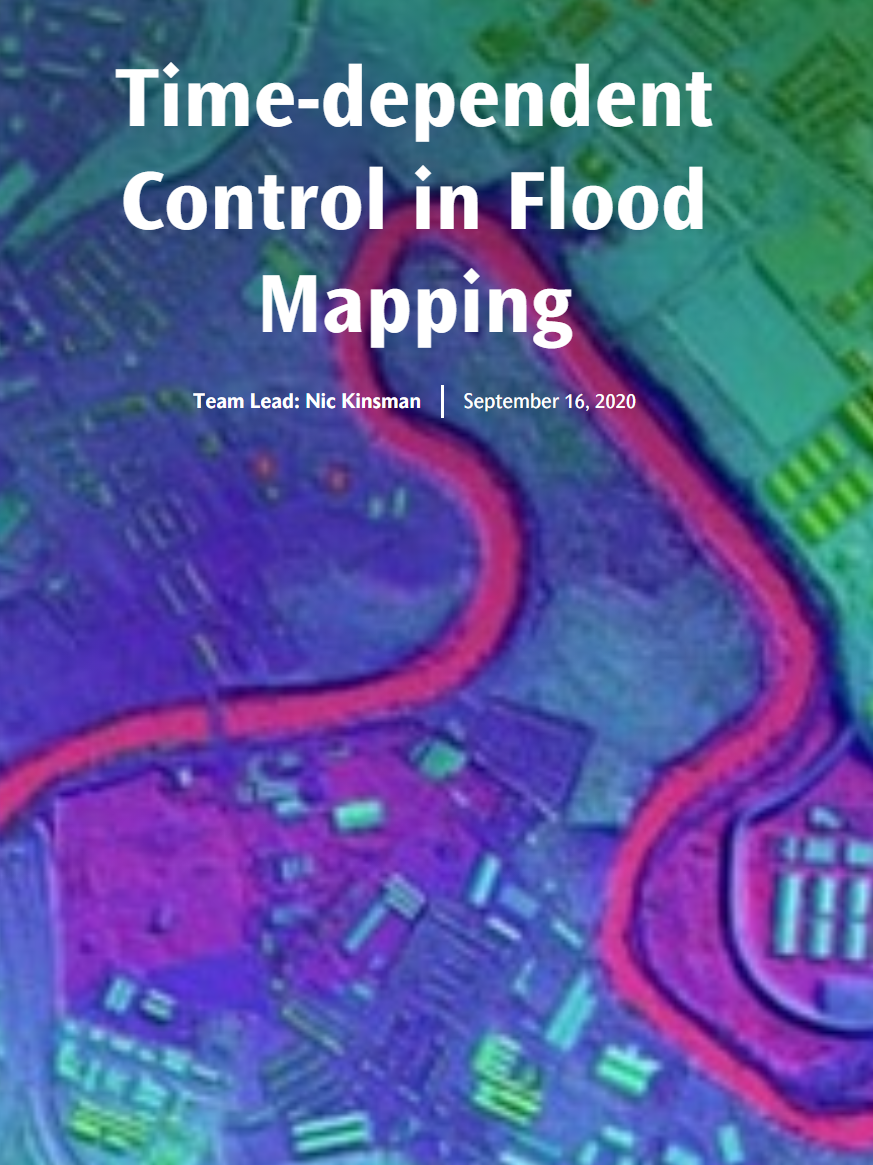 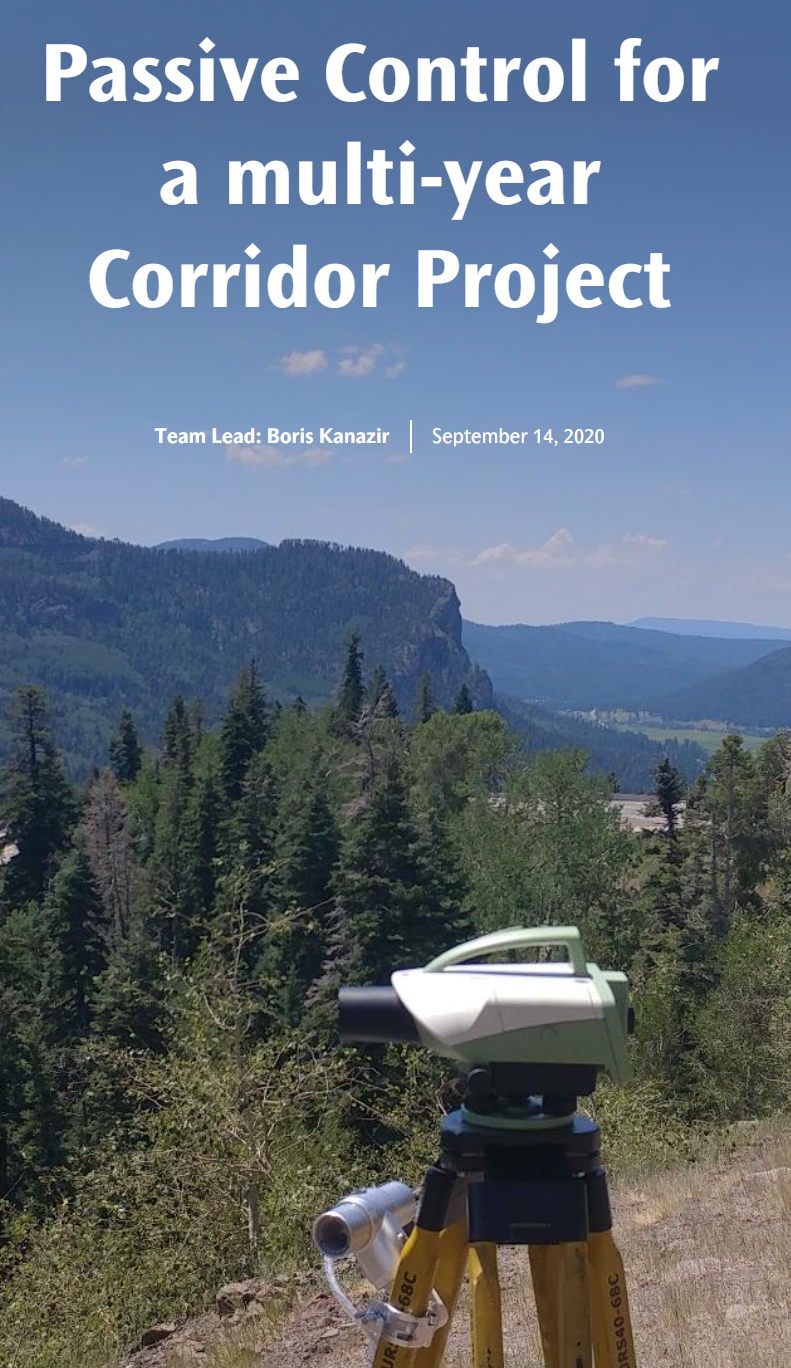 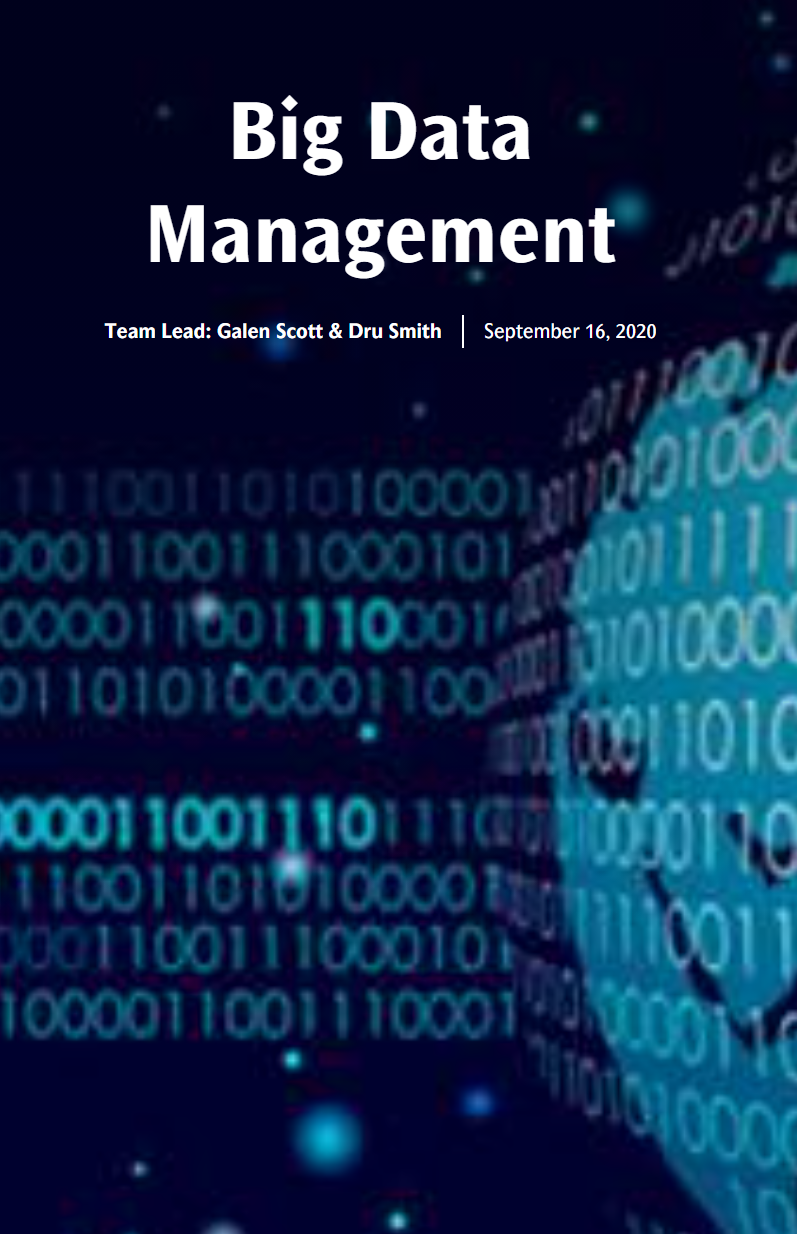 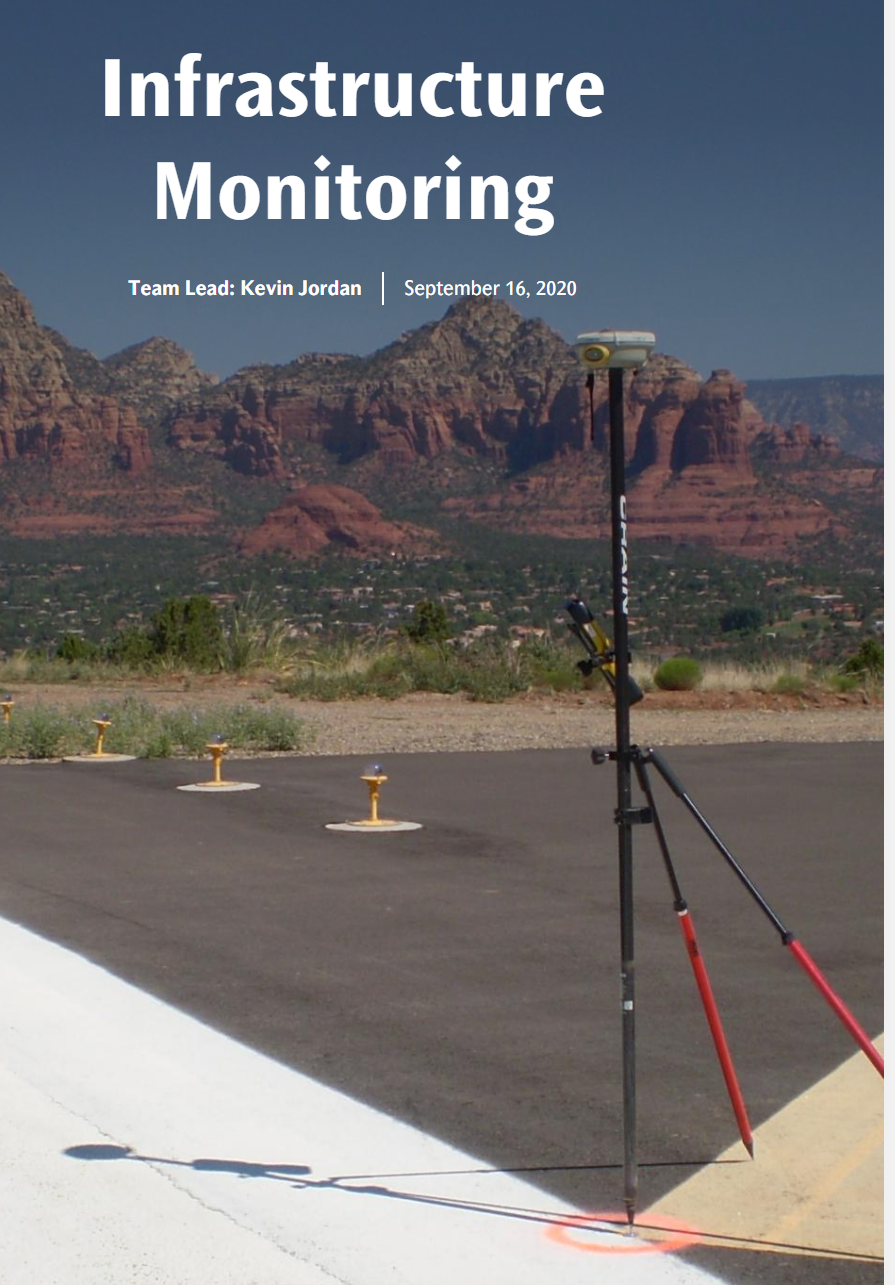 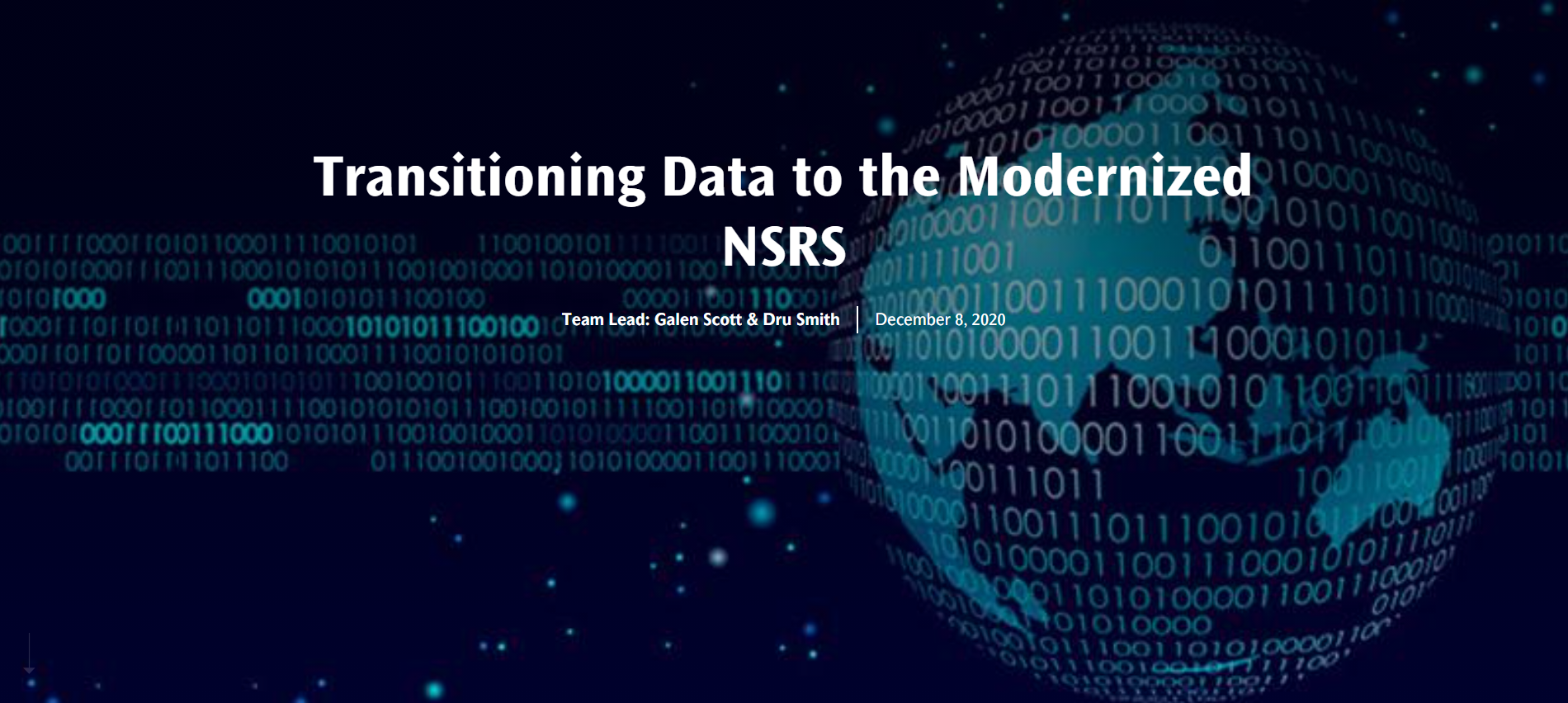 Working in the modernized NSRS:
NOAA TR NOS NGS 67
[Speaker Notes: Links on the slide.]
State Plane Coordinate System of 2022 (CONUS, Alaska and Hawaii)

Three territory zones not shown:

	Puerto Rico and U.S Virgin Islands

	American Samoa

	Guam and Commonwealth of the
	Northern Mariana Islands
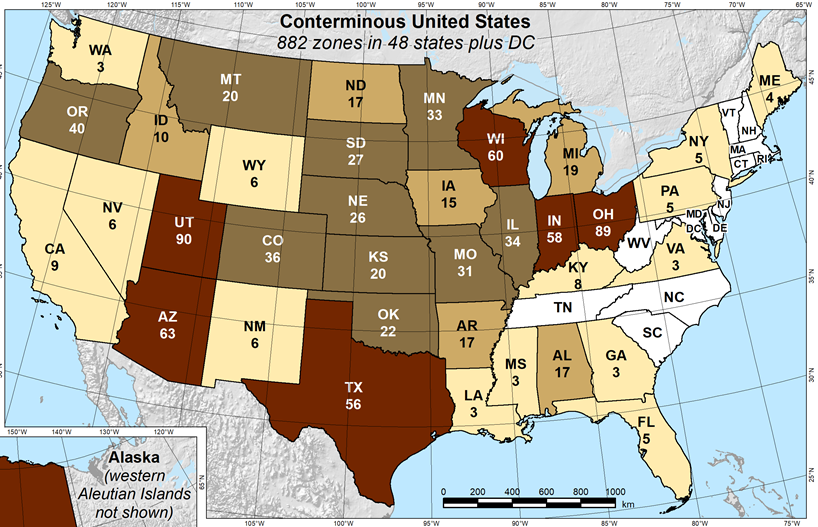 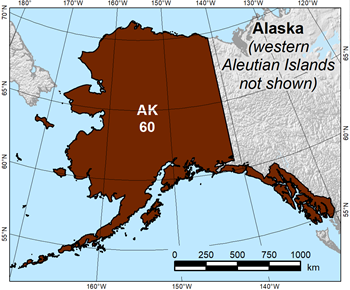 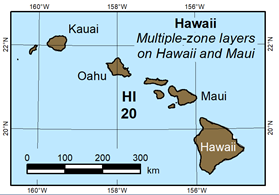 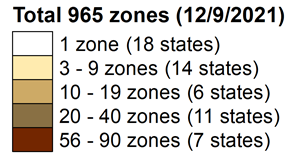 https://geodesy.noaa.gov/SPCS/
50
[Speaker Notes: State Plane Coordinate System
https://geodesy.noaa.gov/SPCS/index.shtml

2022 Policy Changes
https://geodesy.noaa.gov/SPCS/draft-policy.shtml]
State Plane Coordinate System of 2022
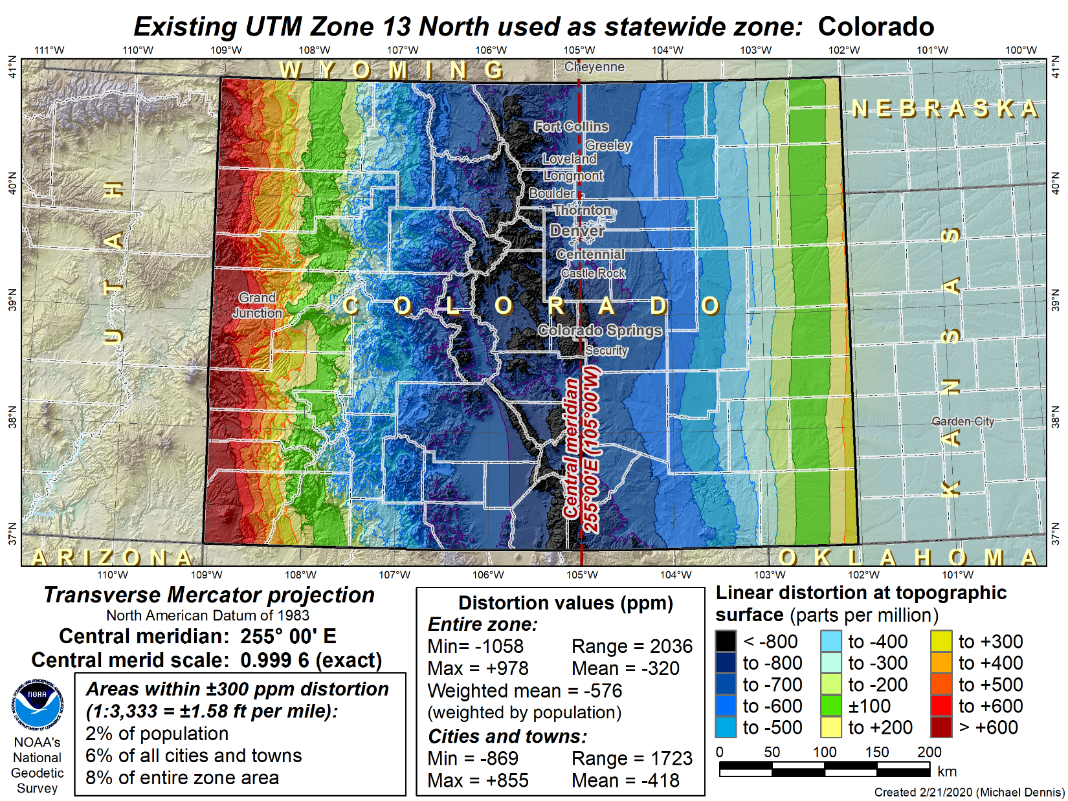 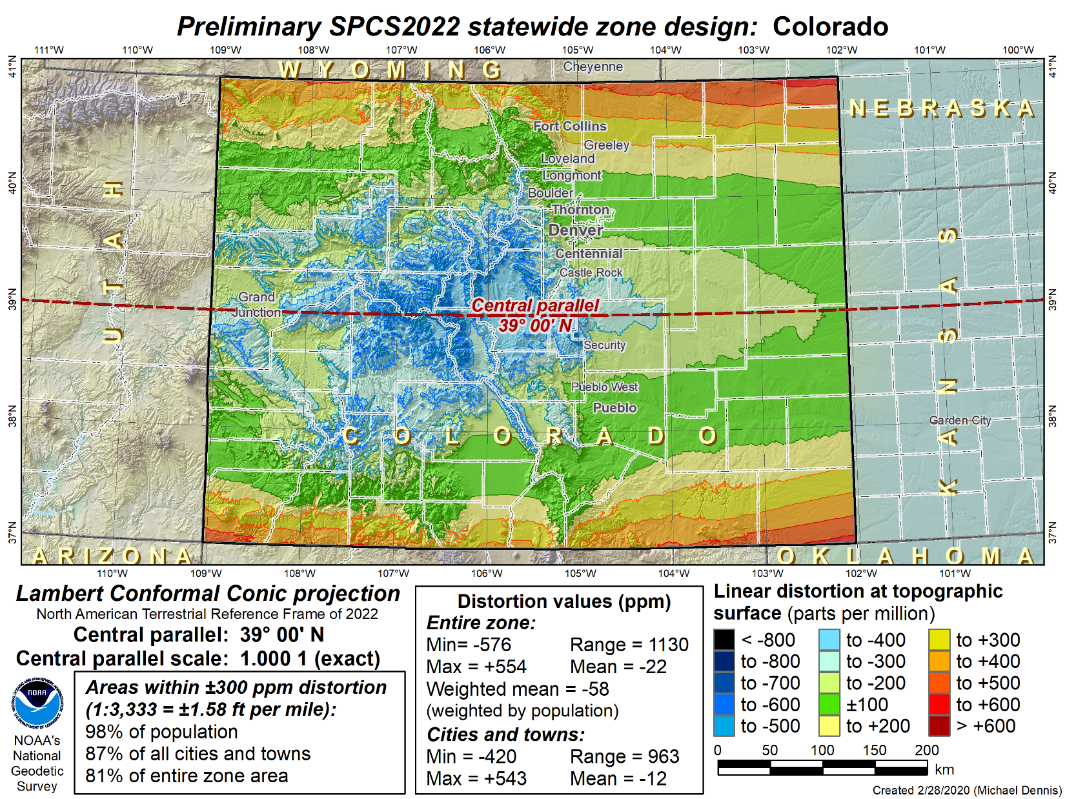 https://geodesy.noaa.gov/SPCS/
51
[Speaker Notes: State Plane Coordinate System
https://geodesy.noaa.gov/SPCS/index.shtml

2022 Policy Changes
https://geodesy.noaa.gov/SPCS/draft-policy.shtml]
State Plane Coordinate System of 2022
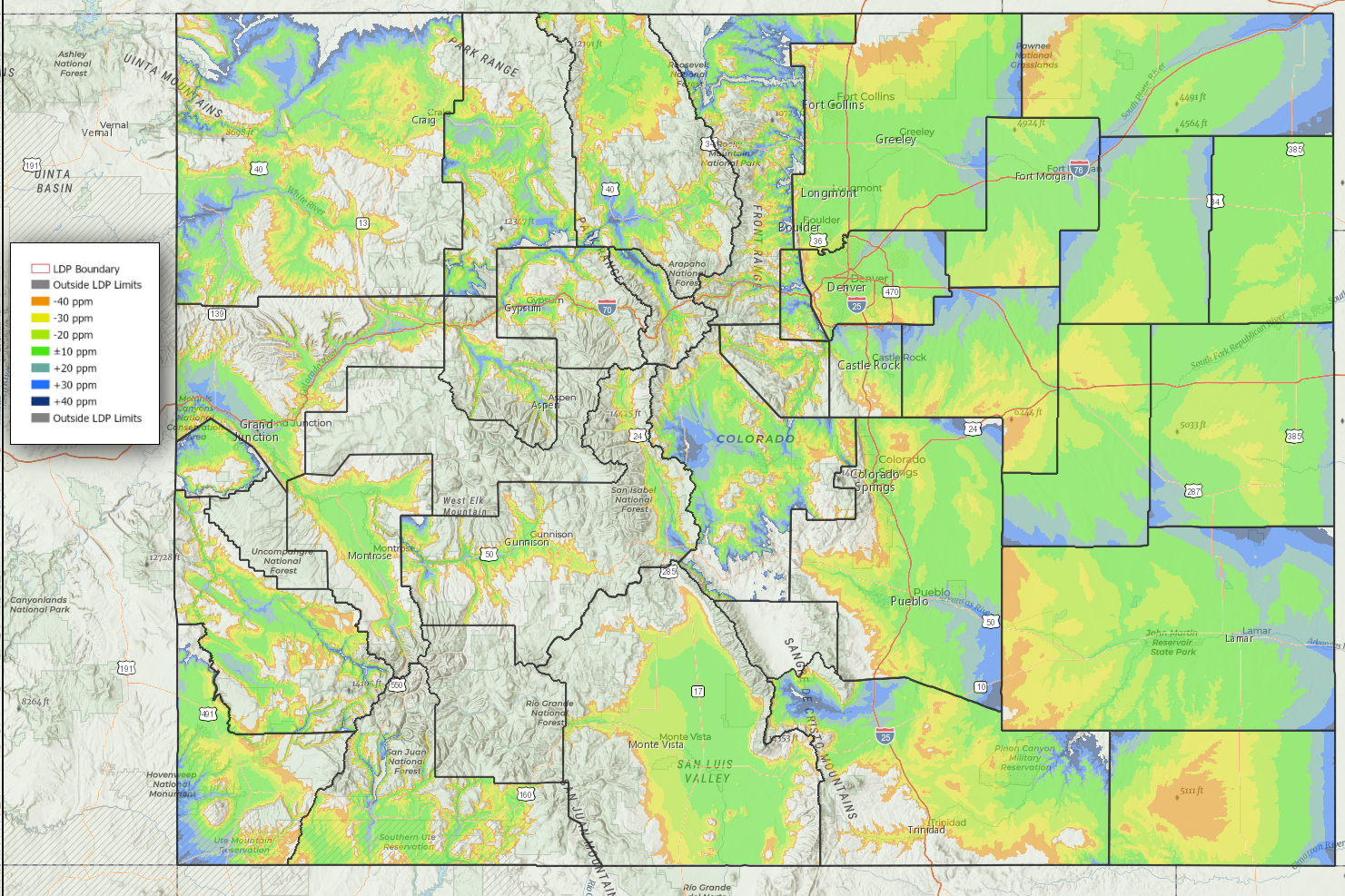 https://arcg.is/05L1D1

~36 LDPs
https://geodesy.noaa.gov/SPCS/
52
[Speaker Notes: State Plane Coordinate System
https://geodesy.noaa.gov/SPCS/index.shtml

2022 Policy Changes
https://geodesy.noaa.gov/SPCS/draft-policy.shtml]
Deprecation of US Survey Foot
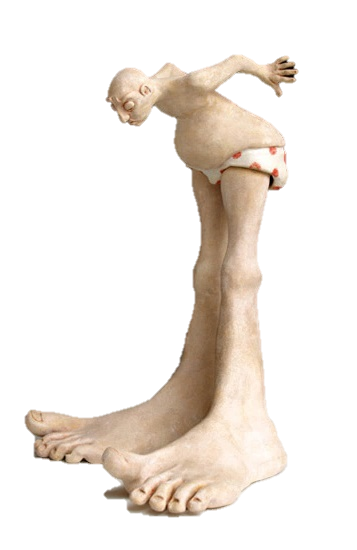 December 31, 2022
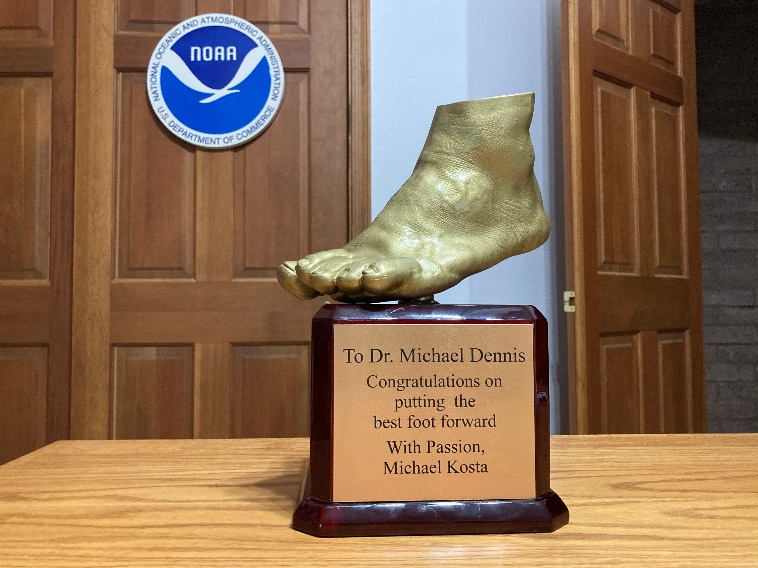 Will NOT impact current SPCS 83 coordinates.  The US Survey Foot (sft) will 
continue to be supported in the SPCS 83 system indefinitely.
The International Foot (ift) will be used in the Modernized NSRS and SPCS2022
Webinar
https://geodesy.noaa.gov/web/science_edu/webinar_series/ending-us-survey-foot.shtml
FRN
https://www.federalregister.gov/documents/2020/10/05/2020-21902/deprecation-of-the-united-states-us-survey-foot
53
[Speaker Notes: Links on the slide.]
New NGS Map
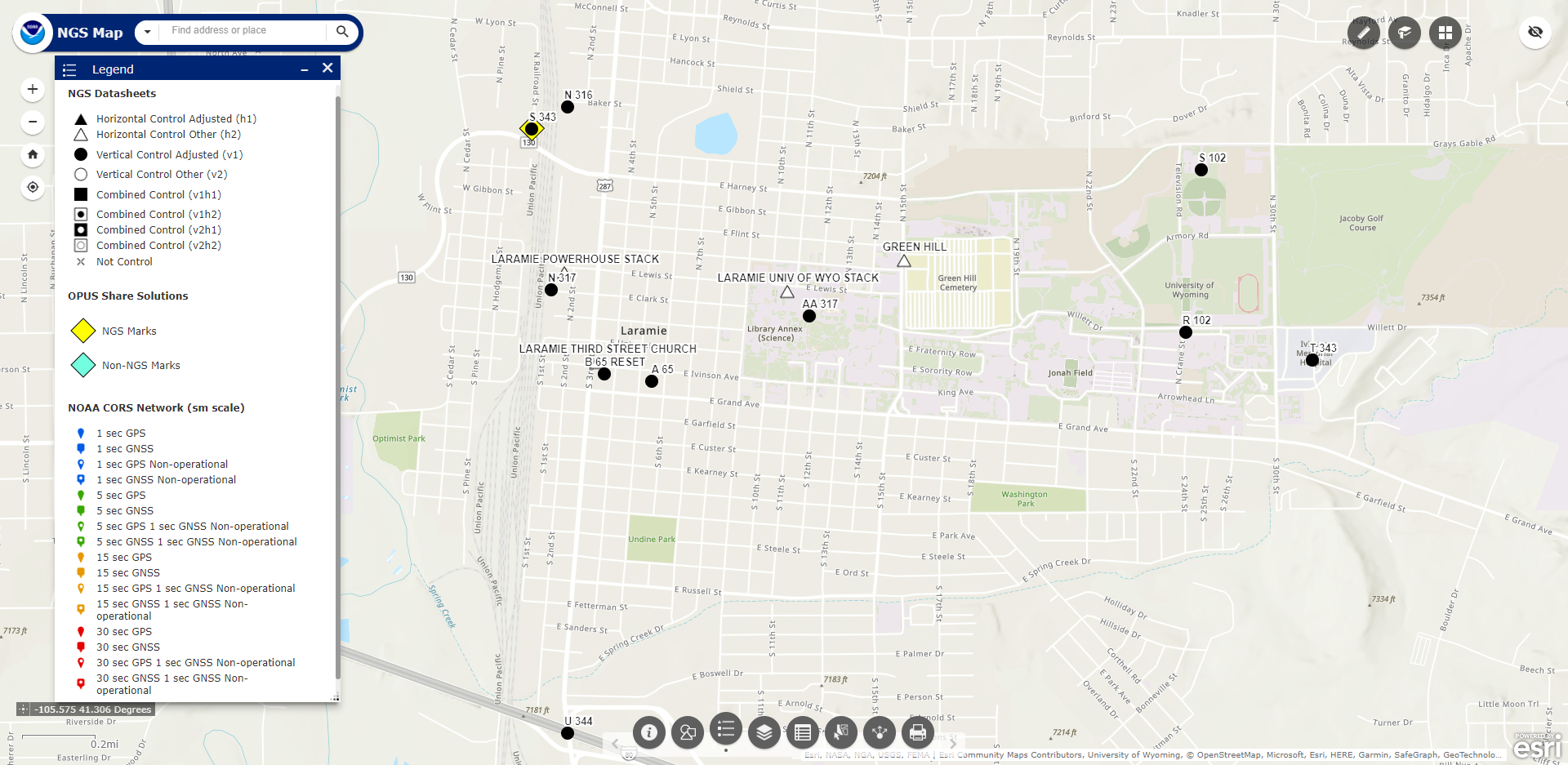 54
https://noaa.maps.arcgis.com/apps/webappviewer/index.html?id=190385f9aadb4cf1b0dd8759893032db
[Speaker Notes: Links on the slide.]
New NGS Map Demo
55
[Speaker Notes: Links on the slide.]
NGS ArcGIS Online Resources
Raster Tile Services
Feature Services
NGS Datasheets
NOAA CORS Network
GPS on Benchmarks Priority List 
	(4 layers - marks, hexagons)
GEOID18 GPS on Benchmarks
GEOID12B GPS on Benchmarks
OPUS Shared Solutions
Mark Recoveries Submitted to NGS
GEOID18 Height (CONUS, PRVI)
GEOID18 Difference (CONUS, PRVI)
GEOID18 Uncertainty (CONUS, PRVI)
GEOID18 Improvements (CONUS, PRVI)
*Geospatial Resources Webinar
56
[Speaker Notes: Links on the slide.]
Beta Passive Marks Page
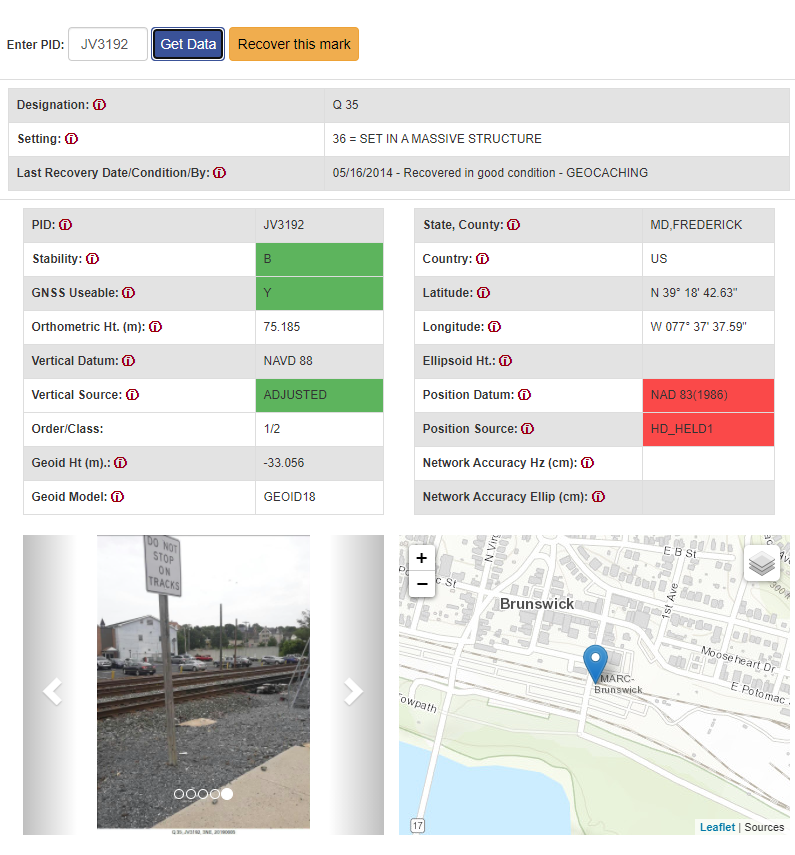 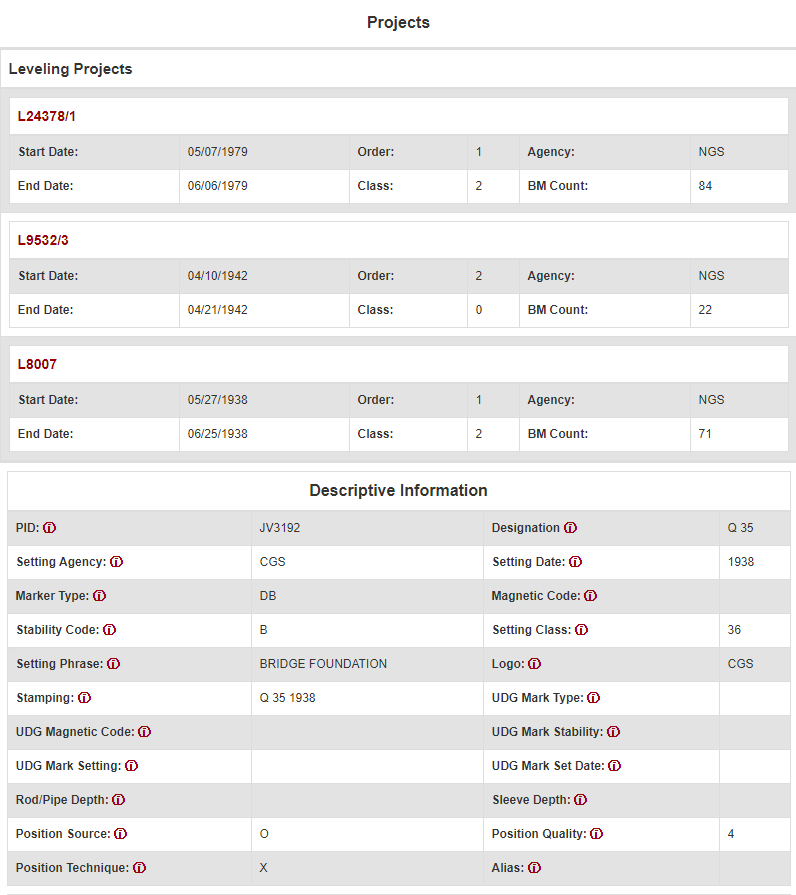 57
[Speaker Notes: Links on the slide.]
Beta OPUS-Projects 5.1 for RTK/RTN Vectors
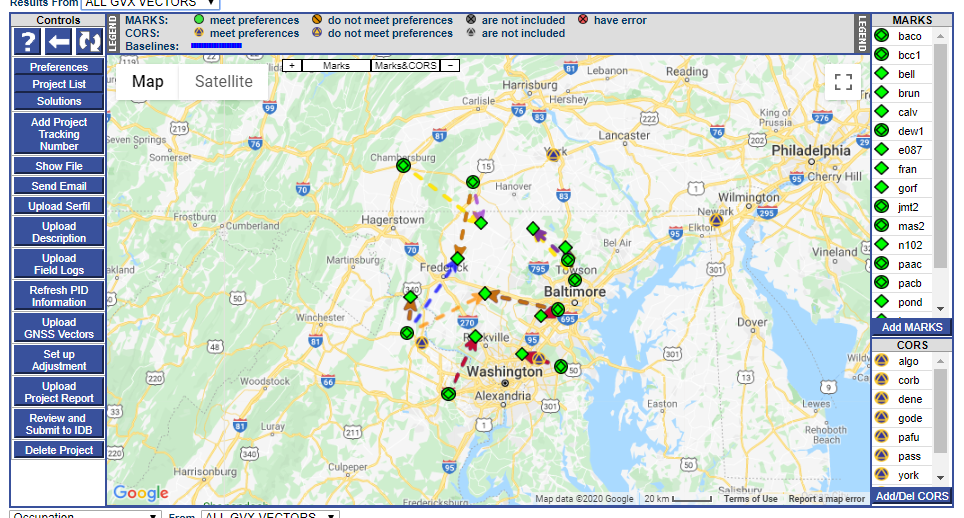 NGS is developing a new Standardized GNSS Vector EXchange Format (GVX) that will be used to ingest vectors into OPUS Projects
58
[Speaker Notes: Links on the slide.]
Beta OPUS-Projects 5.1 for RTK/RTN Vectors
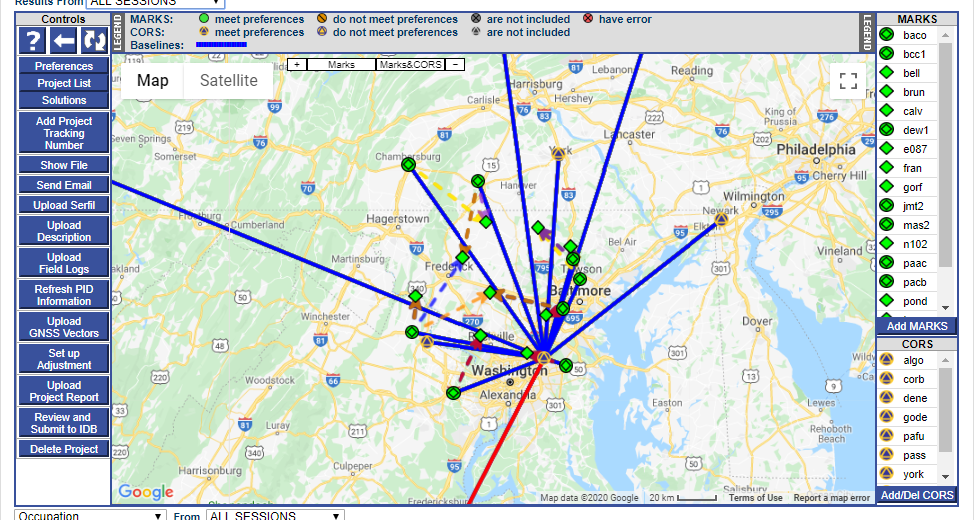 59
[Speaker Notes: Links on the slide.]
Geoid Slope Validation Survey of 2017
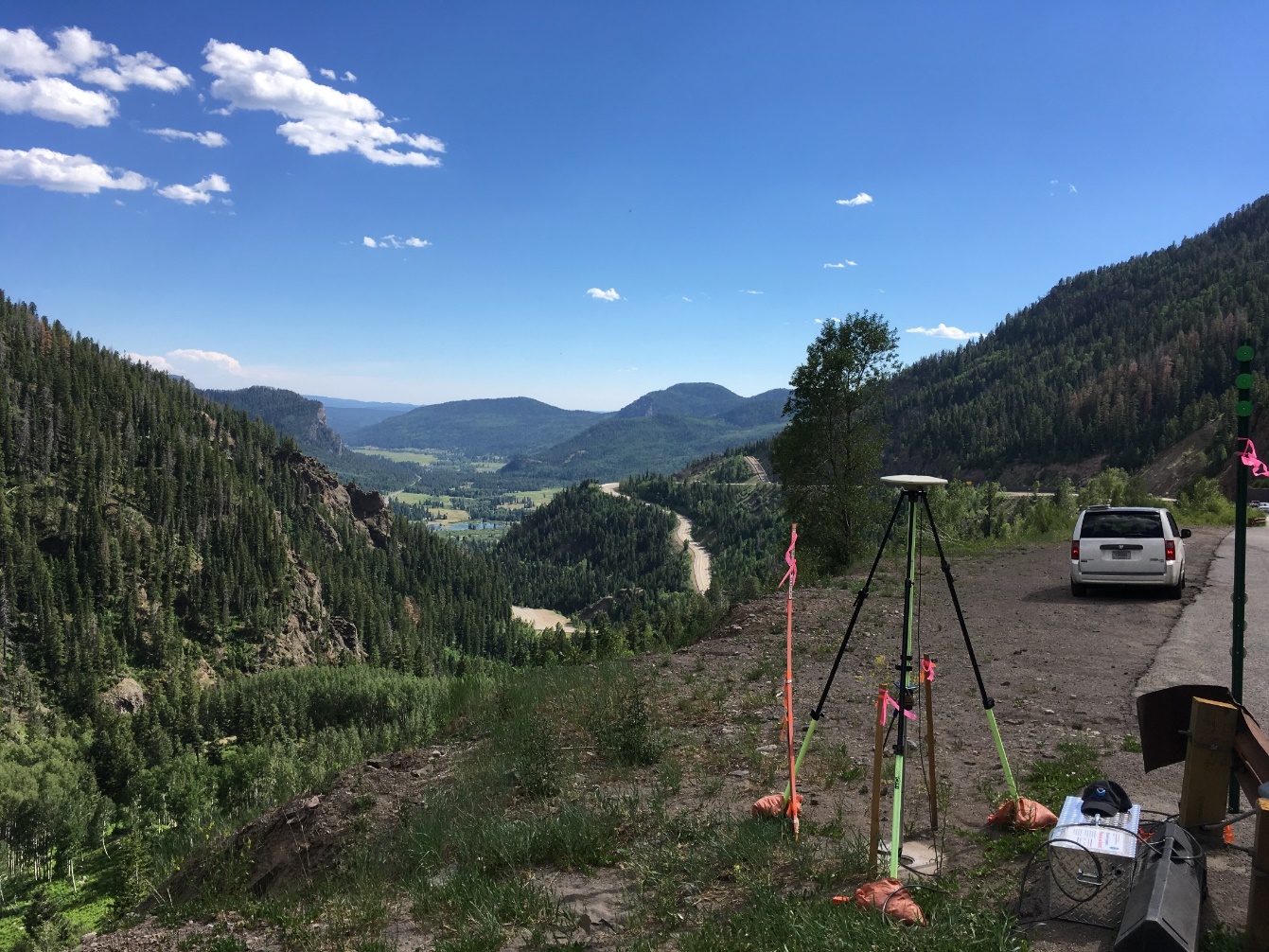 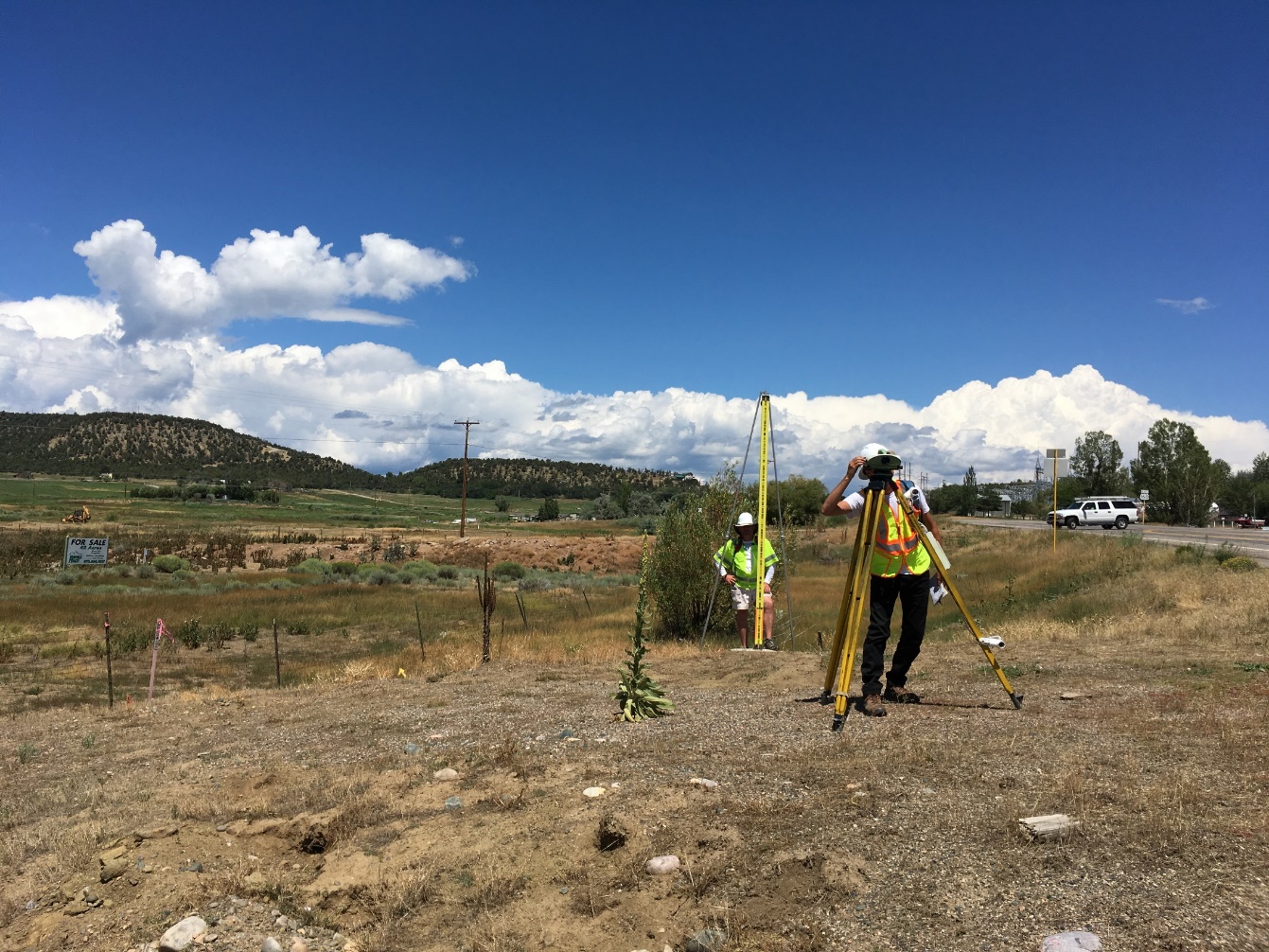 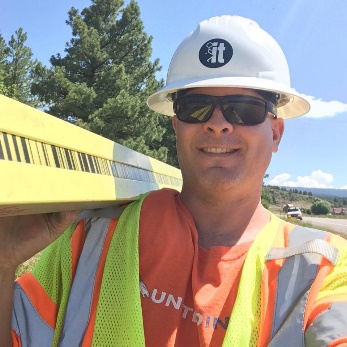 60
[Speaker Notes: Links on the slide.]
Geoid Slope Validation Survey of 2017
Colorado along Hwy 160
Durango to Walsenburg
>1250m (~4100 ft) elevation change
221 new monuments, 221 miles of hwy
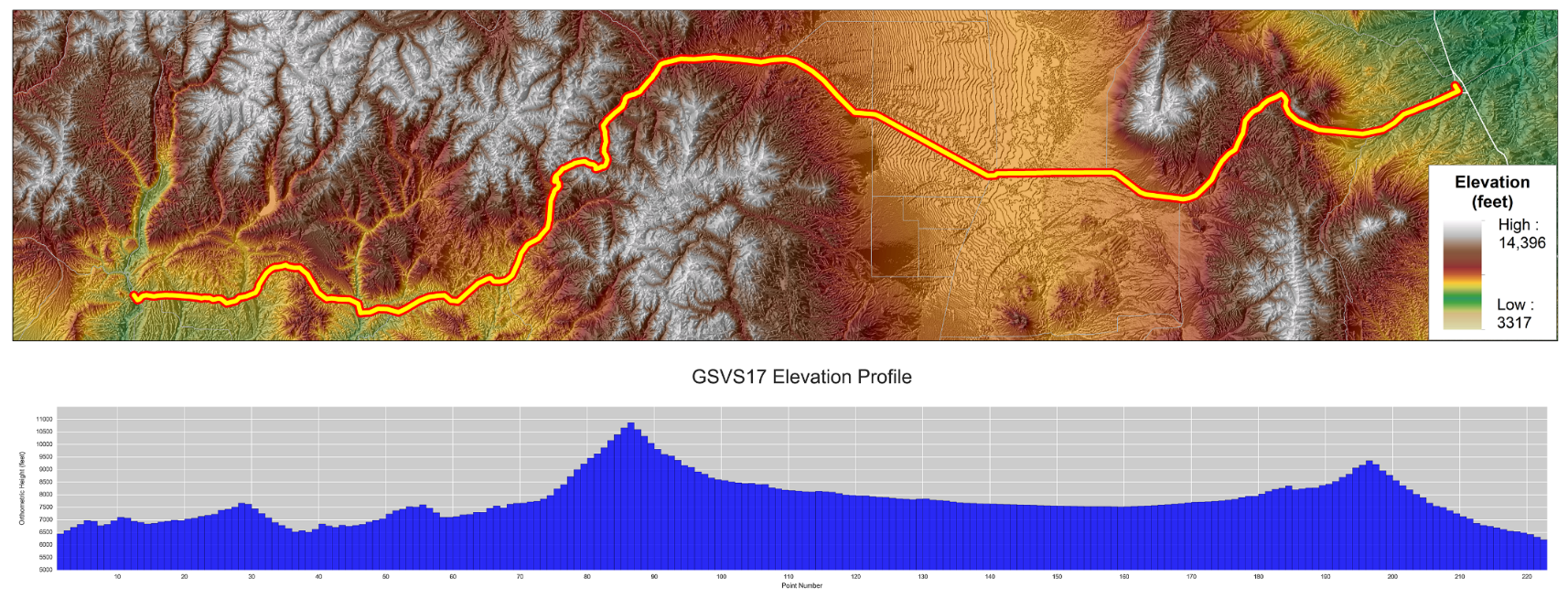 61
[Speaker Notes: Links on the slide.]
Geoid Slope Validation Survey of 2017
Geoid Slope Validation Survey: three phases to validate accuracy of the gravimetric geoid model

Phase 1- GSVS11
2011; Low/Flat/Simple:  Texas

Phase 2- GSVS14
2014; High/Flat/Complicated: Iowa

Phase 3- GSVS17
2017; High/Rugged: Colorado
62
[Speaker Notes: Links on the slide.]
Geoid Slope Validation Survey of 2017
GPS: 20 identical units, 2 teams, 24 and 16 hour sessions on each mark.  
Trimble Zephyr Antennae and Trimble NetR5, NetR9, 5700 Receivers

Leveling: 1st order, class II, digital barcode leveling
Due to tie marks some of the leveling will be 2nd order

Gravity: Absolute gravity and vertical gravity gradients are measured on each bench mark.  Aerial gravity from GRAV-D collected for the project area.

DOV: ETH Zurich CODIAC zenith camera system is being used to measure the DOV
63
[Speaker Notes: Links on the slide.]
GPS Survey
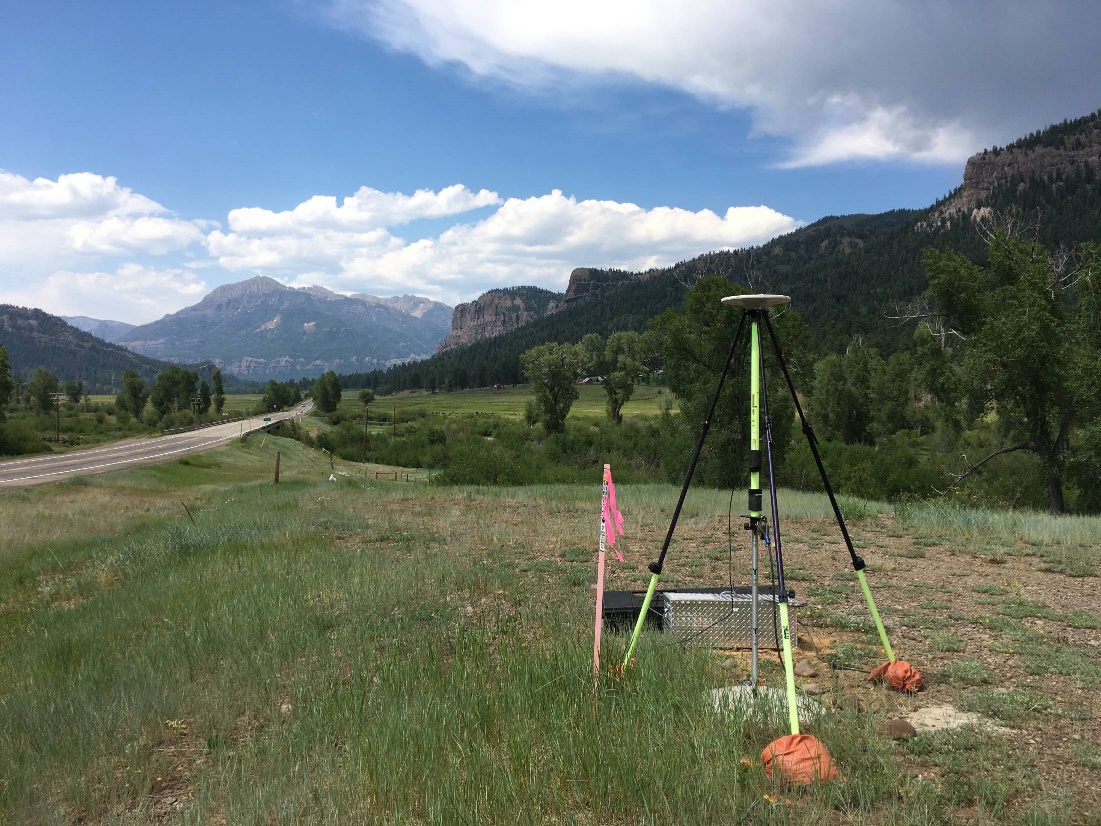 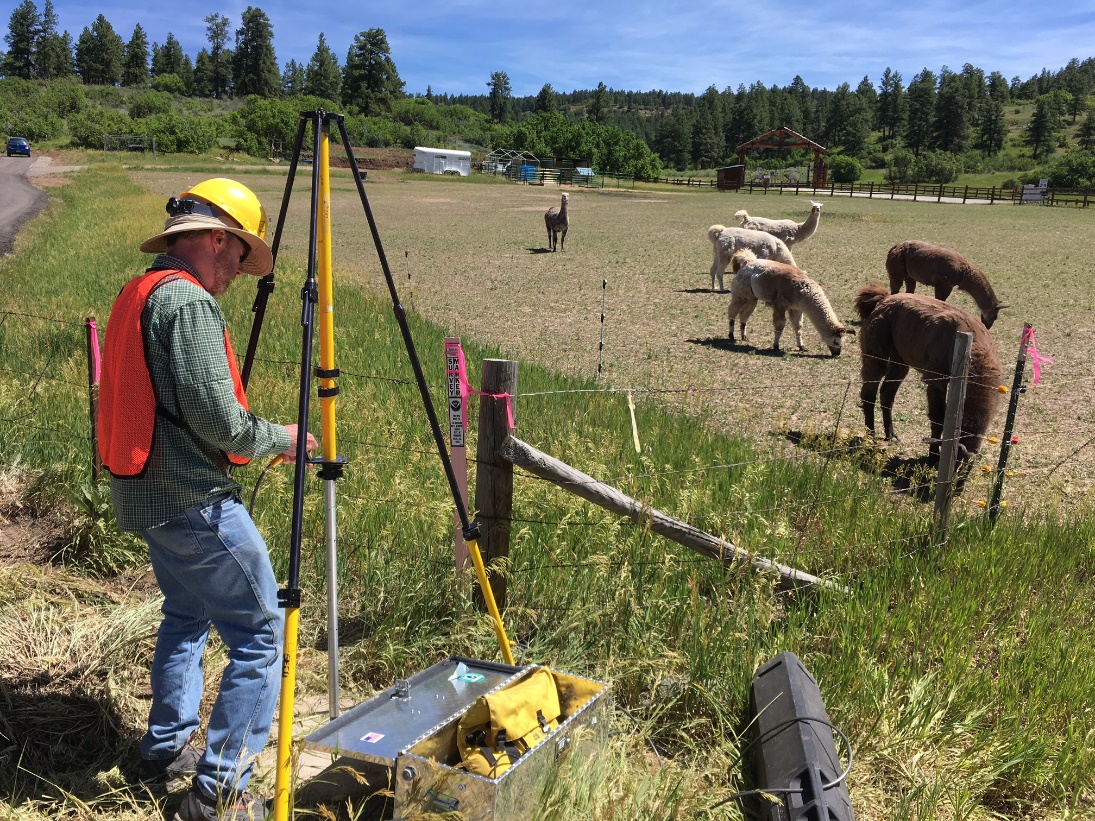 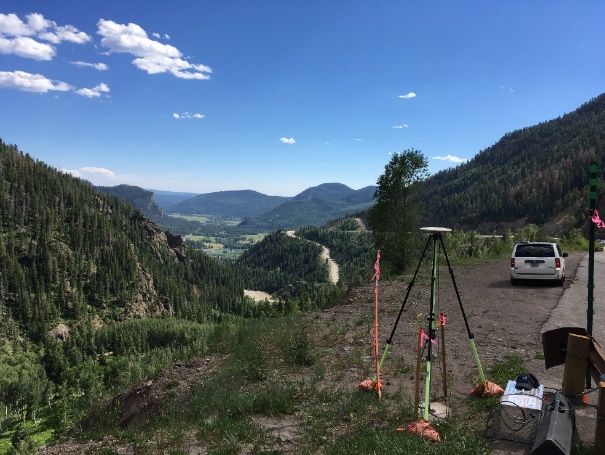 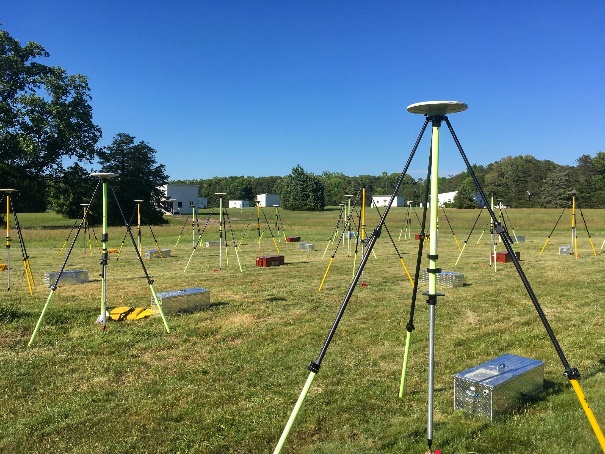 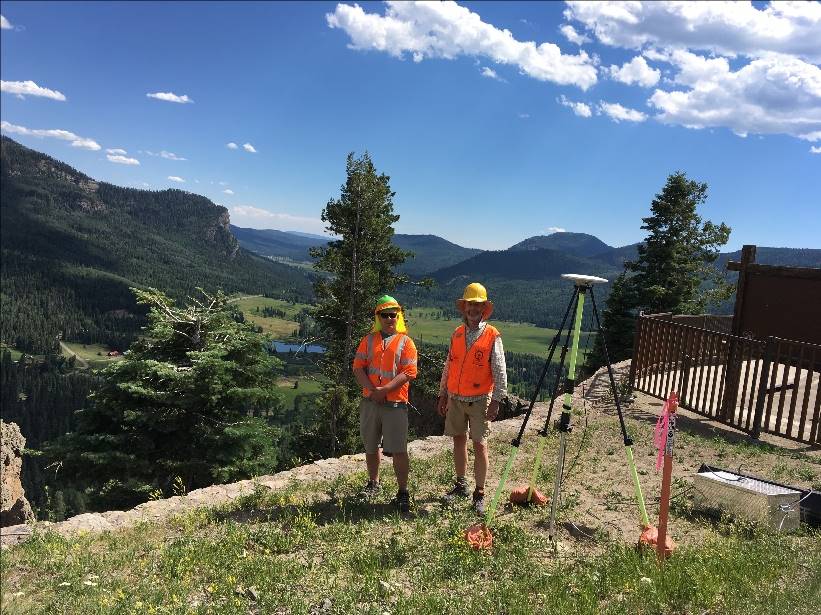 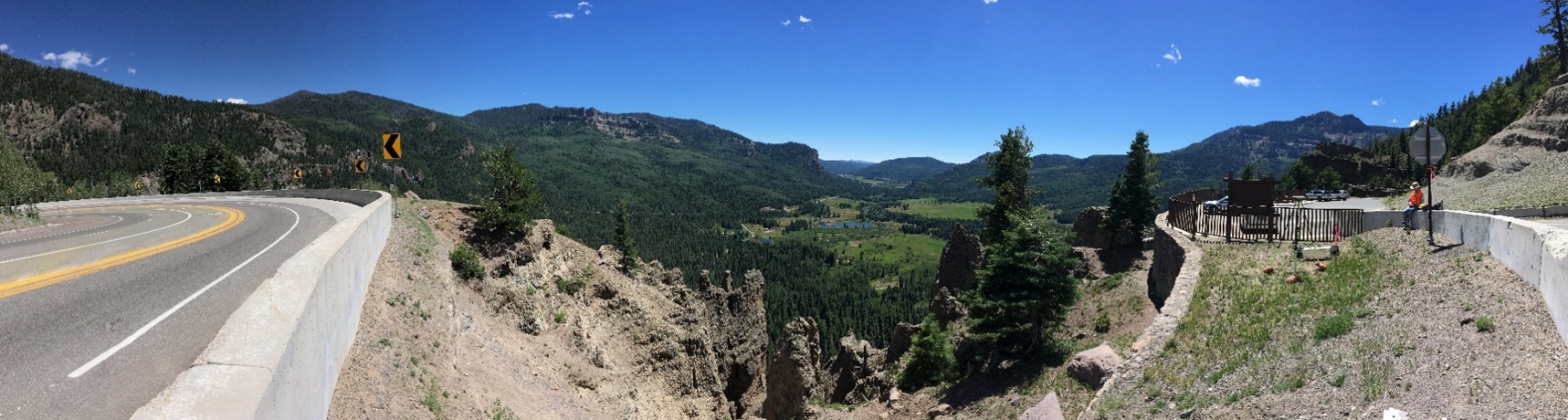 64
[Speaker Notes: Links on the slide.]
GPS Survey Mark GSVS101
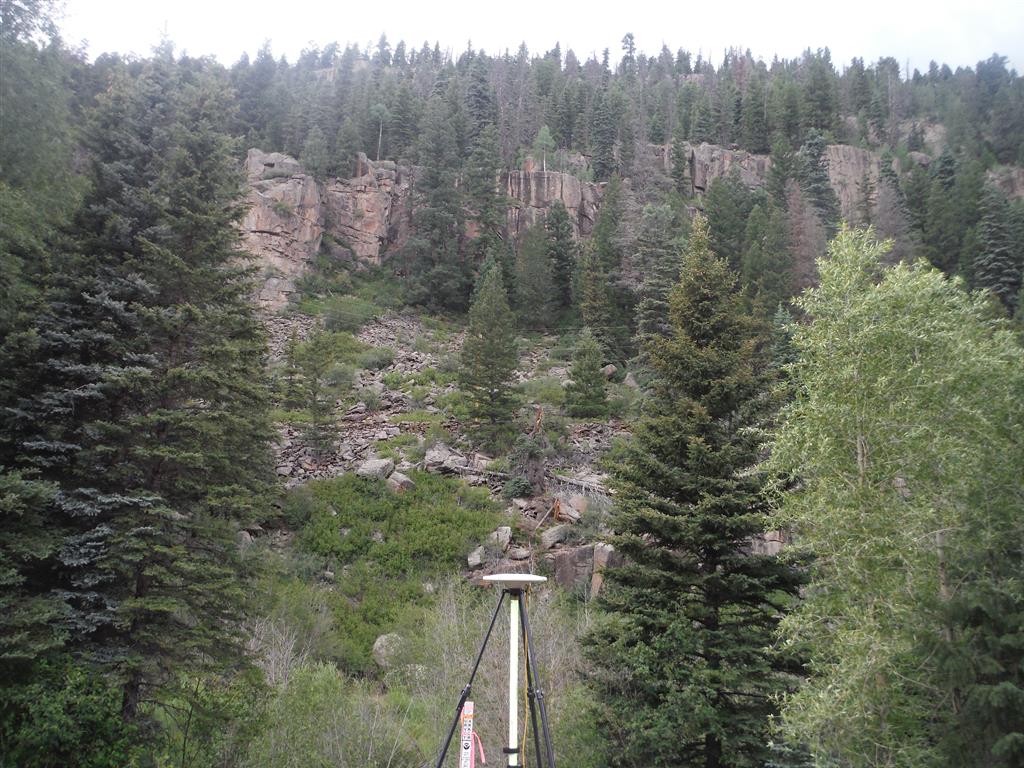 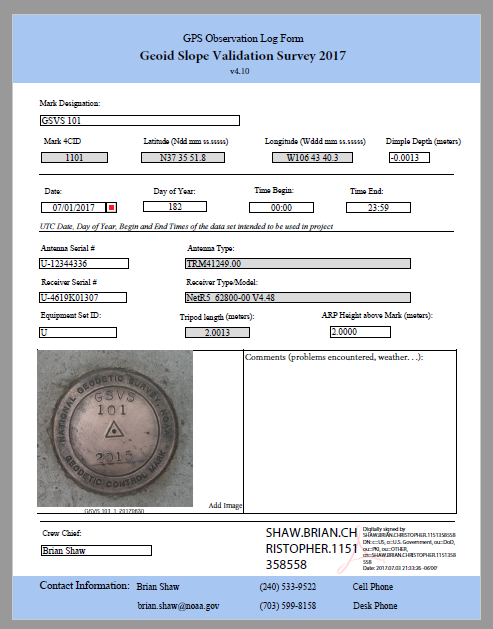 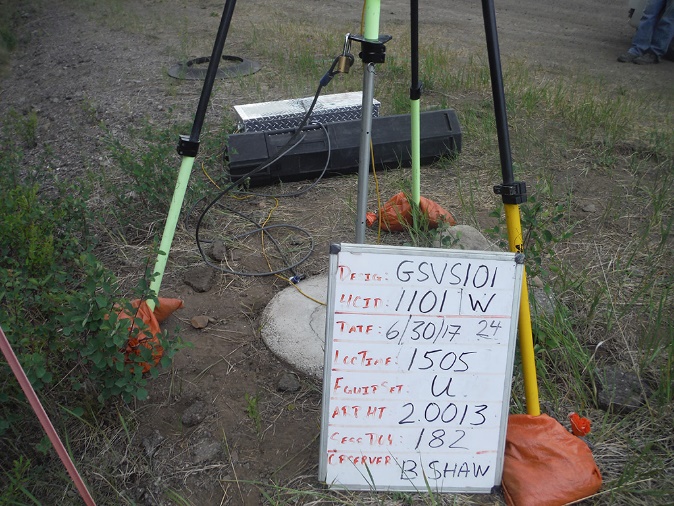 65
[Speaker Notes: Links on the slide.]
GPS Survey Mark GSVS101
Obstruction Analysis
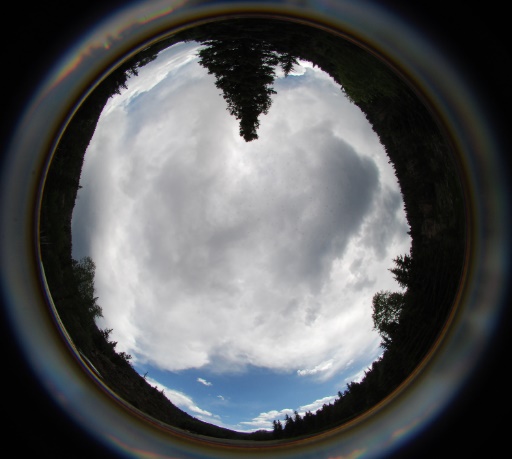 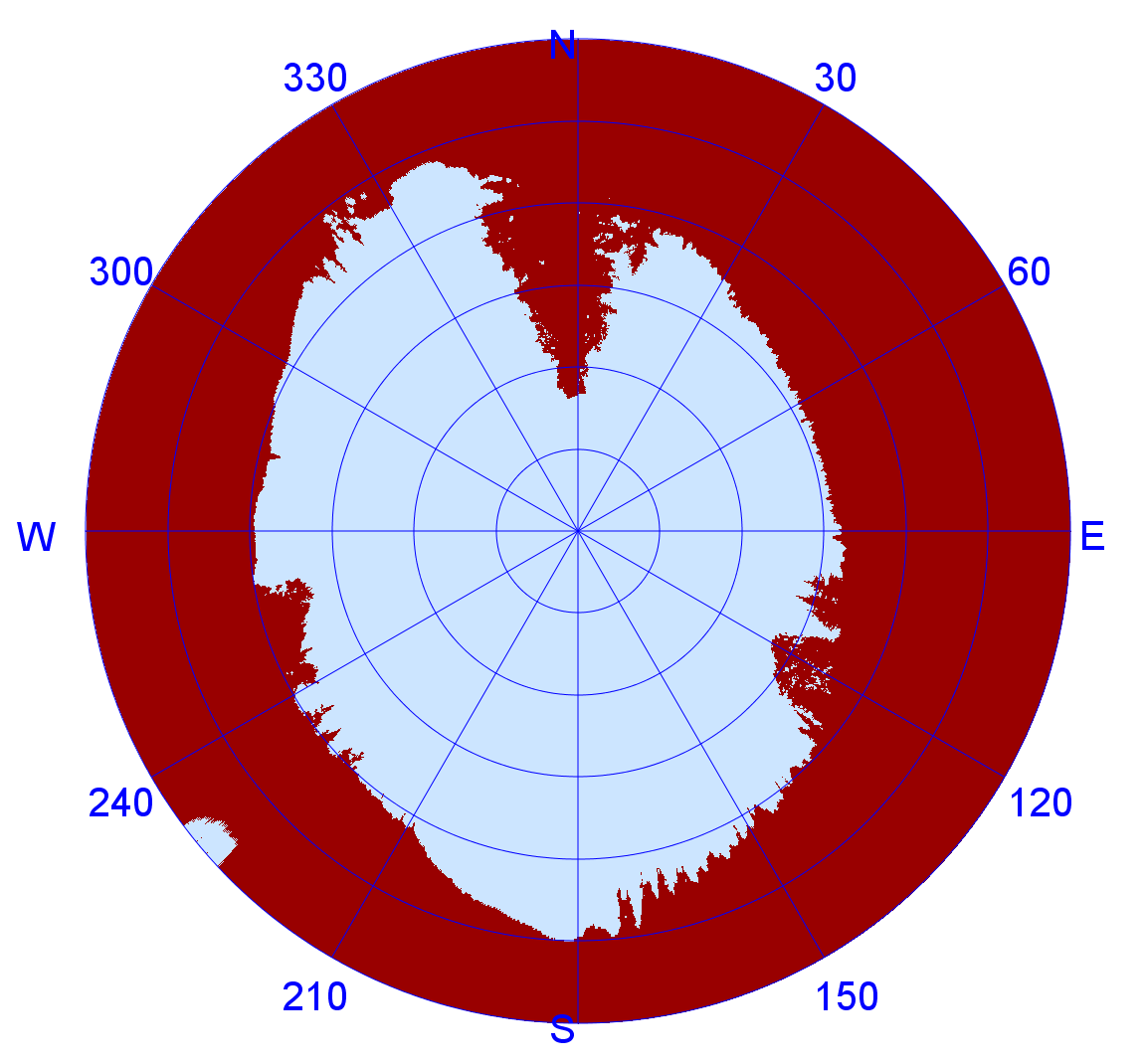 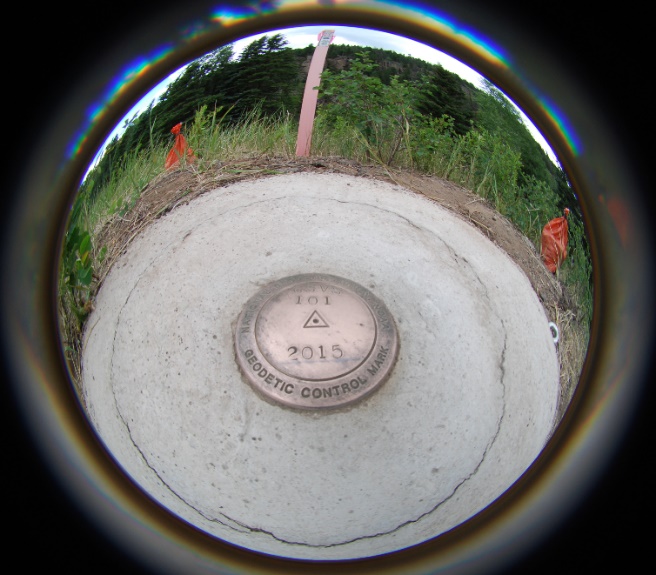 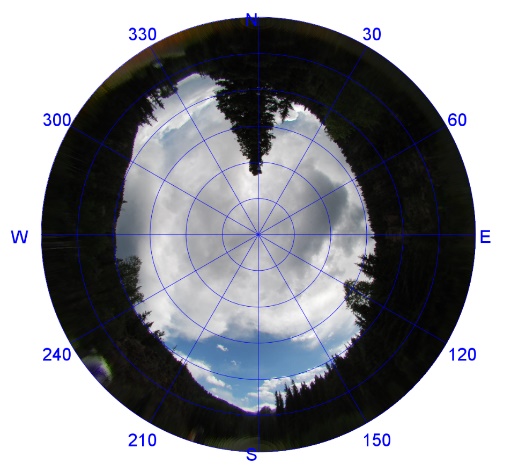 66
[Speaker Notes: Links on the slide.]
GPS Survey Mark GSVS075
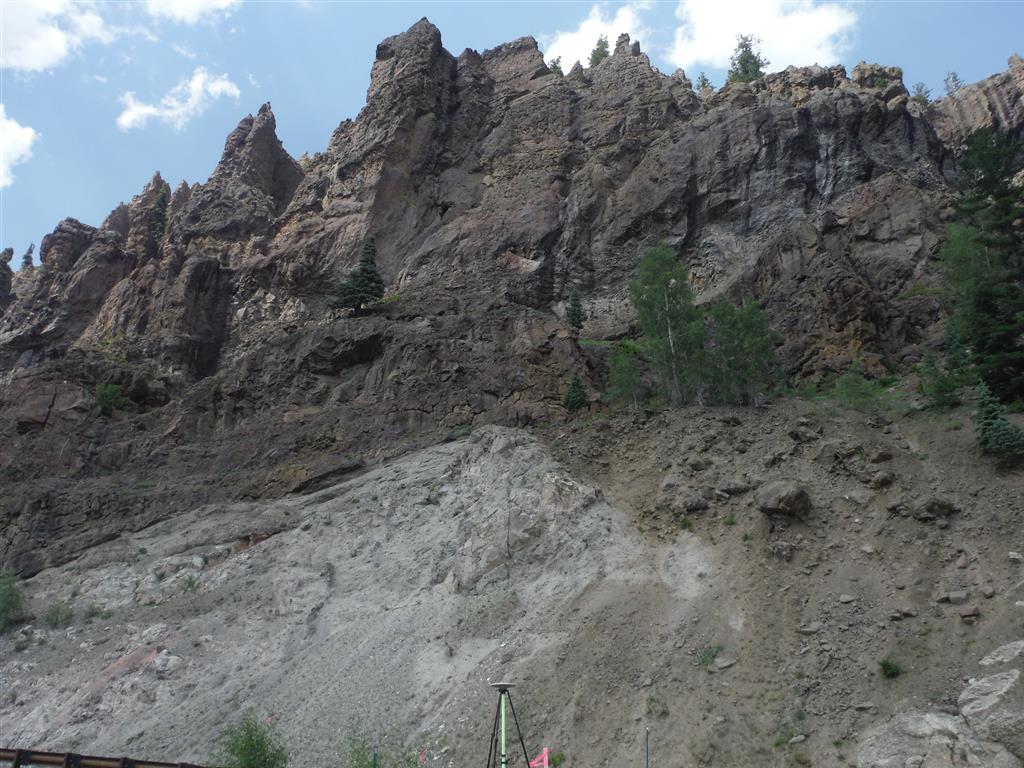 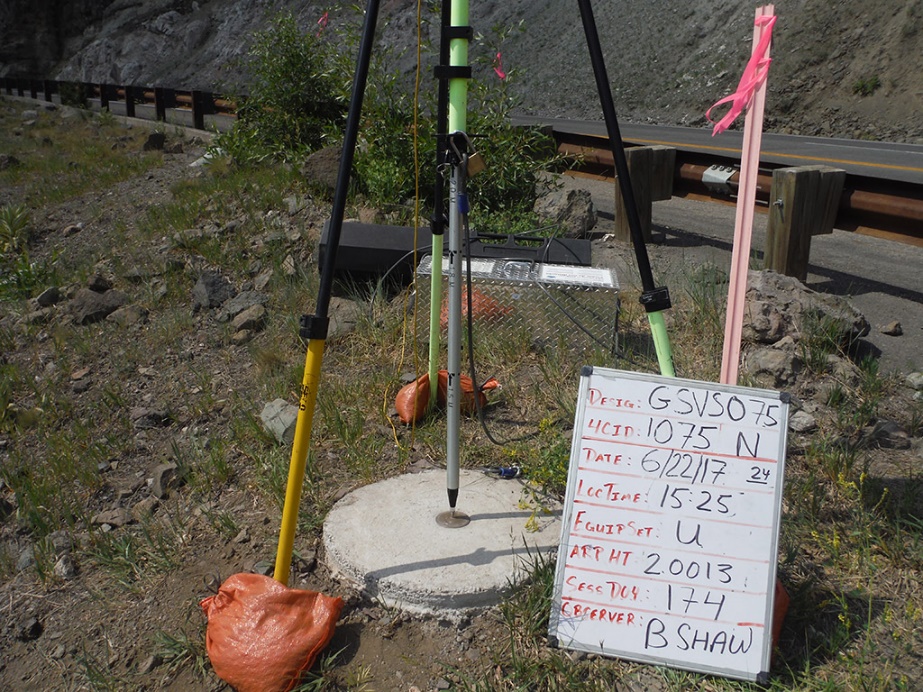 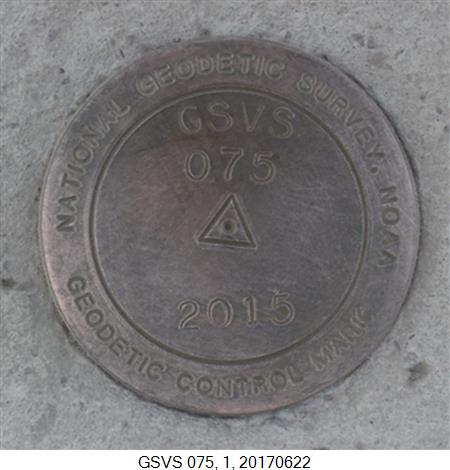 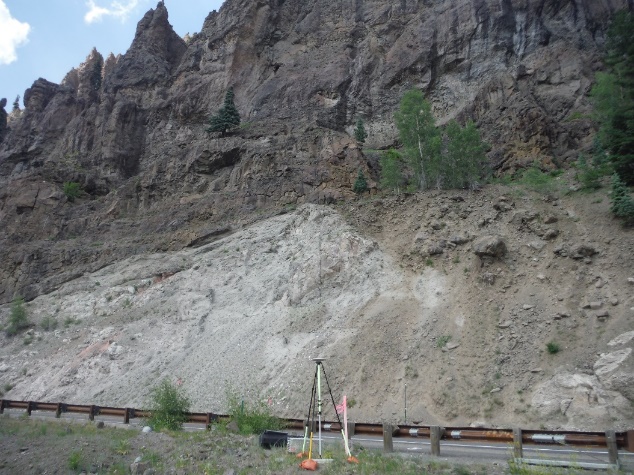 67
[Speaker Notes: Links on the slide.]
GPS Survey Mark GSVS101
Obstruction Analysis
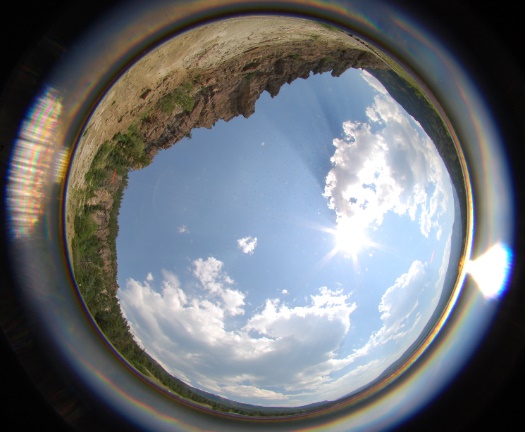 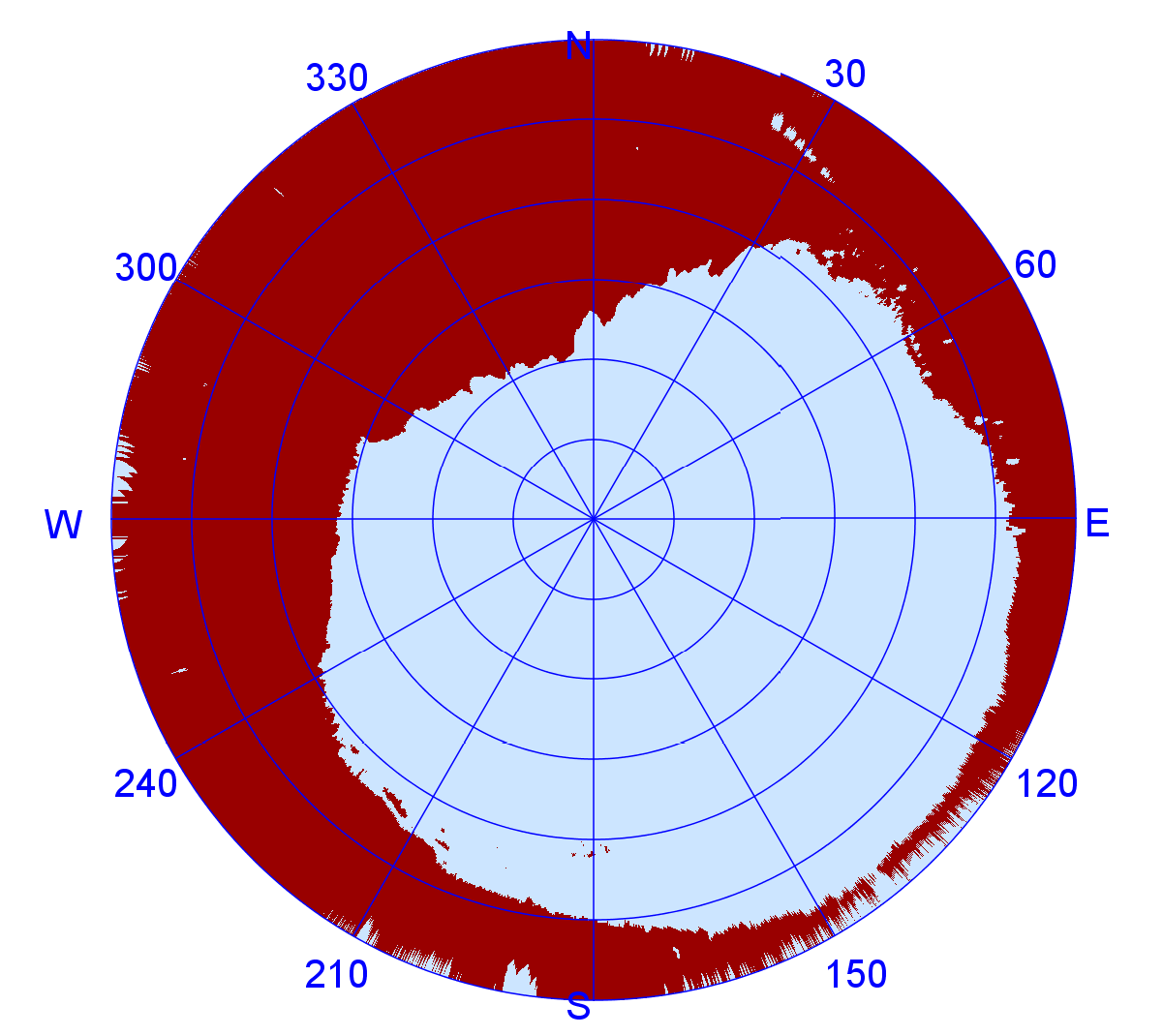 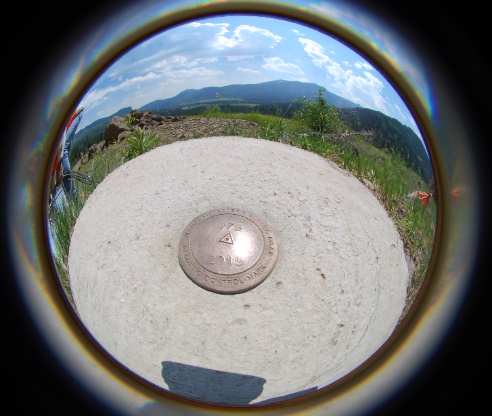 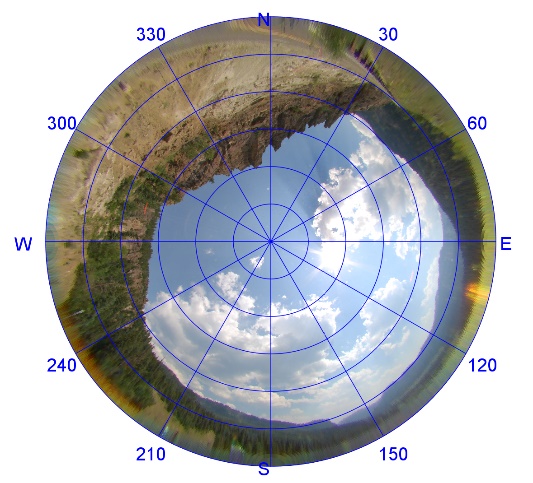 68
[Speaker Notes: Links on the slide.]
Geoid Slope Validation Survey of 2017
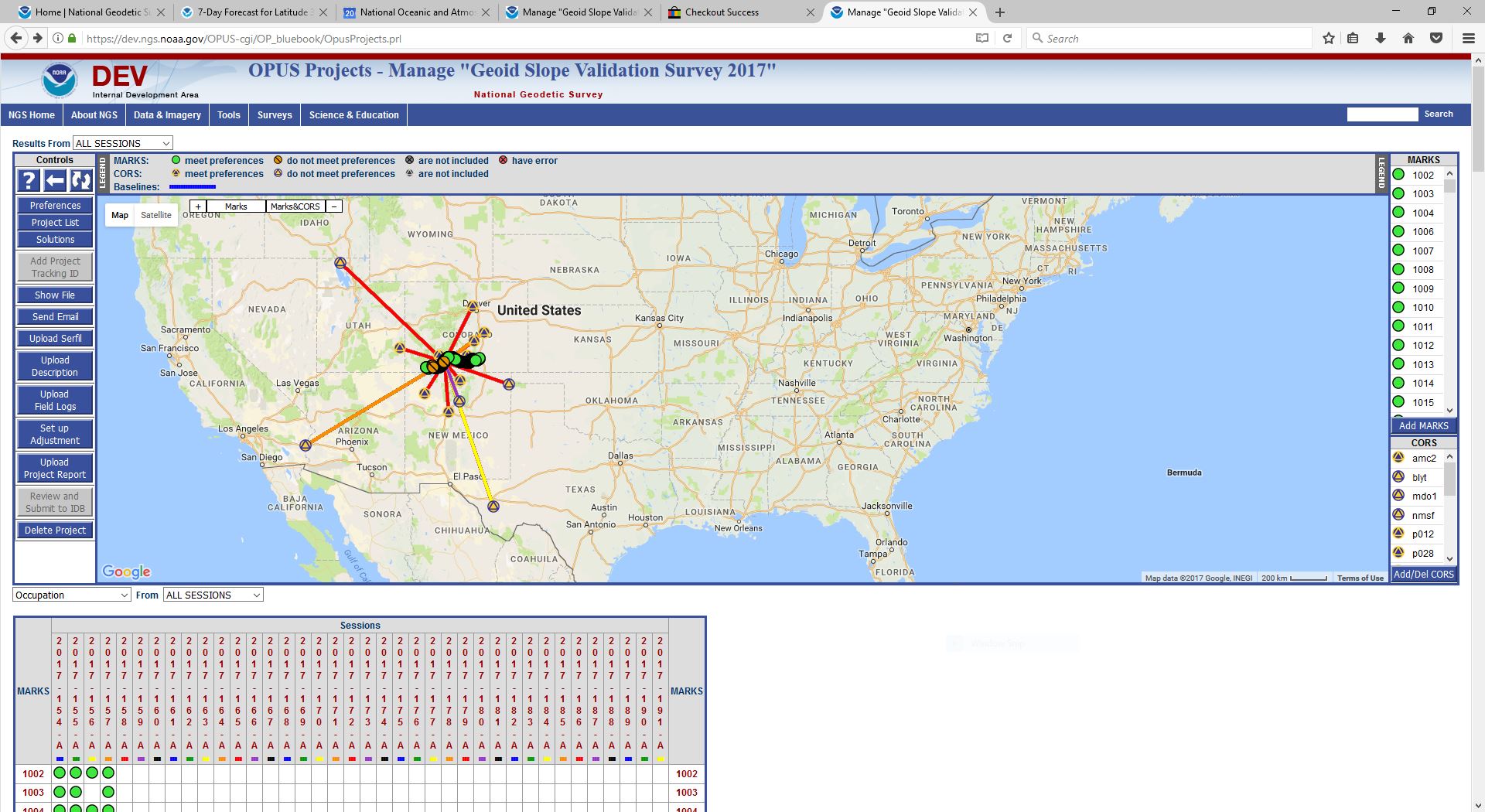 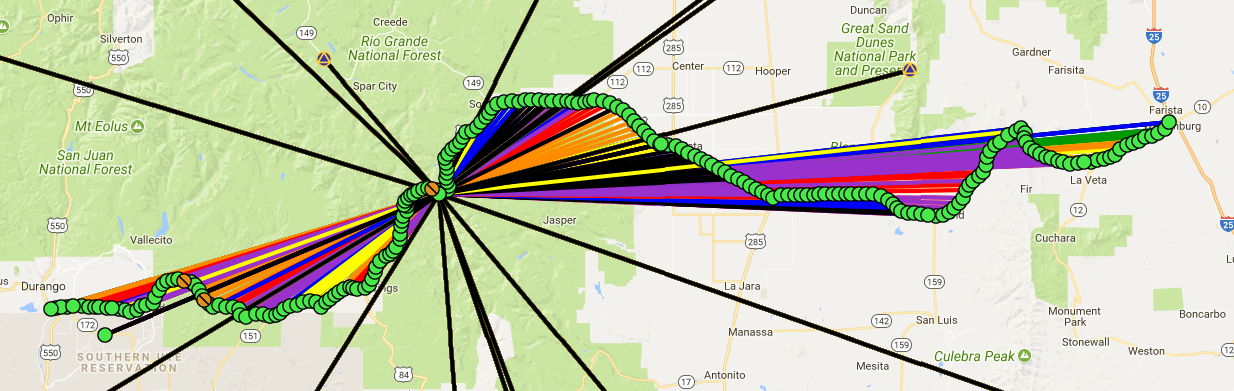 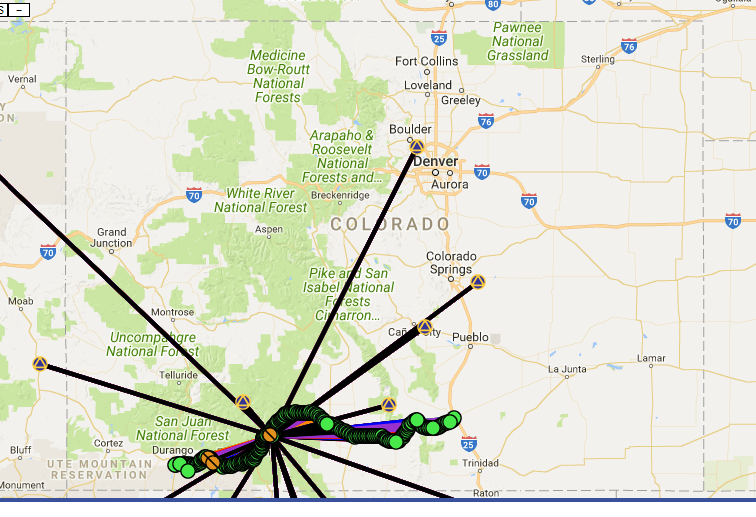 69
[Speaker Notes: Links on the slide.]
Leveling Survey
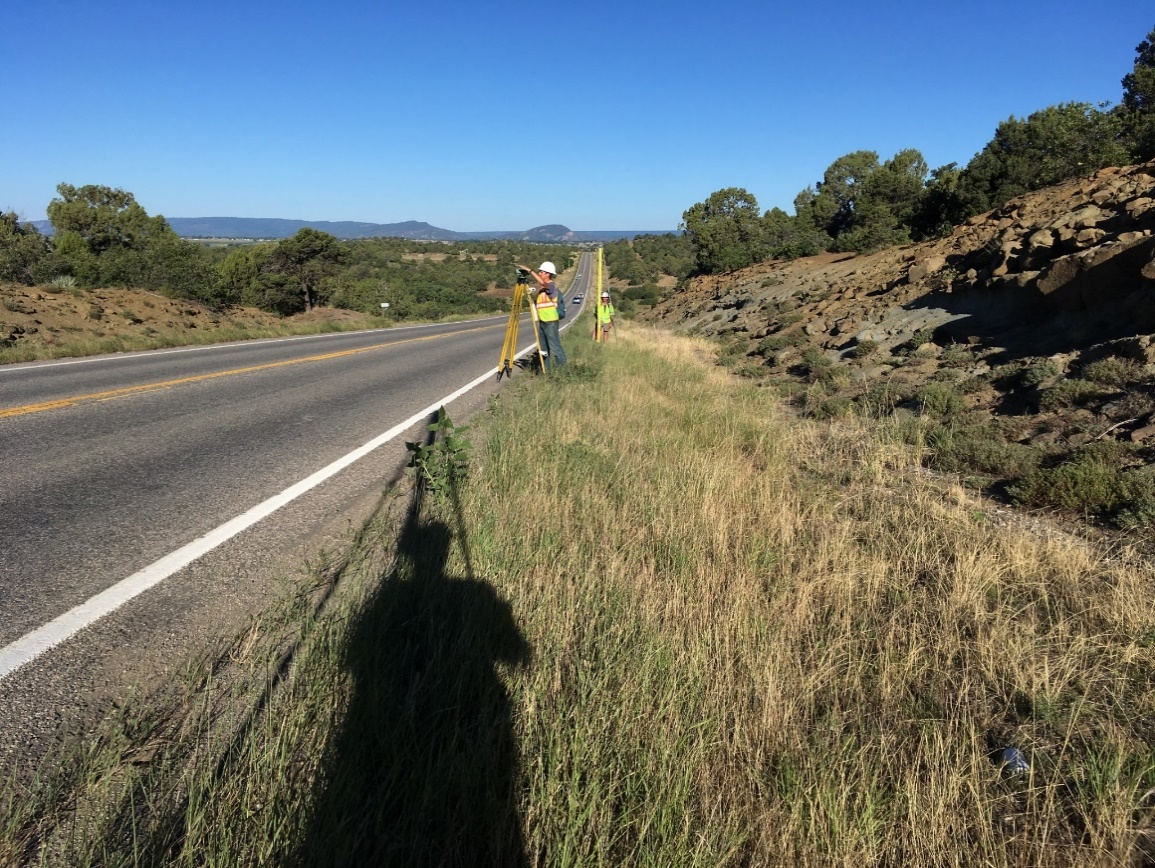 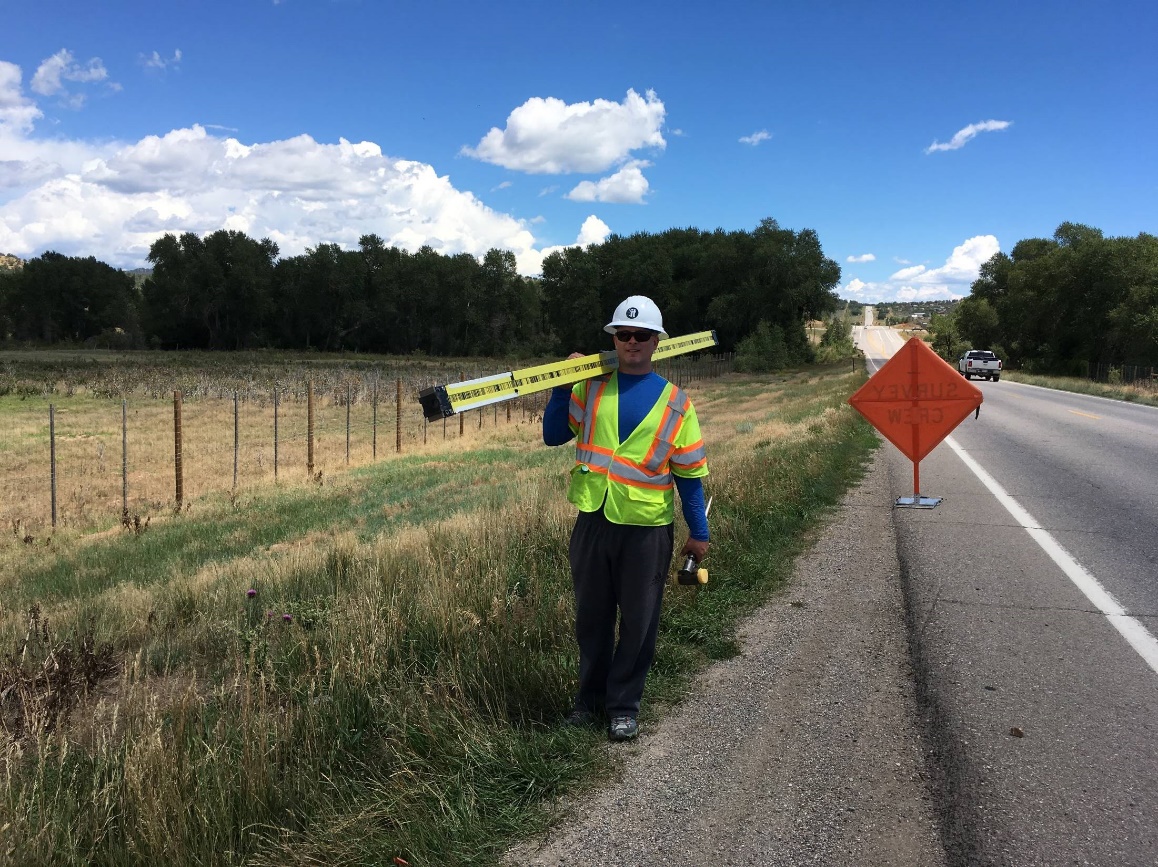 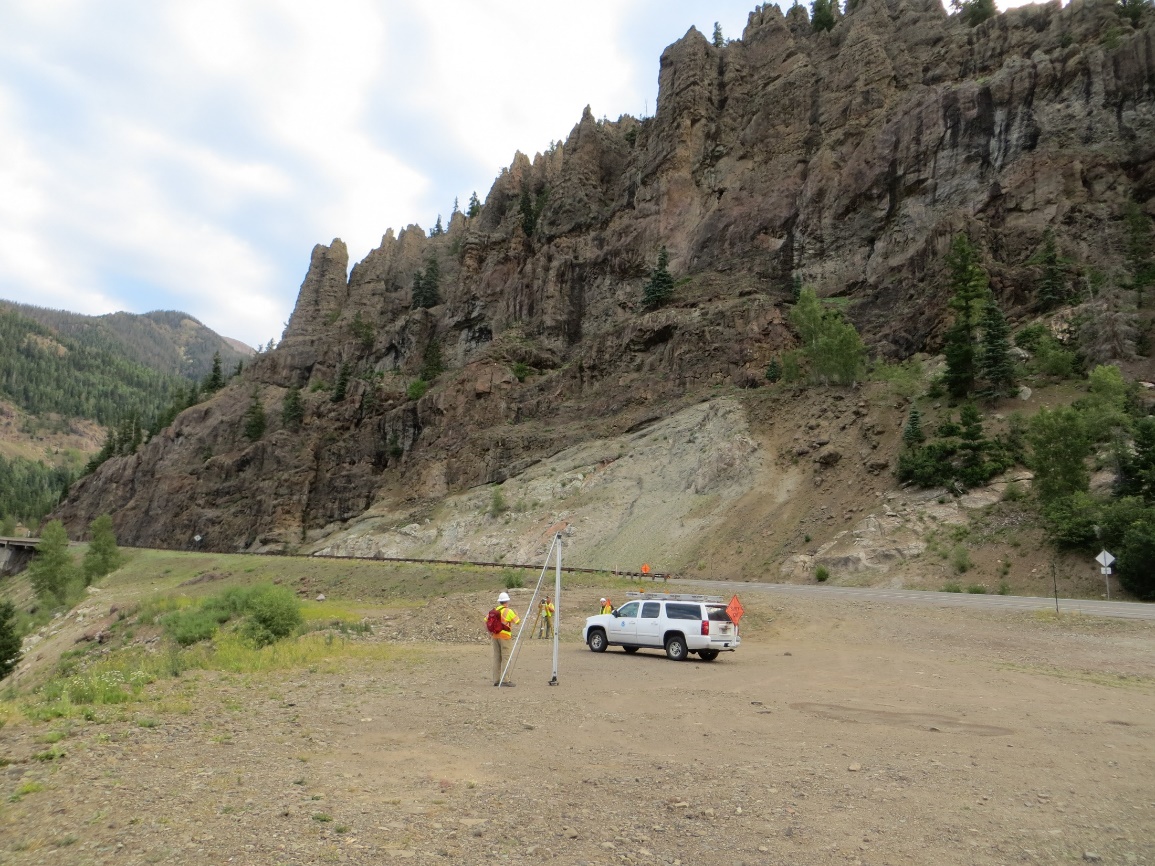 70
[Speaker Notes: Links on the slide.]
Leveling Survey
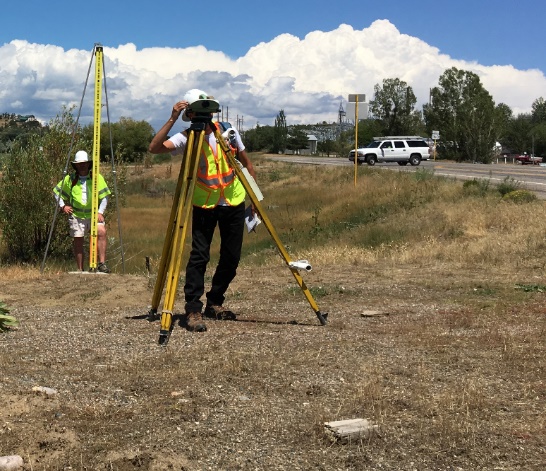 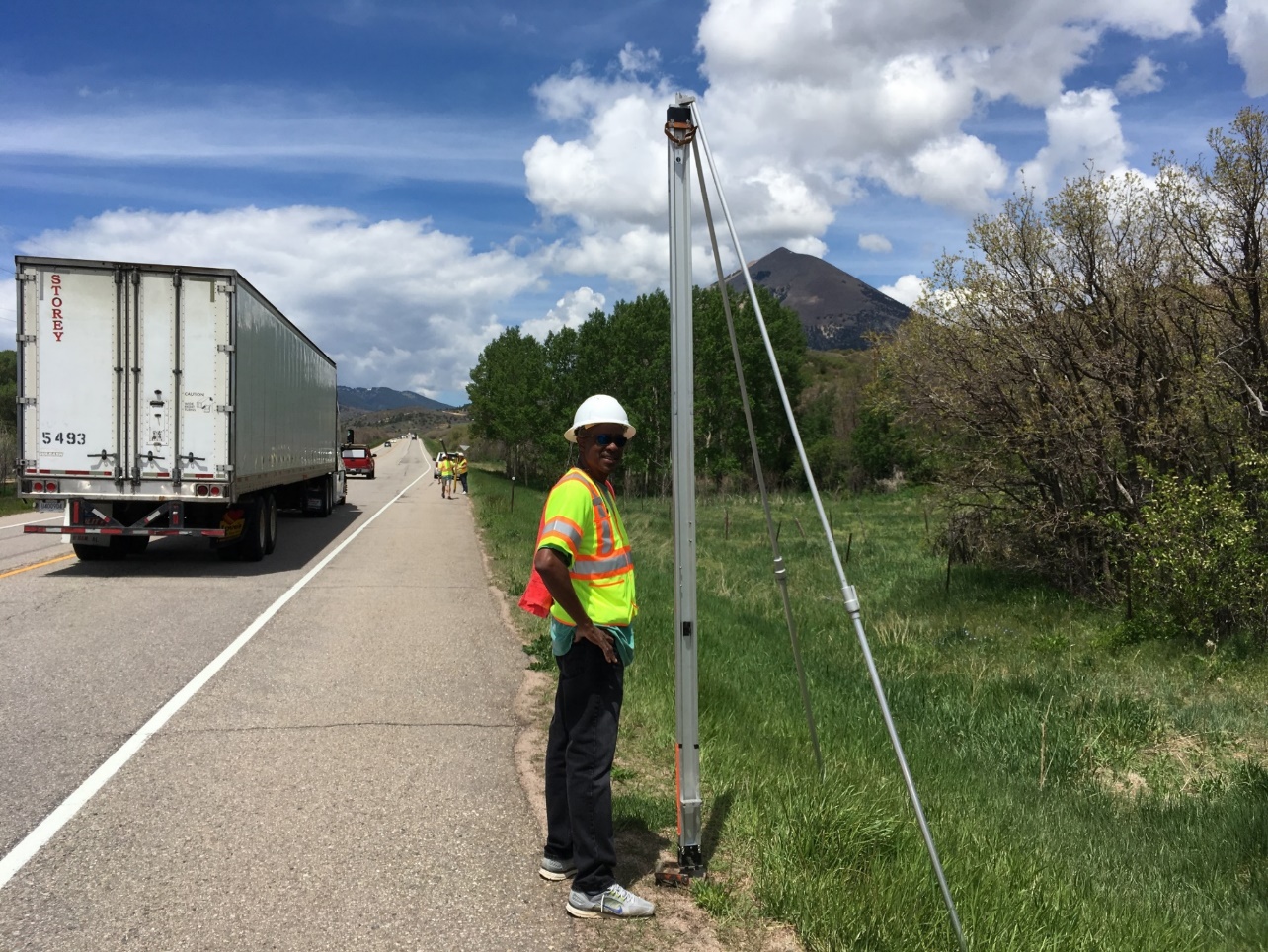 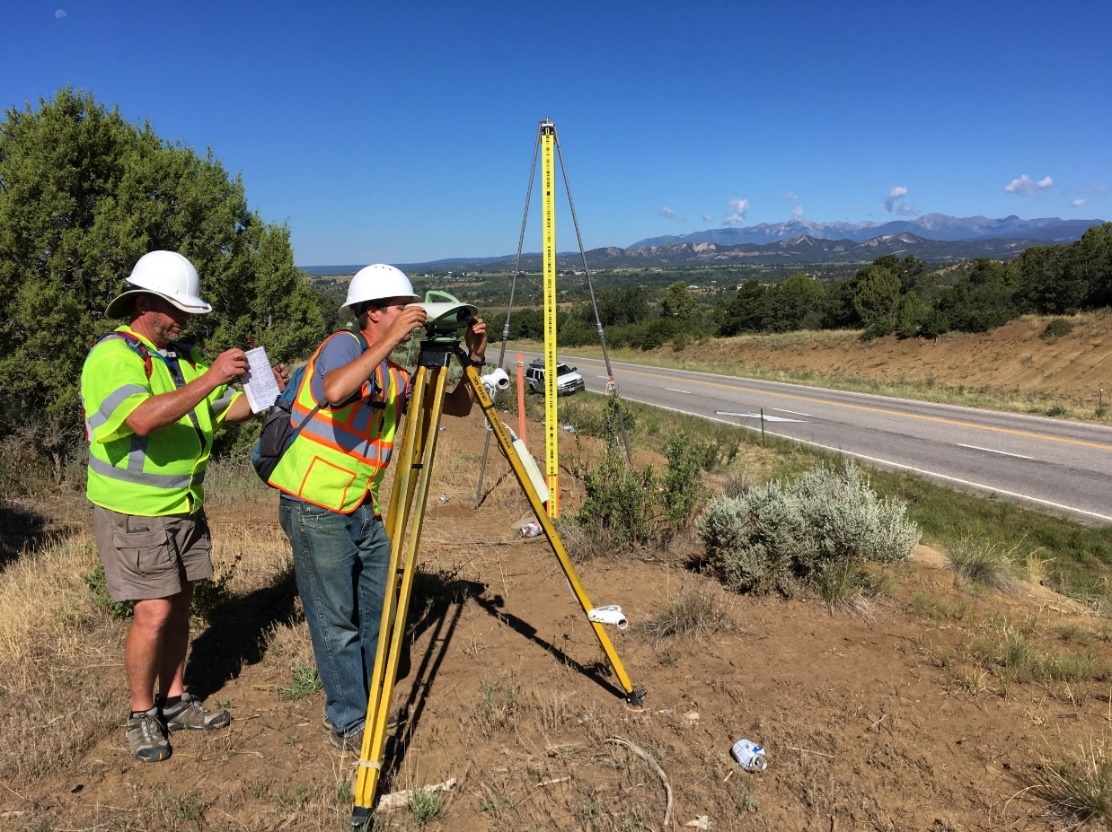 71
[Speaker Notes: Links on the slide.]
Leveling Survey
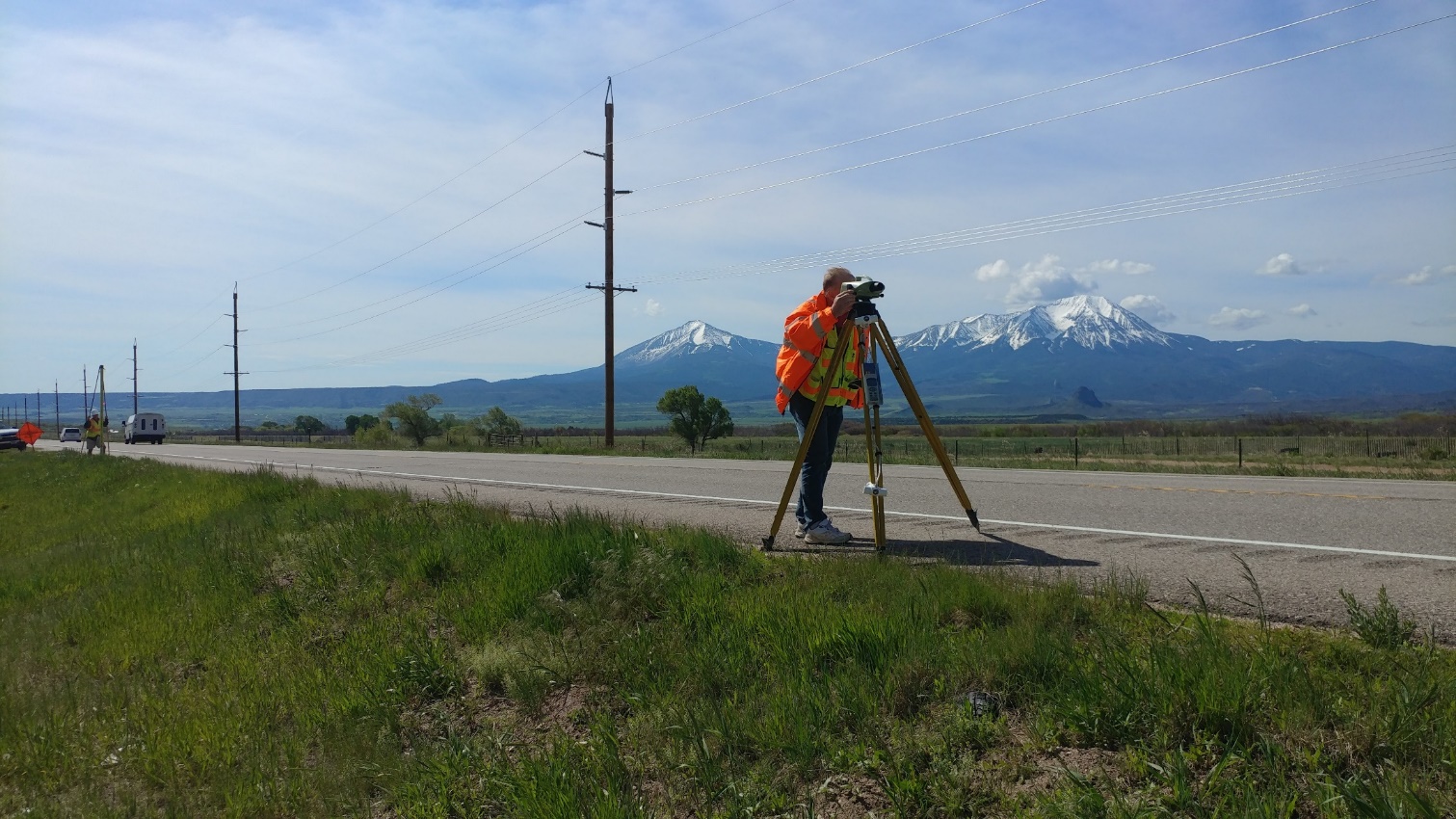 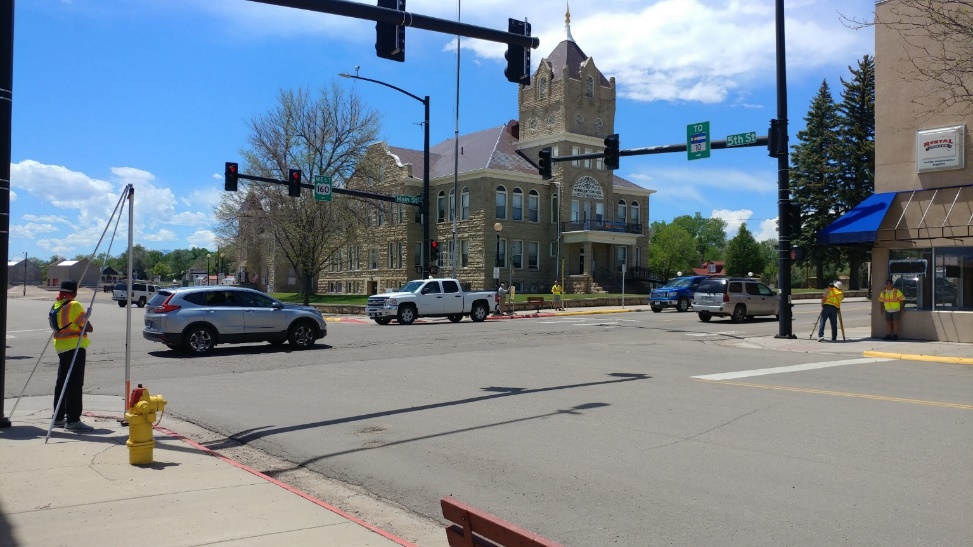 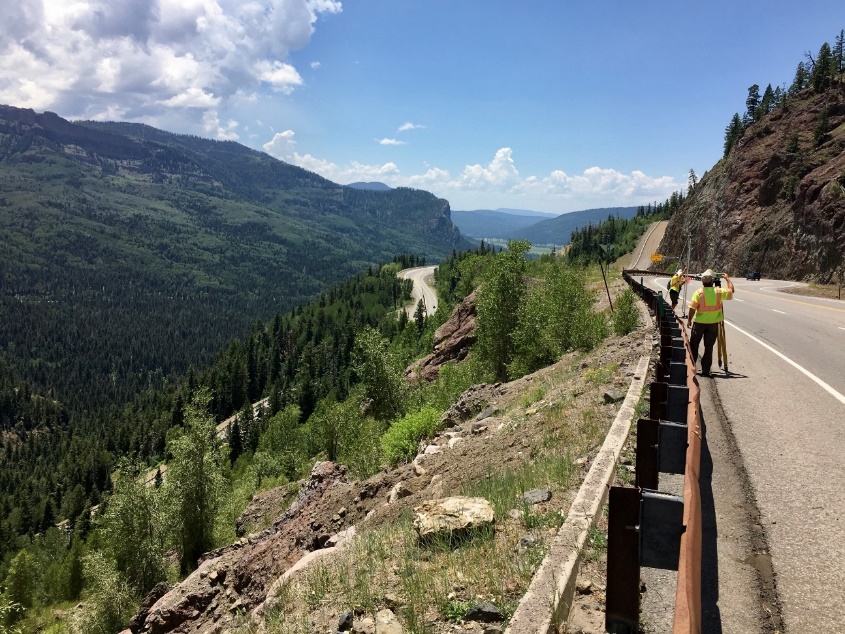 72
[Speaker Notes: Links on the slide.]
Geoid Slope Validation Survey of 2017 Results
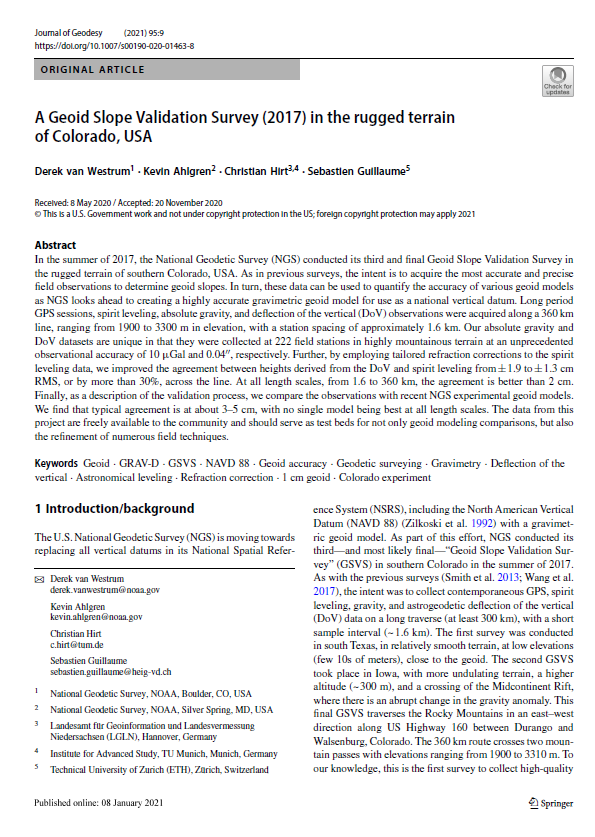 Literature Cited
van Westrum, D., Ahlgren, K., Hirt, C., and Guillaume, S. (2021). A Geoid Slope Validation Survey (2017) in the rugged terrain of Colorado, USA. Journal of Geodesy, 95(1). https://doi.org/10.1007/s00190-020-01463-8
73
[Speaker Notes: Links on the slide.]
Geoid Slope Validation Survey of 2017 Results
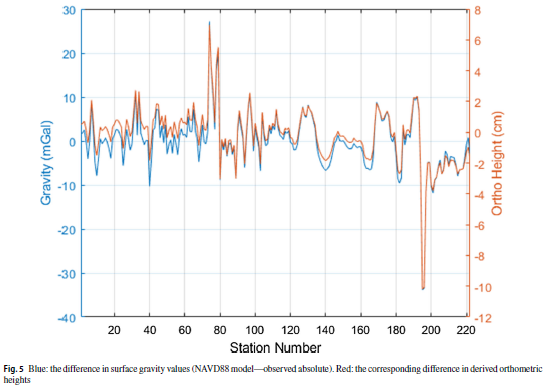 Wolf Creek
La Veta Pass
Durango
Walsenburg
Blue : Observed Difference in gravity (NAVD 88 model and observed absolute)
Red : Difference in derived orthometric heights
74
[Speaker Notes: Links on the slide.]
Geoid Slope Validation Survey Results
Two geoid profiles were derived from the GSVS17 observations
One from GPS/spirit leveling
One from Deflection of the Vertical data.

The two independent techniques were found to agree better than +/- 2 cm over the entire 360 km length of the survey at all length scales.

GSVS11 provided +/- 1 cm differential geoid accuracy at smooth terrain close to the geoid (sea level)

GSVS14 provided +/- 1-2 cm differential geoid accuracy over a complicated feature like the Mid Continental Rift.

GSVS17 provided +/- 3-5 cm differential geoid accuracy over high elevation and rugged terrain.
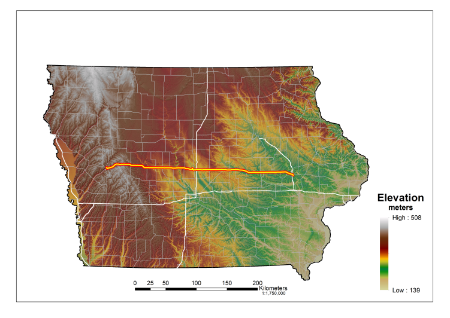 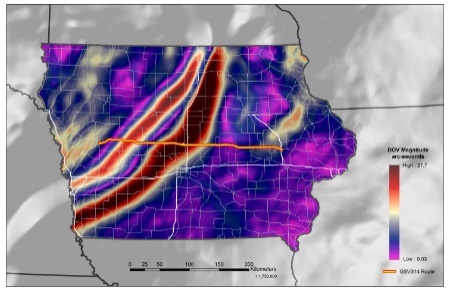 75
[Speaker Notes: Links on the slide.]
Maintaining the National Spatial Reference System
Passive Control
Active Control
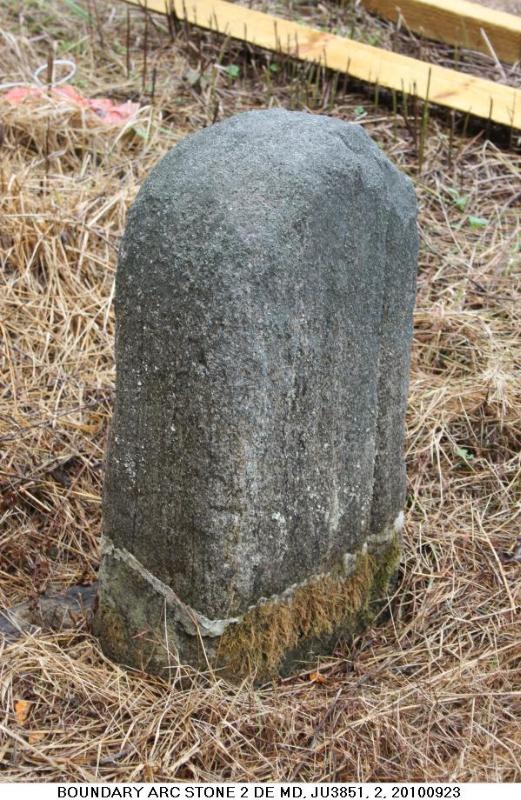 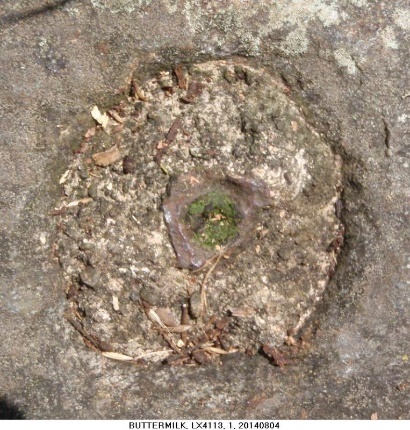 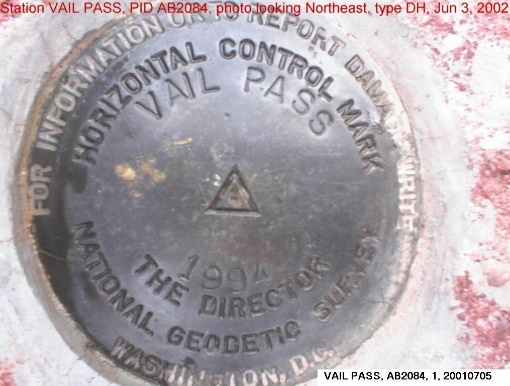 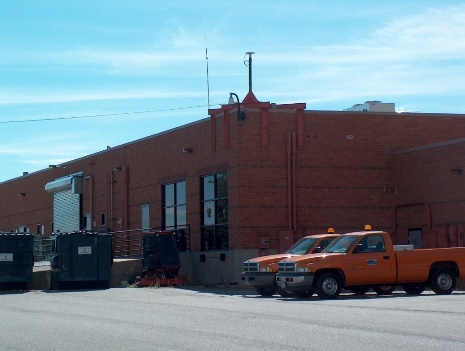 CTMC
Golden, Colorado

Established 2007
Upgraded  2022
BOUNDARY ARC STONE 2 DE MD
Stone Monument

1765
BUTTERMILK
Drill Hole
Set in Rock Outcrop

1833
VAIL PASS
Horizontal Control Disk
Set in a Boulder

1994
76
[Speaker Notes: BOUNDARY ARC STONE 2 DE MD JU3851 https://www.ngs.noaa.gov/cgi-bin/ds_mark.prl?PidBox=JU3851
BUTTERMILK LX4113  https://www.ngs.noaa.gov/cgi-bin/ds_mark.prl?PidBox=LX4113
VAIL PASS AB2084 https://www.ngs.noaa.gov/cgi-bin/ds_mark.prl?PidBox=AB2084
CTMC https://www.ngs.noaa.gov/cgi-cors/corsage.prl?site=CTMC]
Passive Control Will Continue to be Important
Active Control 
	Modernized NSRS foundation built on top of CORS
Passive Control 
	Part of America’s Infrastructure
Vertical transformations will utilize passive control data
Will provide valuable references for check points (RTK/RTN)
Will provide ability to revisit marks to monitor change
Will be fundamental for control in catastrophe
77
[Speaker Notes: Links on the slide.]
CA Professional Land Surveyors’ Act
Perpetuating Geodetic Control Monuments

Maintaining the integrity of existing horizontal and vertical control
monuments is required under Section 8771(b)
8771 Setting of Monuments in general; monument perpetuation

(b) When monuments exist that control the location of subdivisions, tracts, boundaries, roads, streets, or highways, or provide horizontal or vertical survey control, the monuments shall be located and referenced by or under the direction of a licensed land surveyor or licensed civil engineer legally authorized to practice land surveying prior to the time when any streets, highways, other rights-of-way, or easements are improved, constructed, reconstructed, maintained, resurfaced, or relocated, and a corner record or record of survey of the references shall be filed with the county surveyor.
http://www.bpelsg.ca.gov/laws/pls_act_unannotated.pdf
78
[Speaker Notes: Links on the slide.]
Submitting Marks to be part of the NSRS
Bluebooking Survey Data
Submit Project Proposal
https://geodesy.noaa.gov/SurveyProposal/
GPS Surveys submit using OPUS Projects 
Can now submit shorter occupation RTK/RTN surveys using GVX
Leveling surveys submit to vertical branch
OPUS Share (for marks not currently in NGSIDB)
OPUS Share will be combined and part of Modernized NSRS

Ideal of cities/counties that have control established but not currently
in the NSRS
79
[Speaker Notes: Links on the slide.]
What to do before a mark will be destroyed?
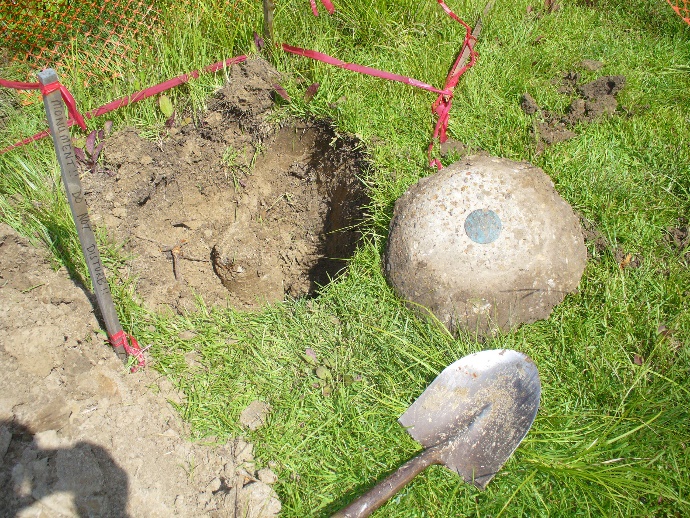 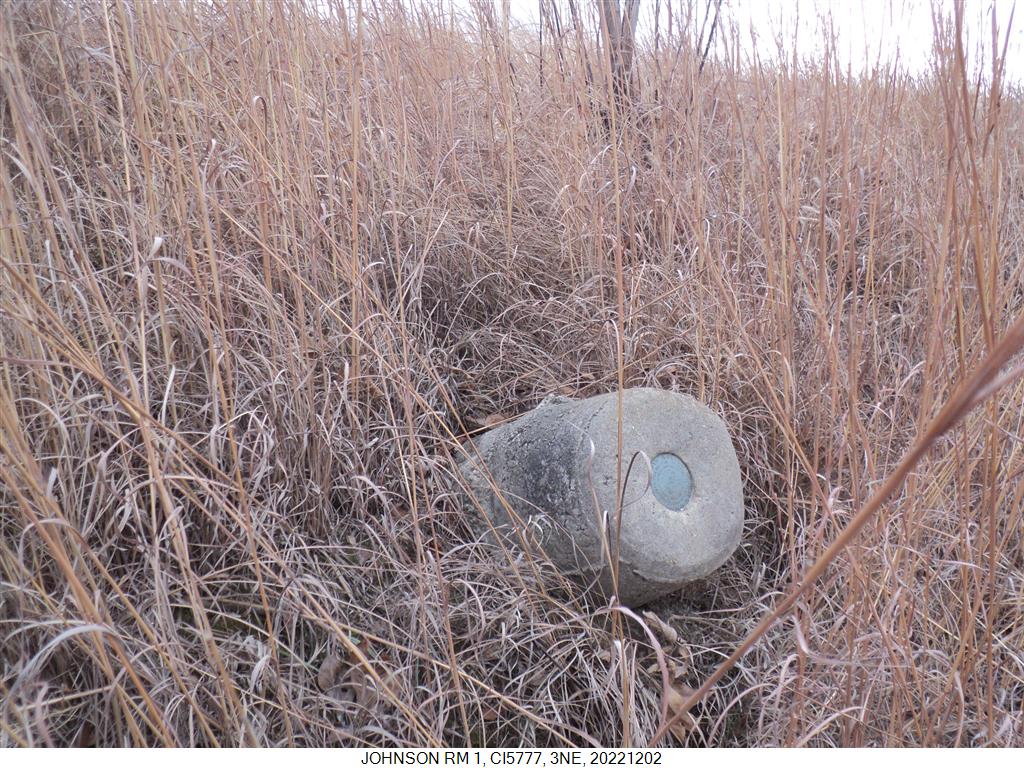 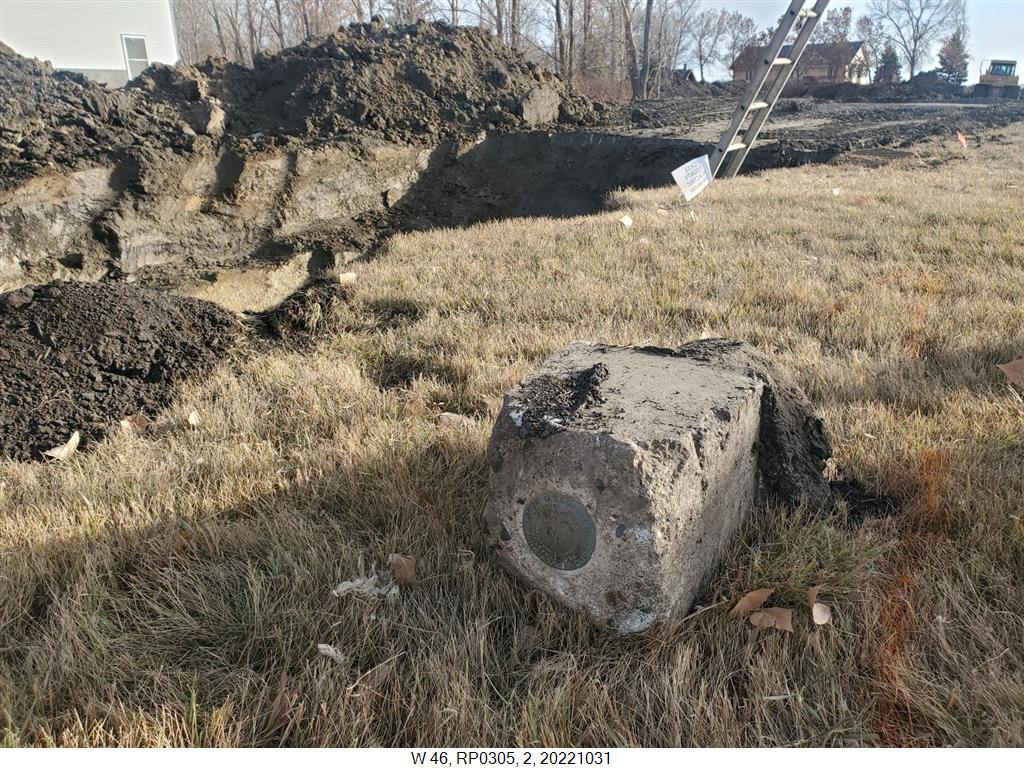 Contact me!
80
[Speaker Notes: Links on the slide.]
Two Important Documents
FGCS Specifications and Procedures to Incorporate Electronic Digital/Bar-Code Leveling Systems
Bench Mark Reset Procedures
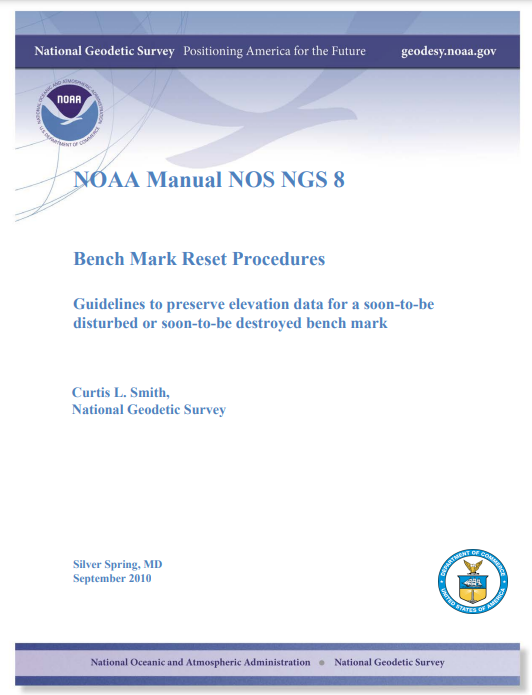 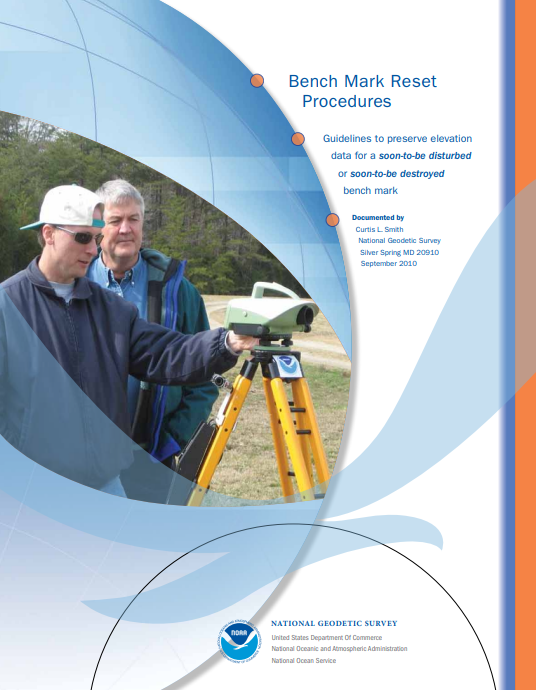 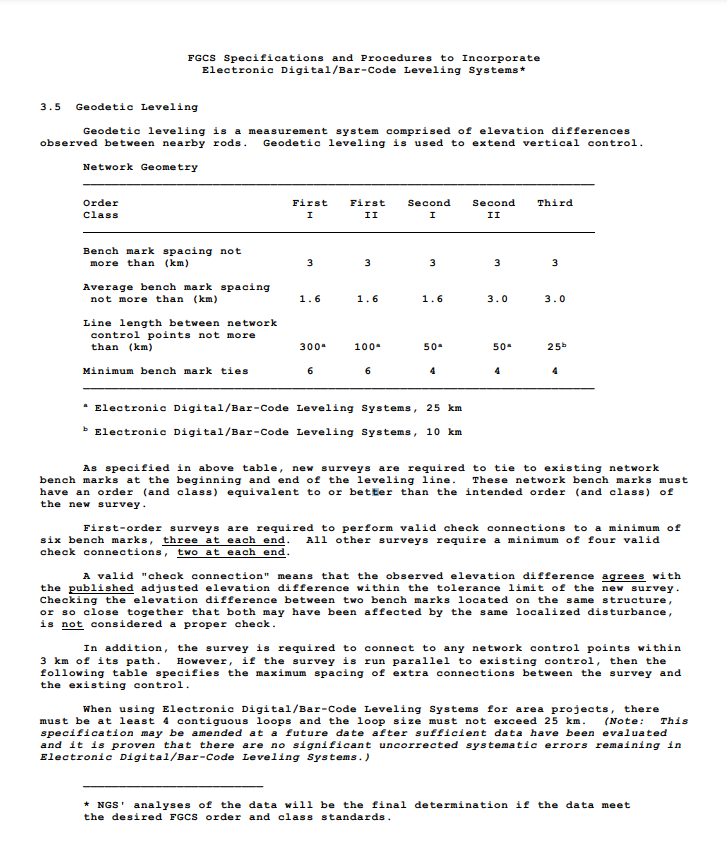 https://geodesy.noaa.gov/FGCS/tech_pub/Fgcsvert.v41.specs.pdf
https://geodesy.noaa.gov/library/pdfs/NOAA_Manual_NOS_NGS_0008.pdf
81
[Speaker Notes: Links on the slide.]
Establishing a New Bench Mark
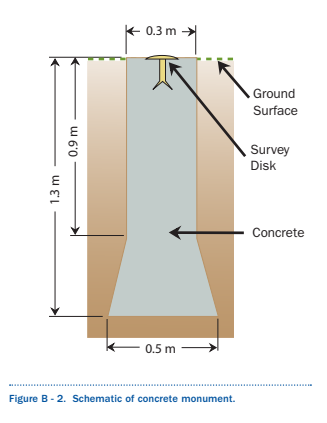 New Concrete Monument
82
[Speaker Notes: Links on the slide.]
Establishing a New Bench Mark
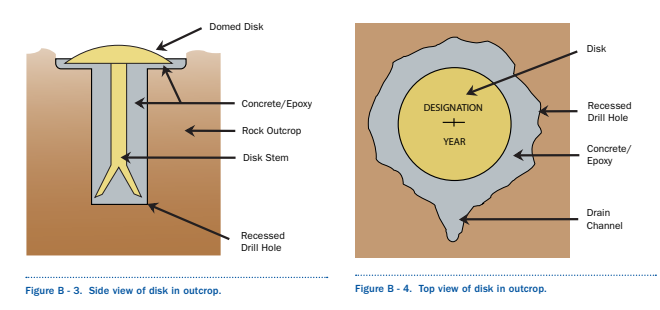 Survey Disk Set in Bedrock or Structure
83
[Speaker Notes: Links on the slide.]
Establishing a New Bench Mark
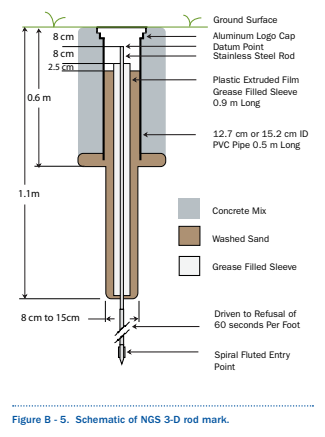 NGS 3-D Deep Driven Rod Mark
84
[Speaker Notes: Links on the slide.]
Tying a New Bench Mark to NSRS
Leveling determination
		Single Mark Level Tie (3rd Order) – Bench Mark Reset
		Two Mark Level Tie (2nd Order)
		Three Mark Level Tie (1st Order)

	GNSS determination
		Height Modernization Two Mark GNSS Tie
85
[Speaker Notes: Links on the slide.]
Single Mark Level Tie (3rd Order Reset)
Elevation only published to 0.01 meter (0.1 feet)

FGCS Specifications and Procedures
	Does not require 	current calibrated rods

Site lengths no more than 70 meters

Reset mark can be no more than 560 meters from original
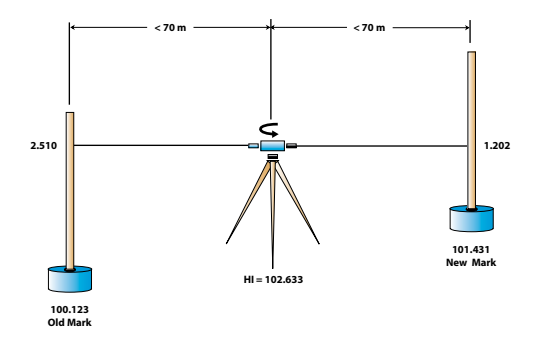 Without reference points
86
[Speaker Notes: Links on the slide.]
Single Mark Level Tie (3rd Order)
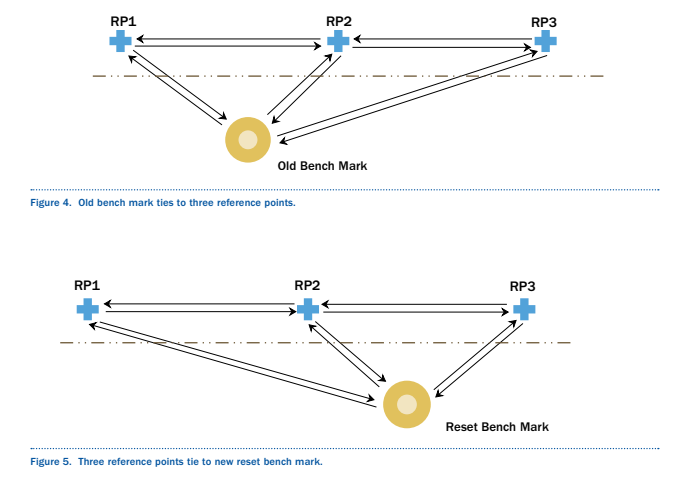 When an old mark has to be removed before a new mark can be established.
With reference points
87
[Speaker Notes: Links on the slide.]
Two Mark Level Tie (2nd Order)
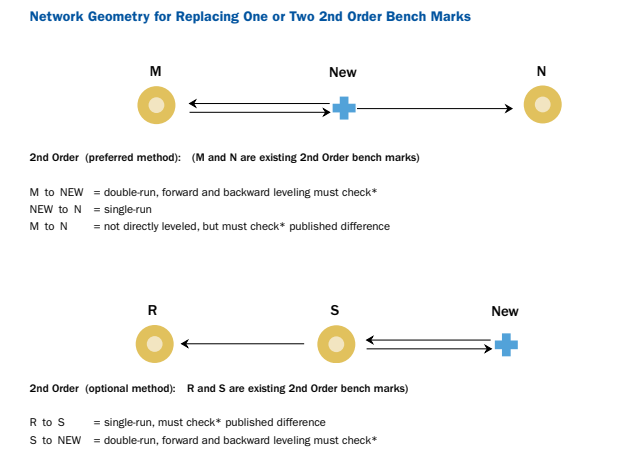 Elevation published to 0.001 meter (0.01 feet)

Same accuracy as order/class of original leveled line
88
[Speaker Notes: Links on the slide.]
Three Mark Level Tie (1st Order)
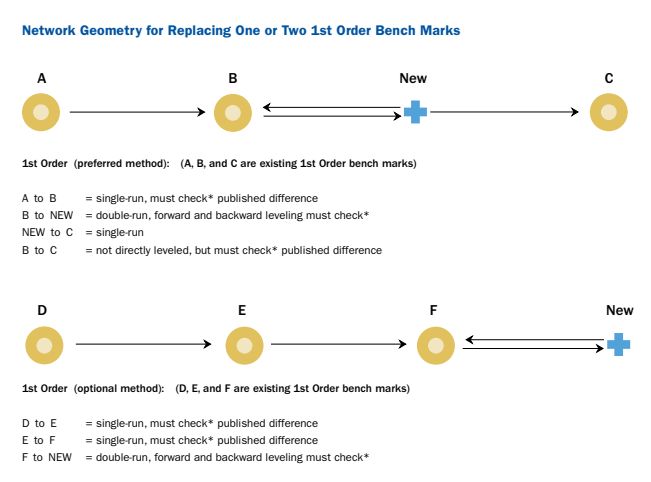 Elevation published to 0.001 meter (0.01 feet)

Same accuracy as order/class of original leveled line
89
[Speaker Notes: Links on the slide.]
Height Modernization Two Mark GNSS Tie
Non-control or “new” marks must be within a certain distance of 2 vertical control marks
OPUS-Projects currently* requires a minimum of 2-hour occupations per session
Maximum distance between new marks and vertical control is between 30-50 km, based on occupation session duration
Recommended/Permitted occupation per session
Not 
Permitted
90
[Speaker Notes: Links on the slide.]
Height Modernization Two Mark GNSS Tie
A Minimum of two independent simultaneous occupation sessions on all 3 marks would be required.  
(We recommend 3 sessions)
30km radius
40km radius
Existing vertical survey control mark
30 km spacing require a minimum of 2-hr occupations
New survey control mark
However, minimum occupation time would increase from 2 to 4 hours for 40 km spacing.
91
[Speaker Notes: Links on the slide.]
1st Order Leveling Example L28462
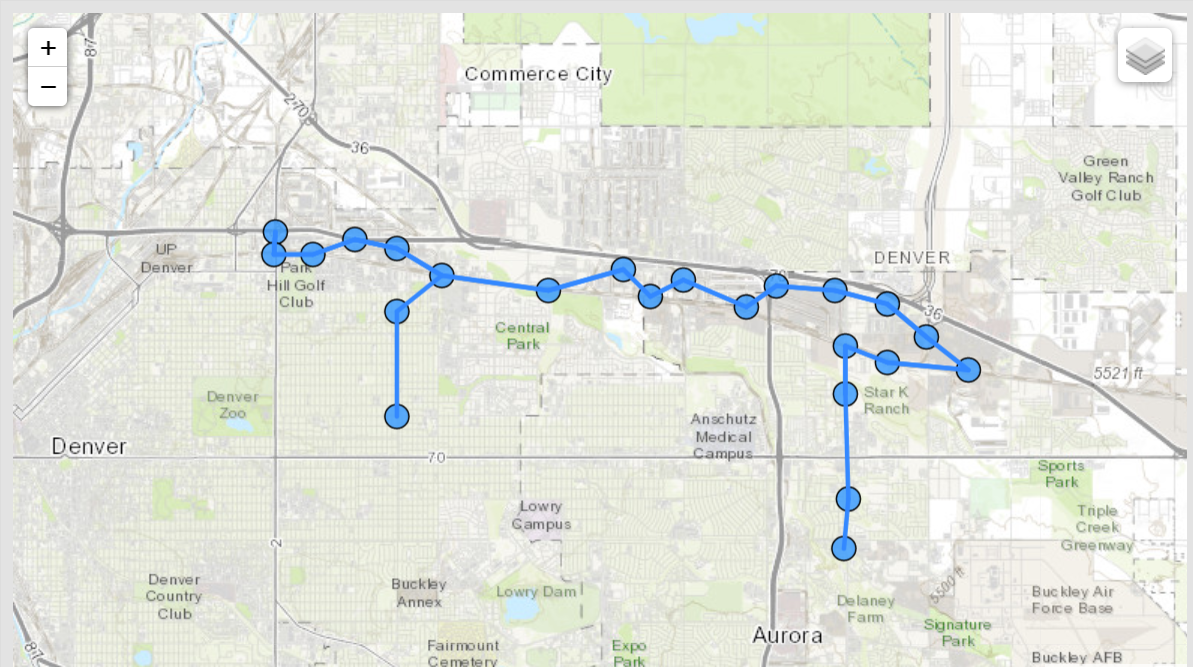 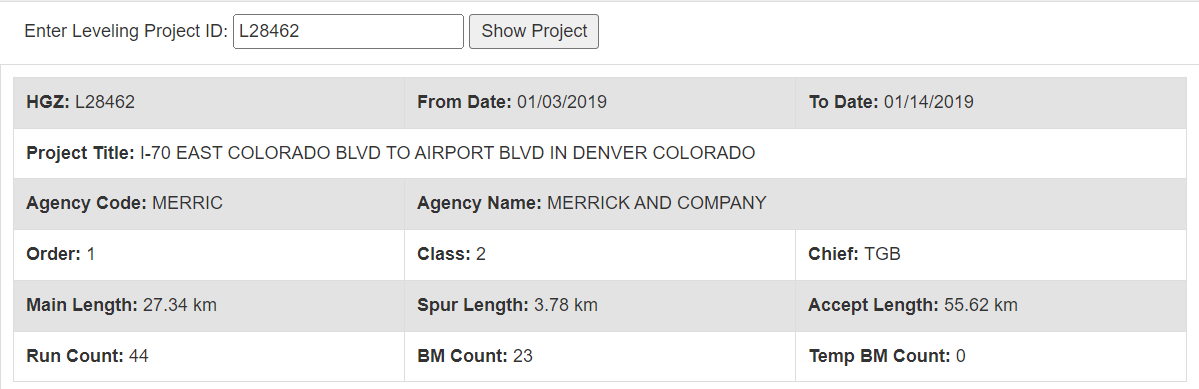 92
[Speaker Notes: Links on the slide.]
1st Order Leveling Example L28462
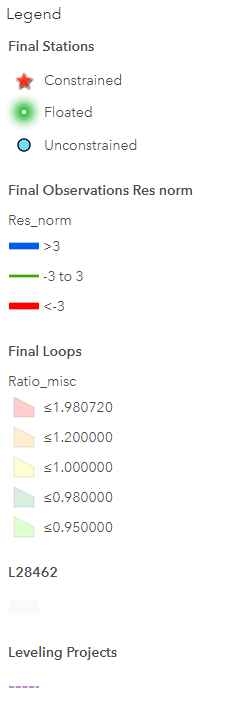 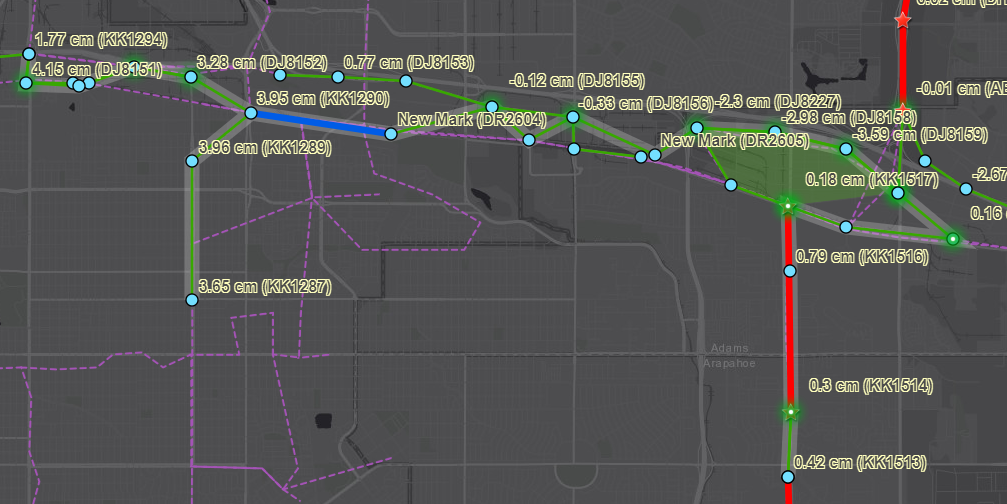 93
[Speaker Notes: Links on the slide.]
1st Order Leveling Example L28462
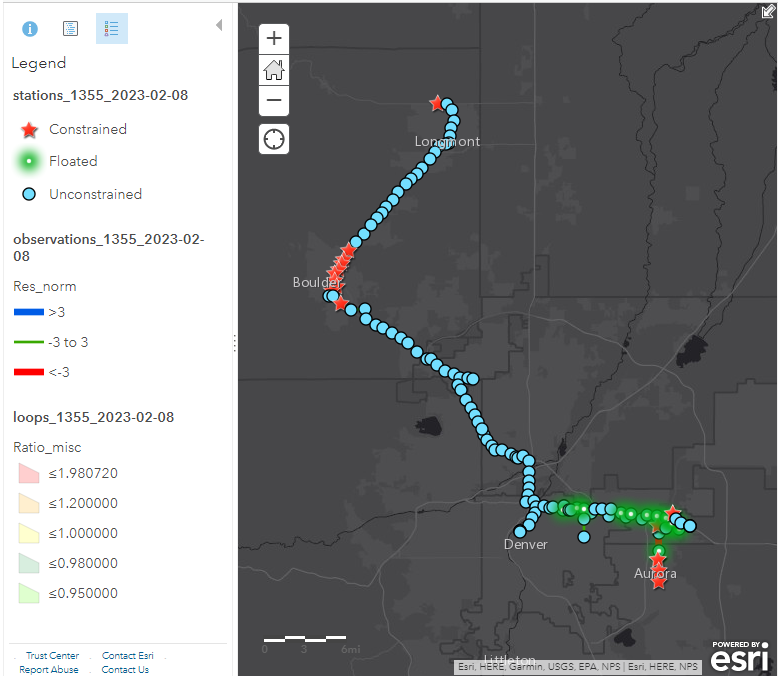 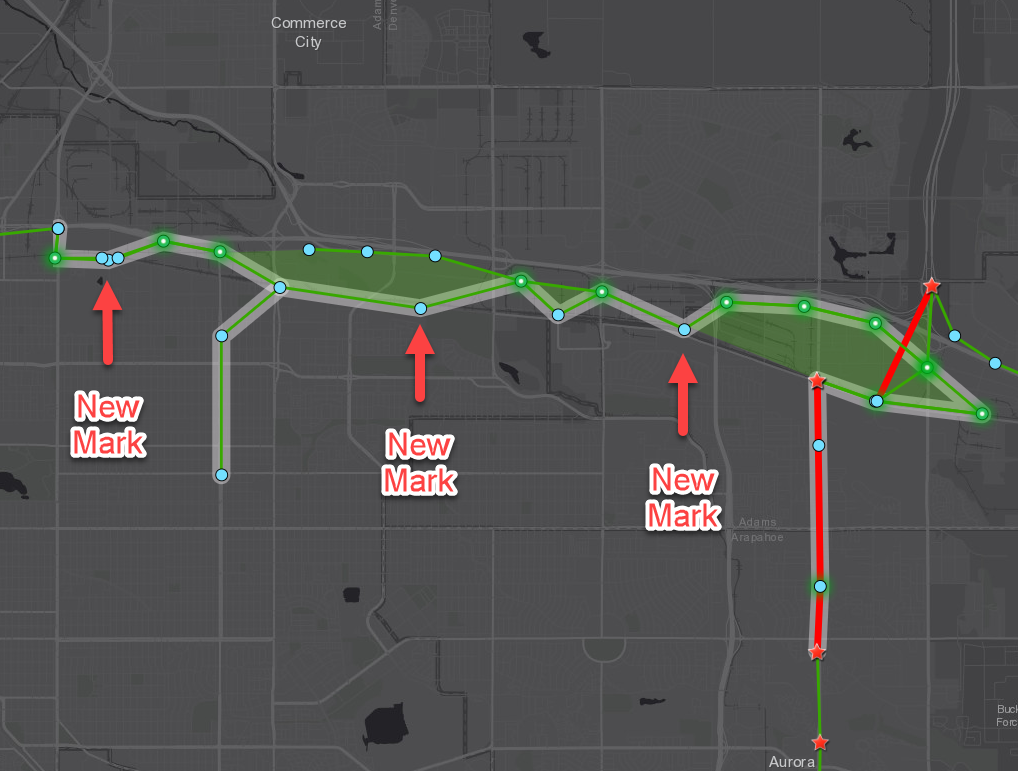 94
[Speaker Notes: Links on the slide.]
1st Order Leveling Example L28462
Tool Demo
95
[Speaker Notes: Links on the slide.]
Ht Mod Example GPS3514 PIKES PEAK 2017
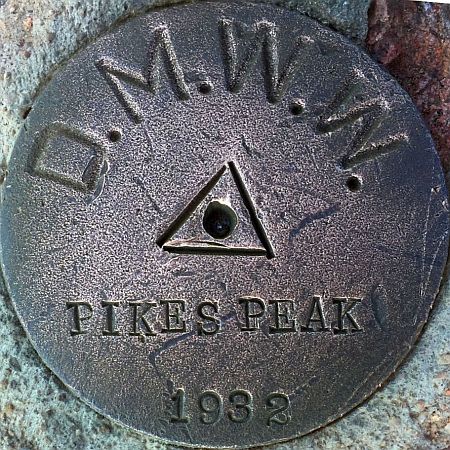 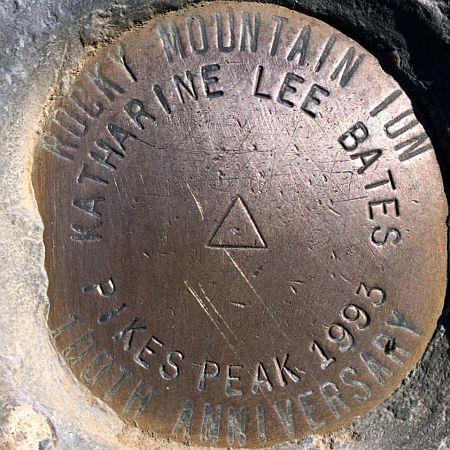 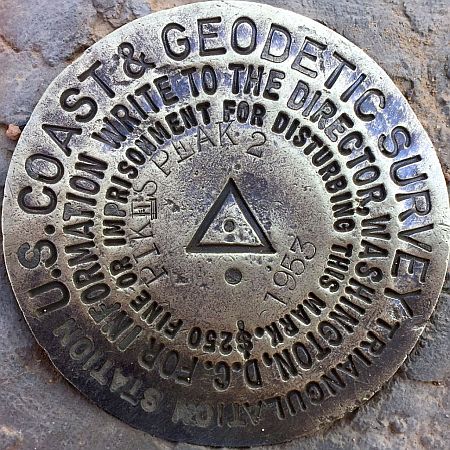 BATES
4,298.64 m
14,103.1 ft
PIKES PEAK DMWW
4,299.22 m 
14,105.0 ft
PIKES PEAK 2
4,299.32 m
14,105.4 ft
96
[Speaker Notes: Links on the slide.]
Ht Mod Example GPS3514 PIKES PEAK 2017
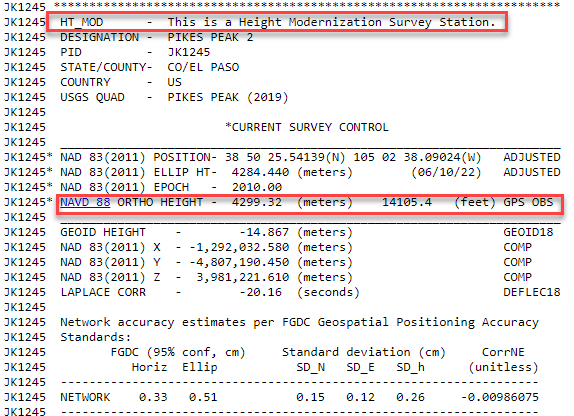 97
[Speaker Notes: Links on the slide.]
Ht Mod Example GPS3514 PIKES PEAK 2017
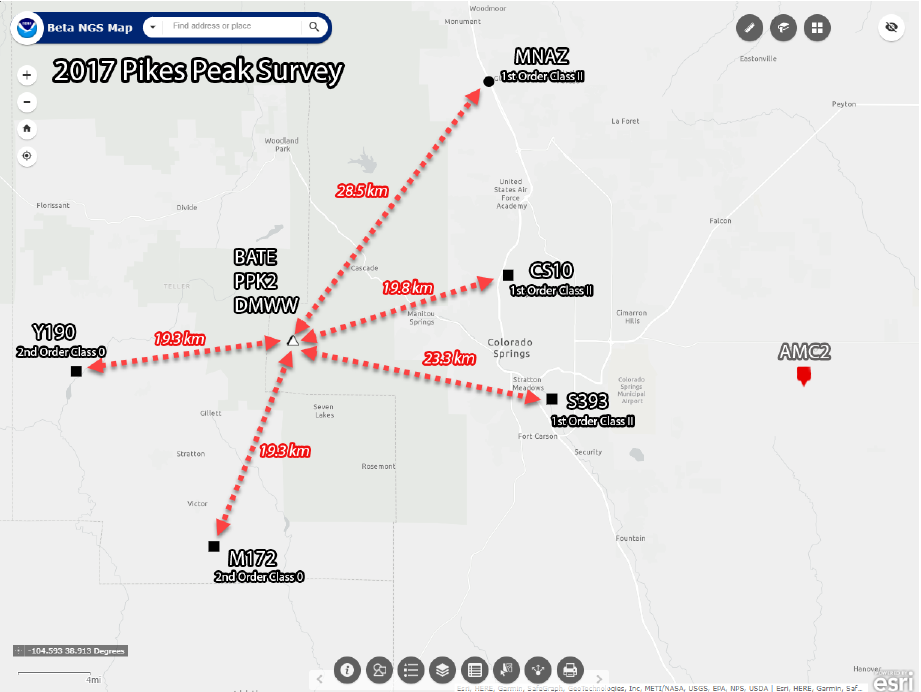 98
[Speaker Notes: Links on the slide.]
Ht Mod Example GPS3514 PIKES PEAK 2017
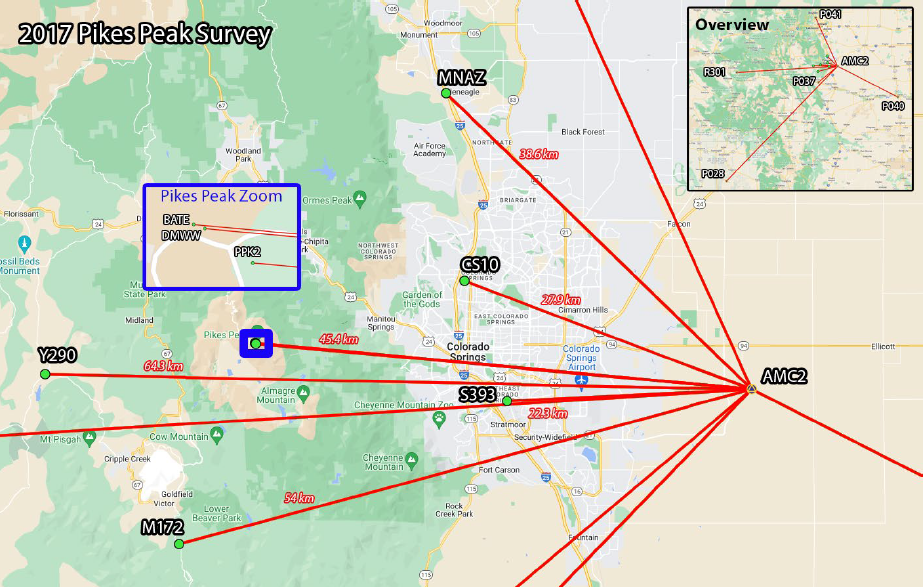 99
[Speaker Notes: Links on the slide.]
Ht Mod Example GPS3514 PIKES PEAK 2017
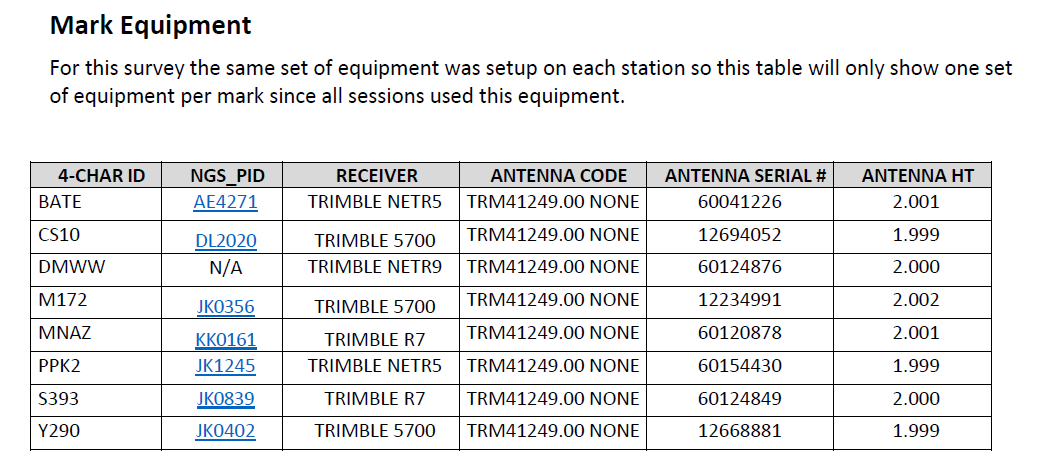 100
[Speaker Notes: Links on the slide.]
Ht Mod Example GPS3514 PIKES PEAK 2017
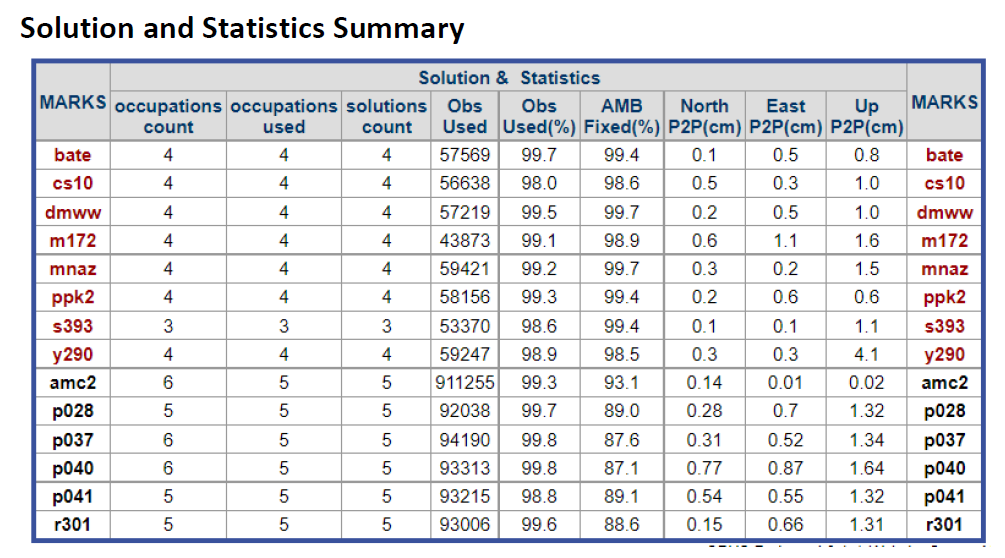 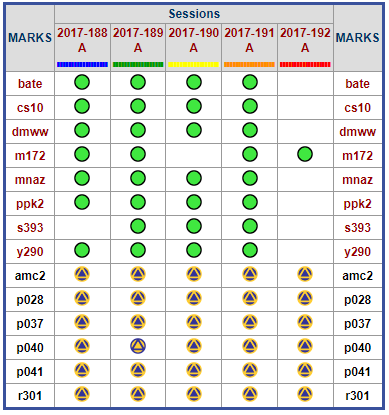 101
[Speaker Notes: Links on the slide.]
Ht Mod Example GPS3514 PIKES PEAK 2017
OP Tool Demo
102
[Speaker Notes: Links on the slide.]
Ht Mod Example Vail Survey
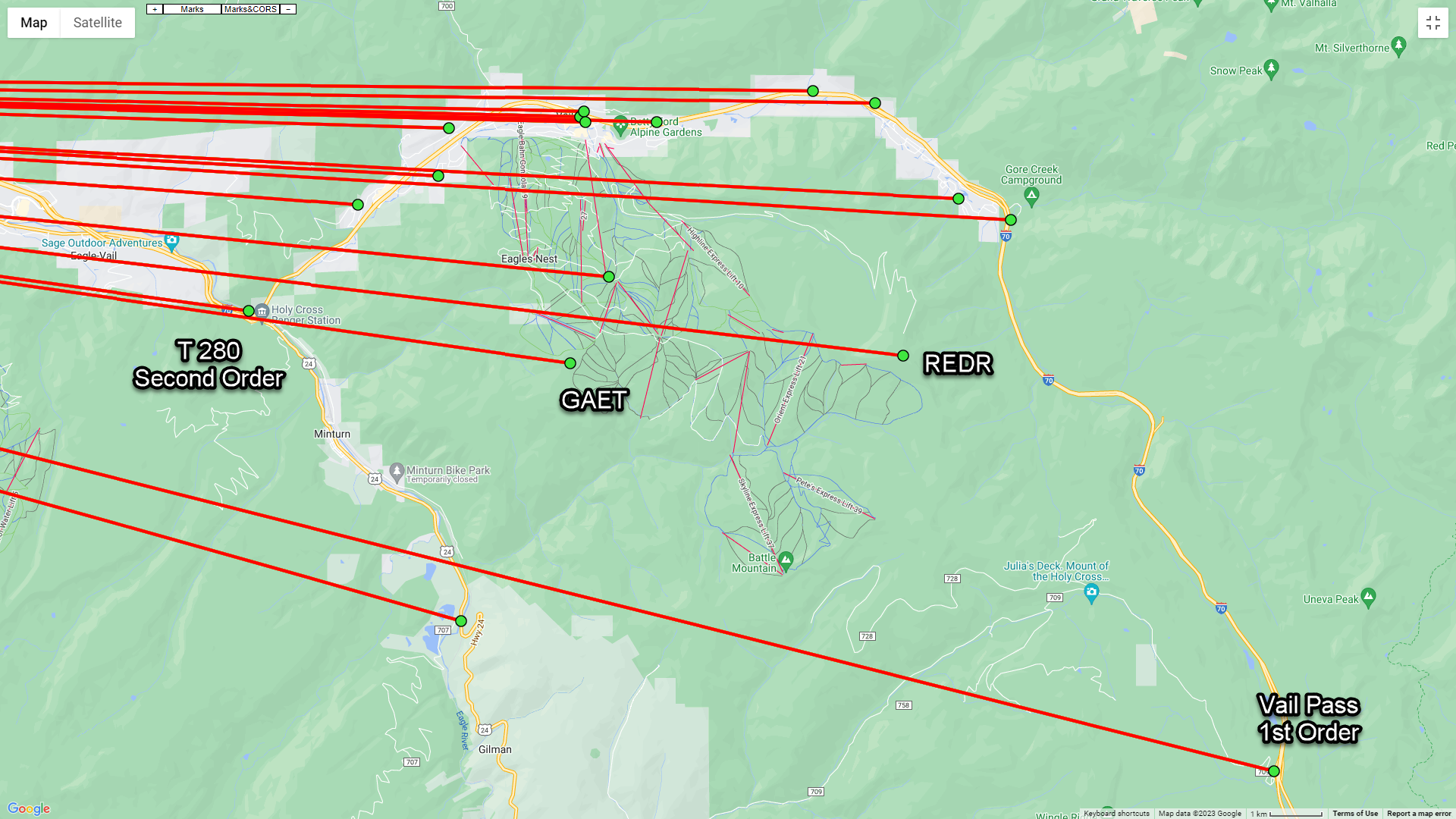 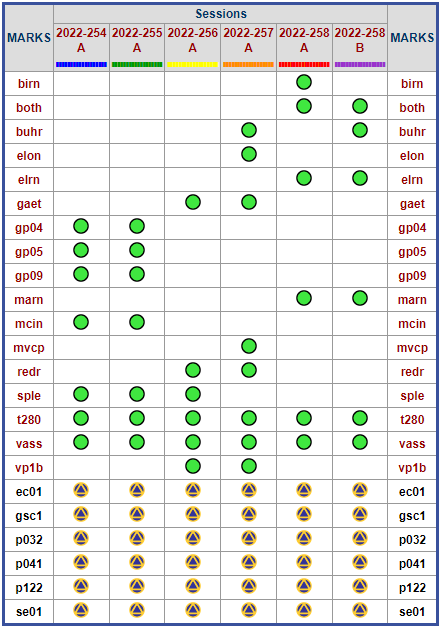 Matt Nichols, Survey Systems
103
[Speaker Notes: Links on the slide.]
Magnitude of the Deflection of the Vertical
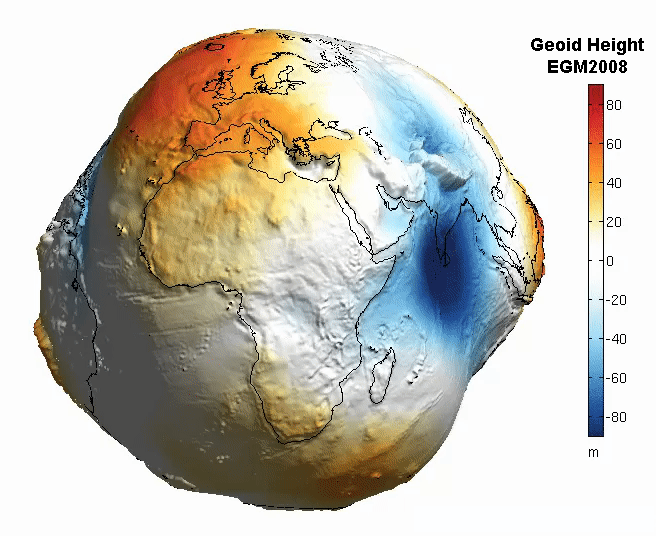 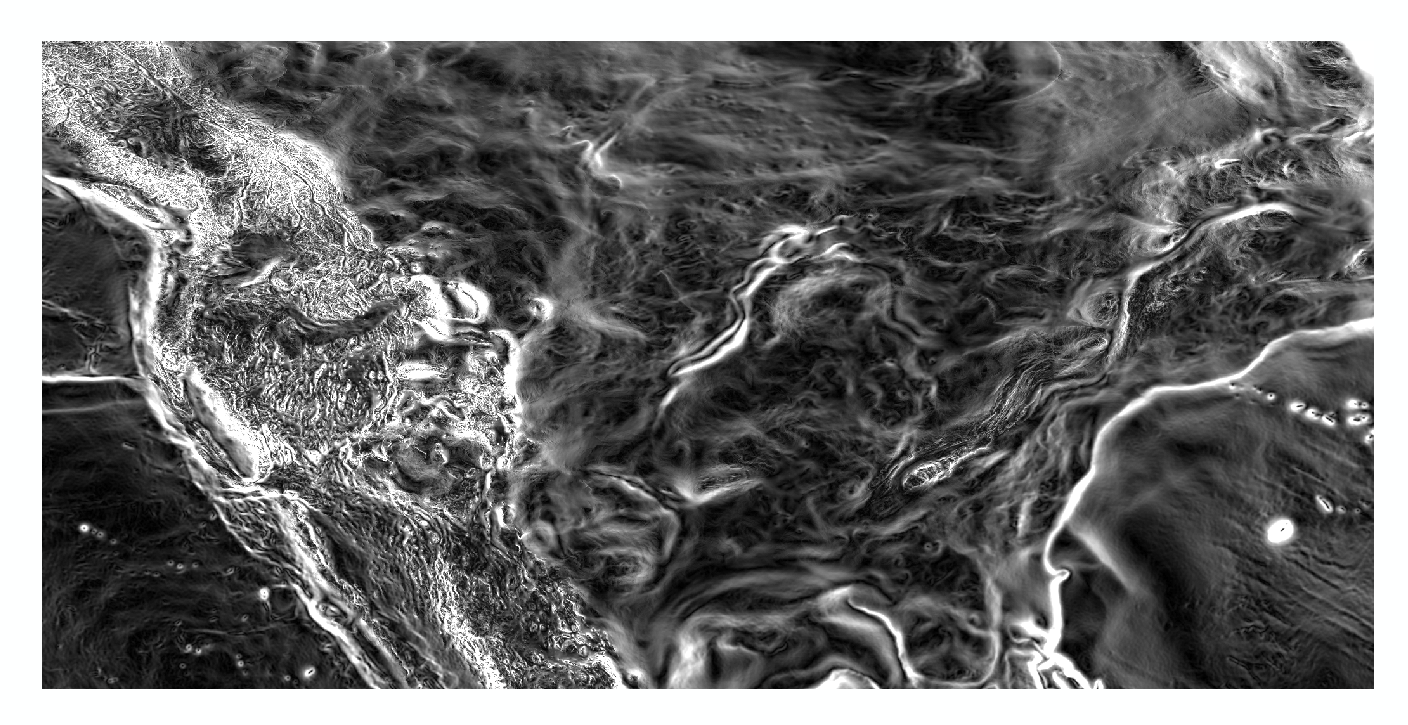 Questions?
Brian Shaw
brian.shaw@noaa.gov
104